«Педагогическое мастерство: деловое общение»
Муниципальное бюджетное учреждение дополнительного образования «Центр детского творчества»
Московская область г.о. Зарайск
Педагог дополнительного образования Алешина Светлана Владимировна
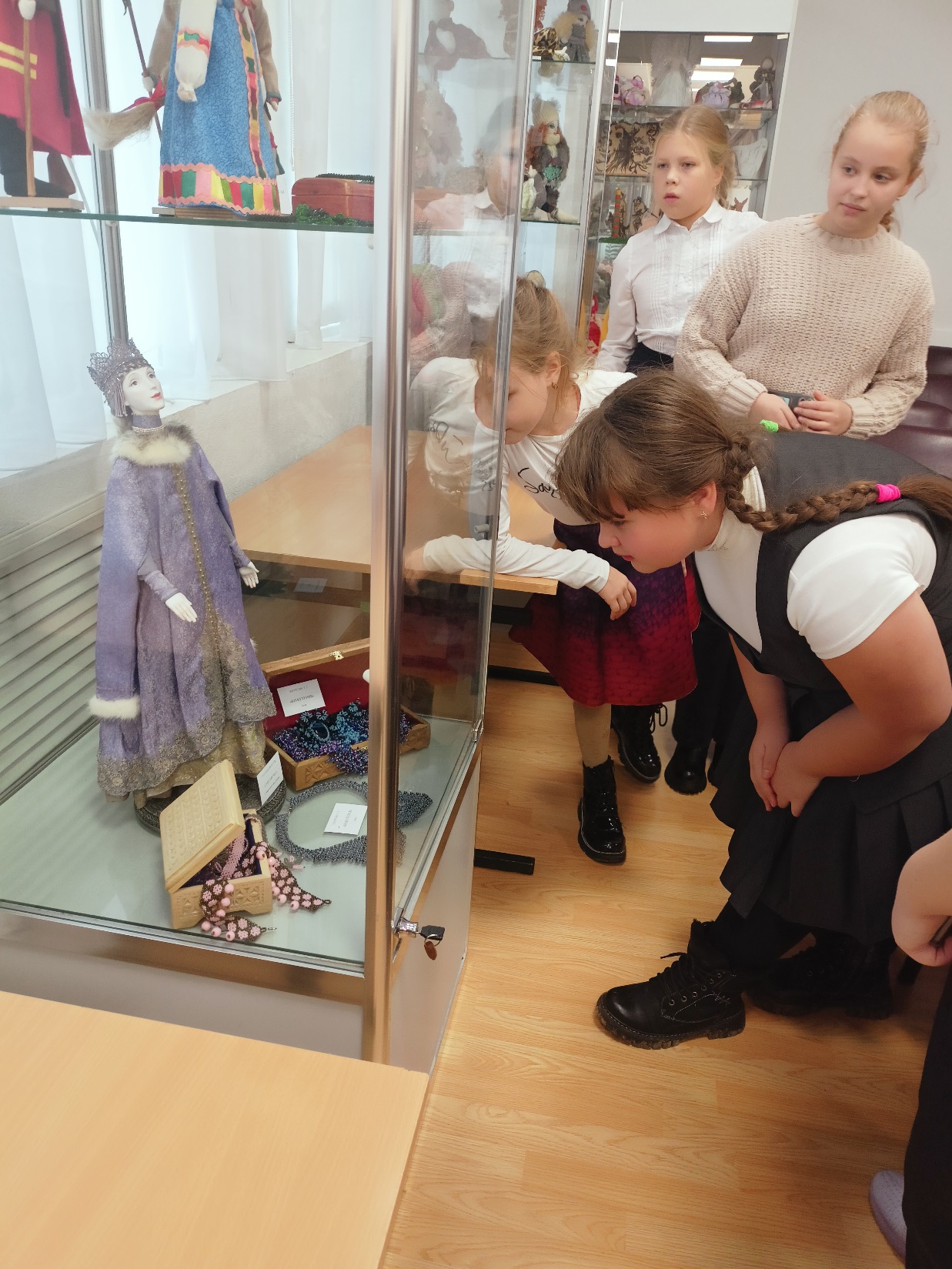 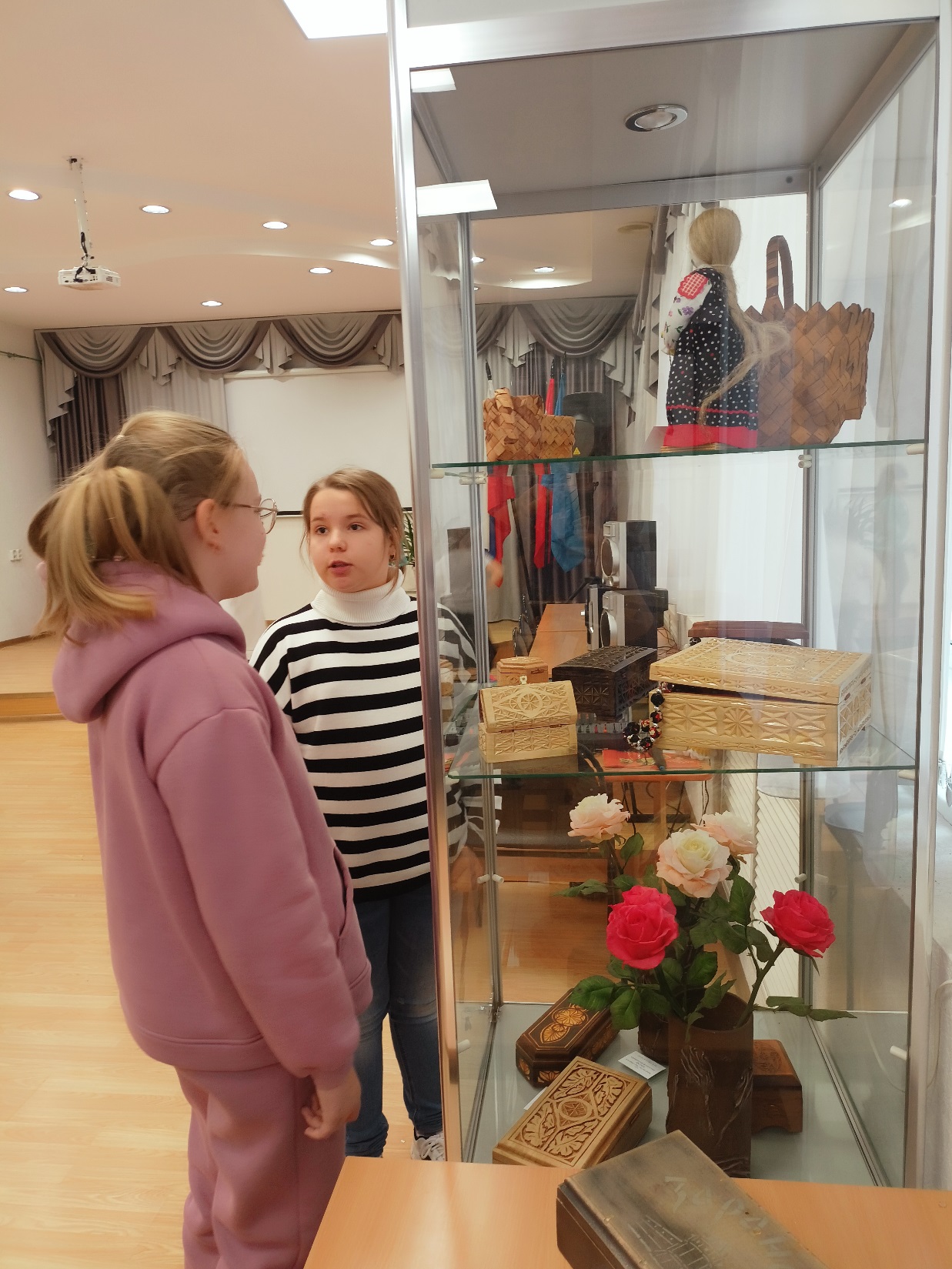 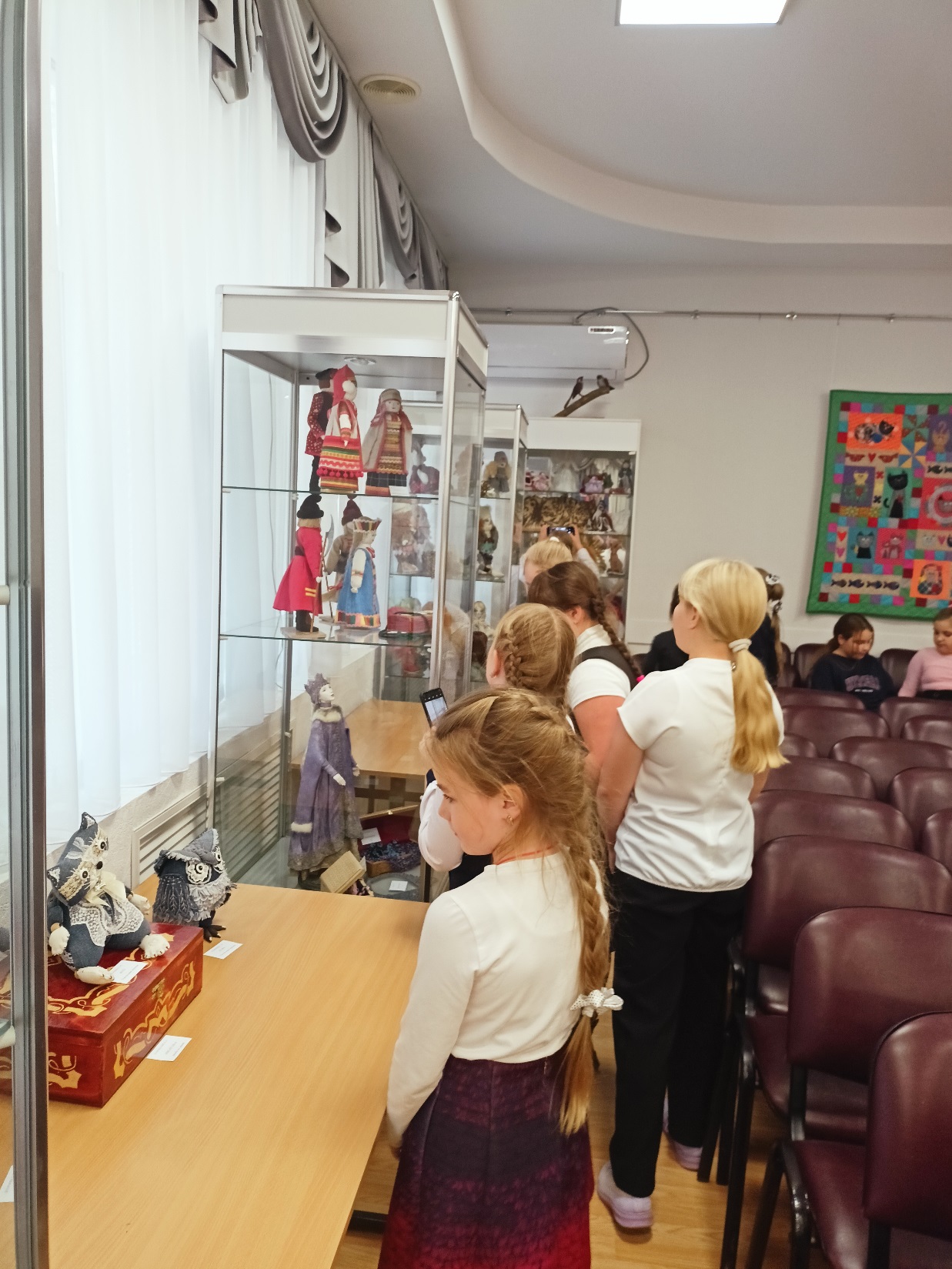 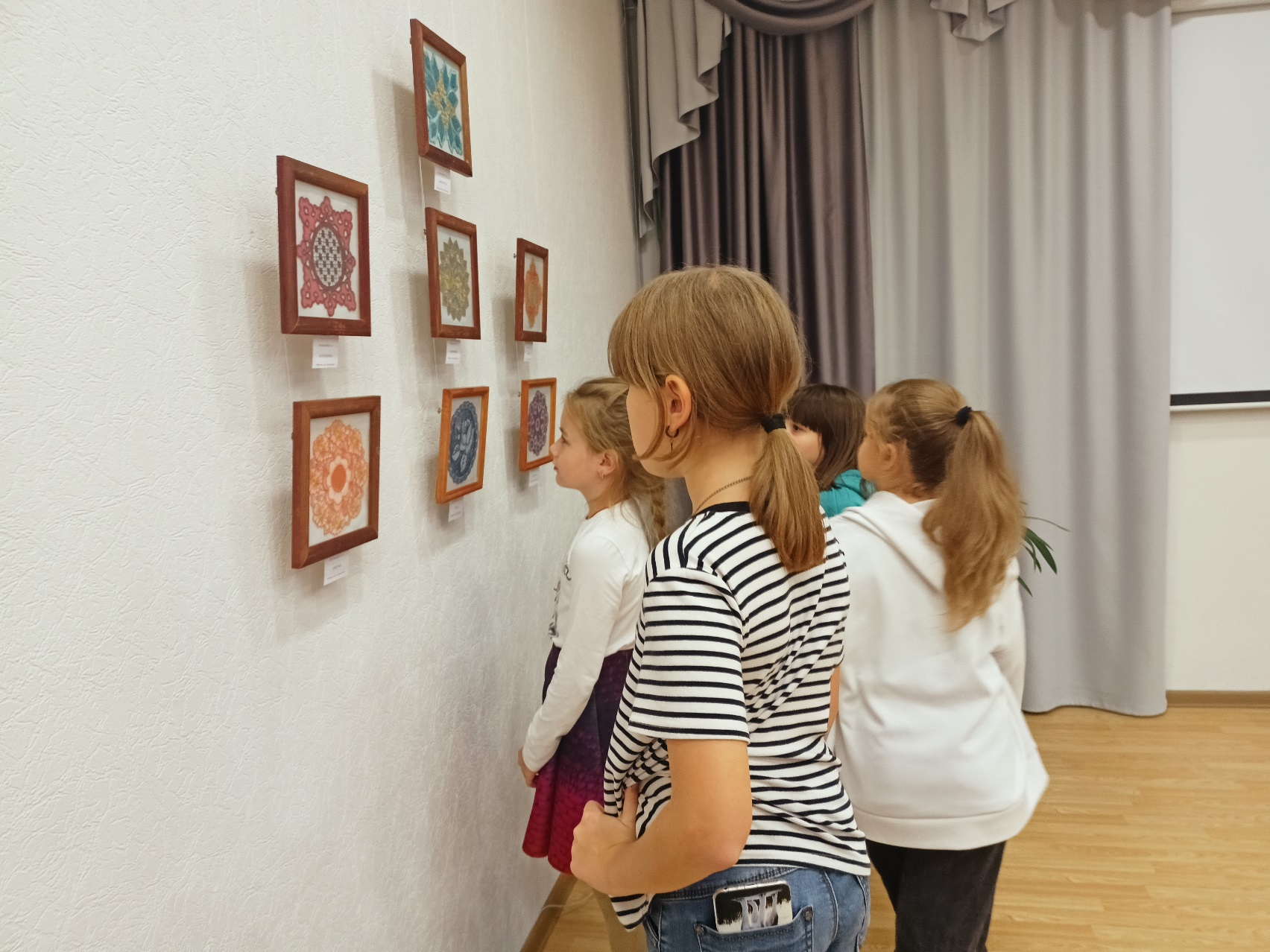 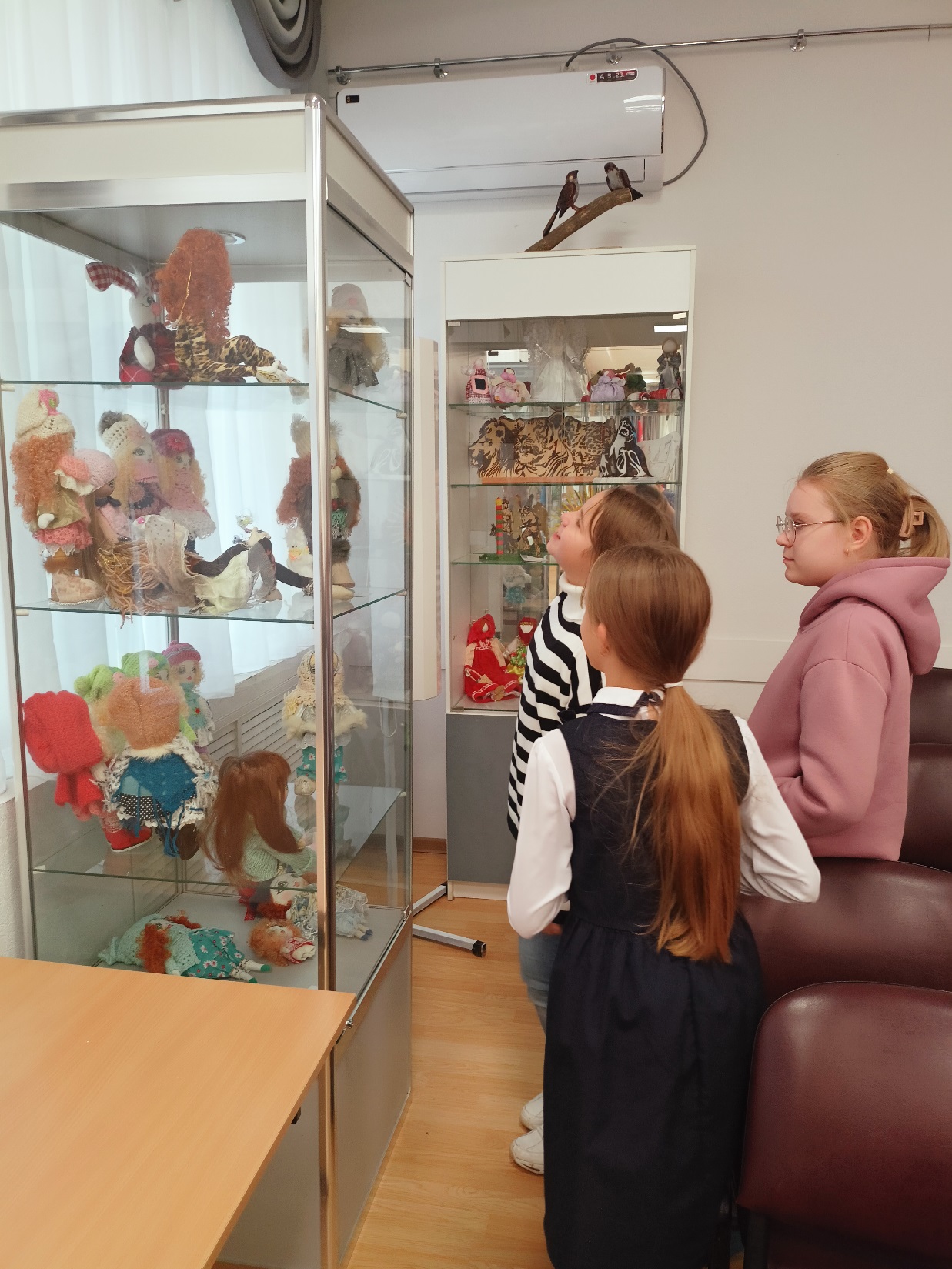 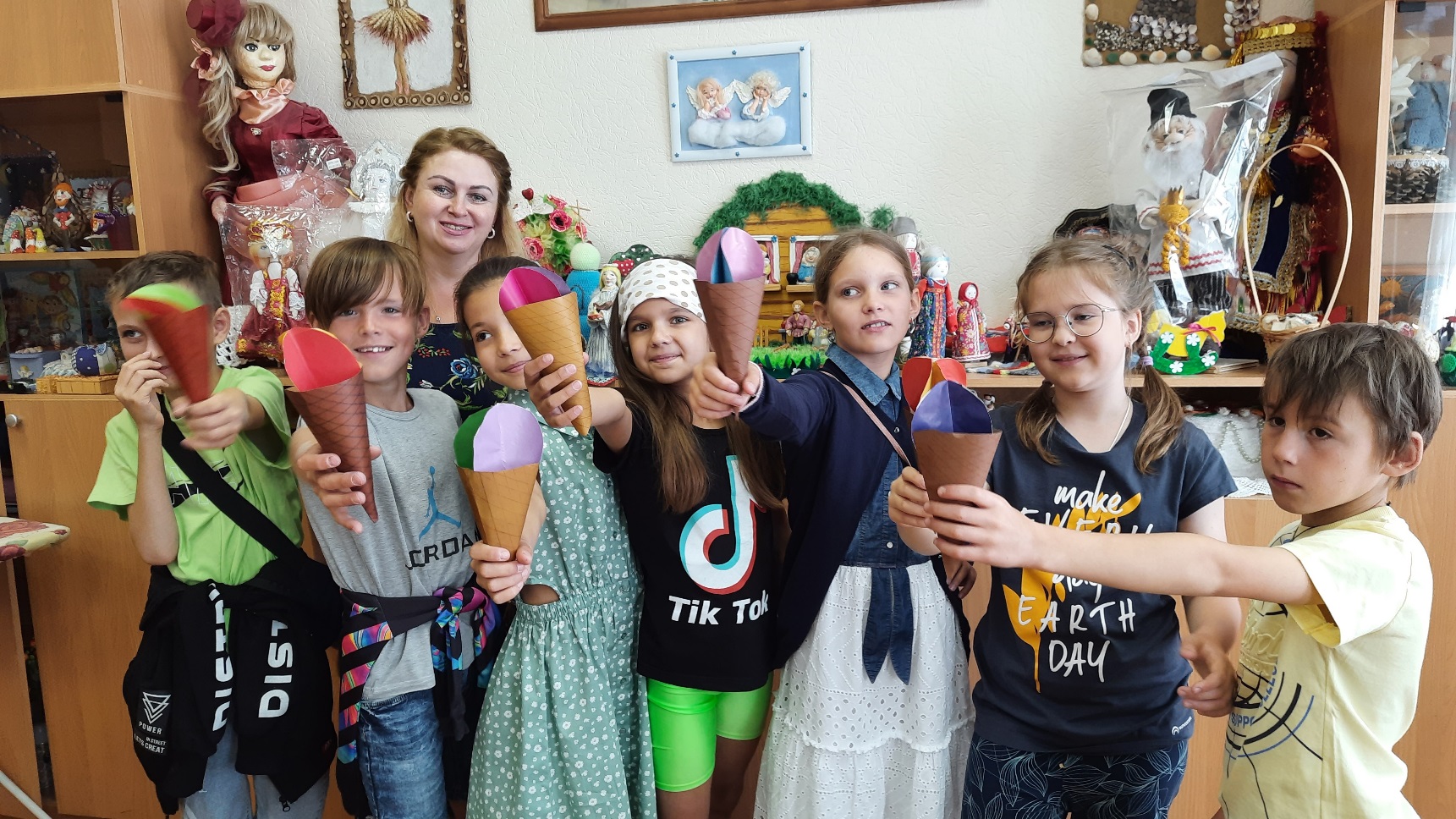 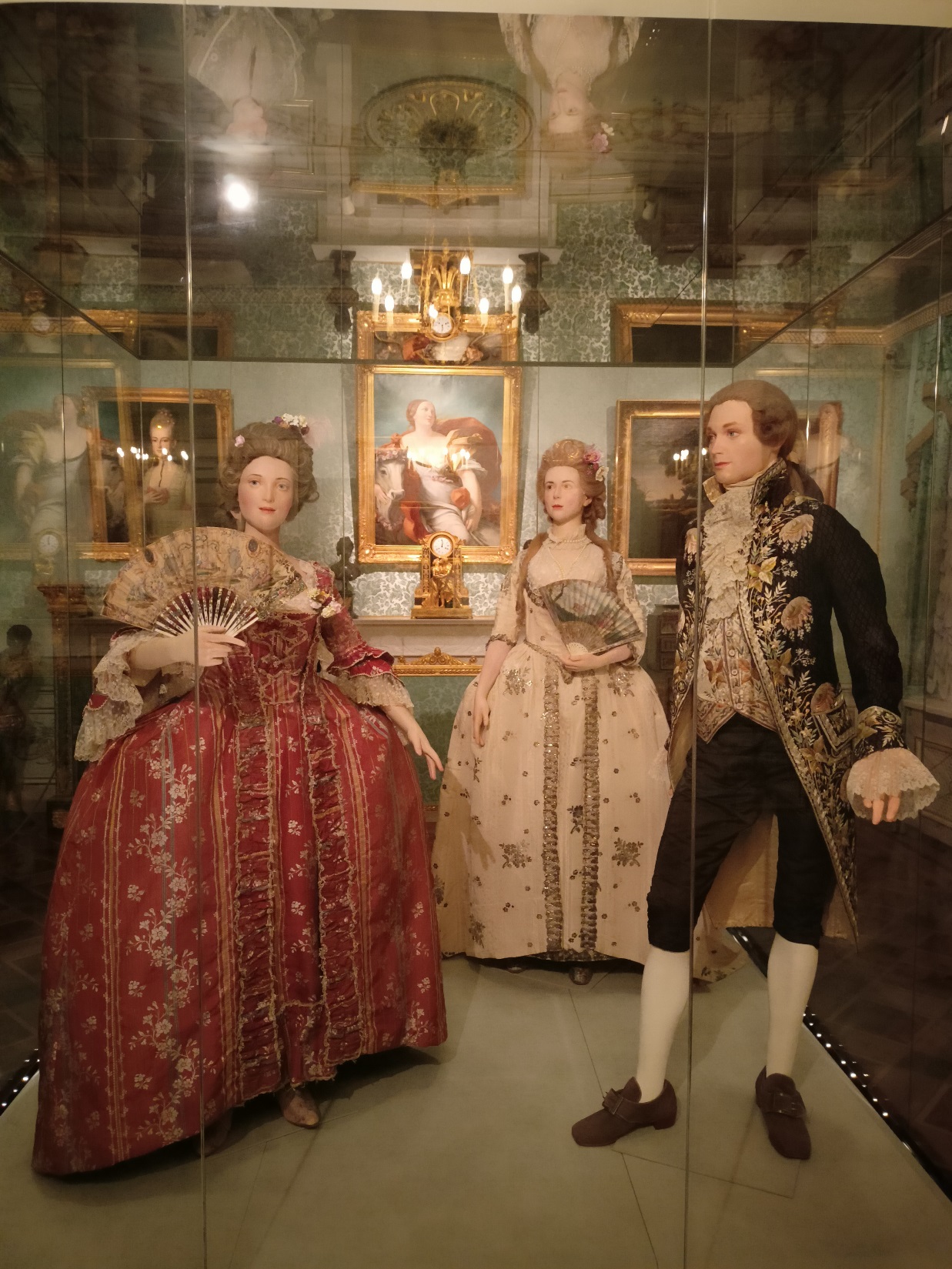 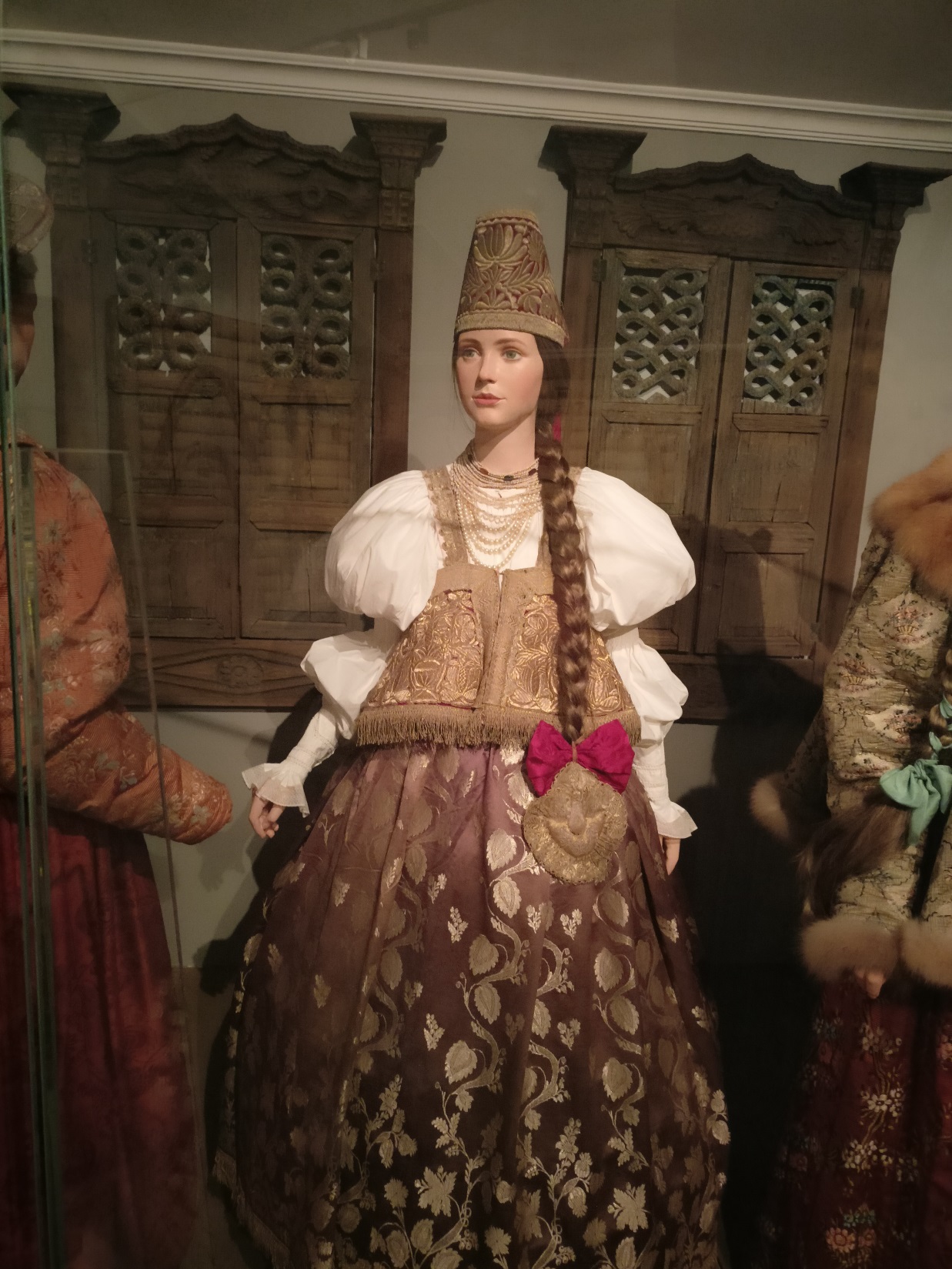 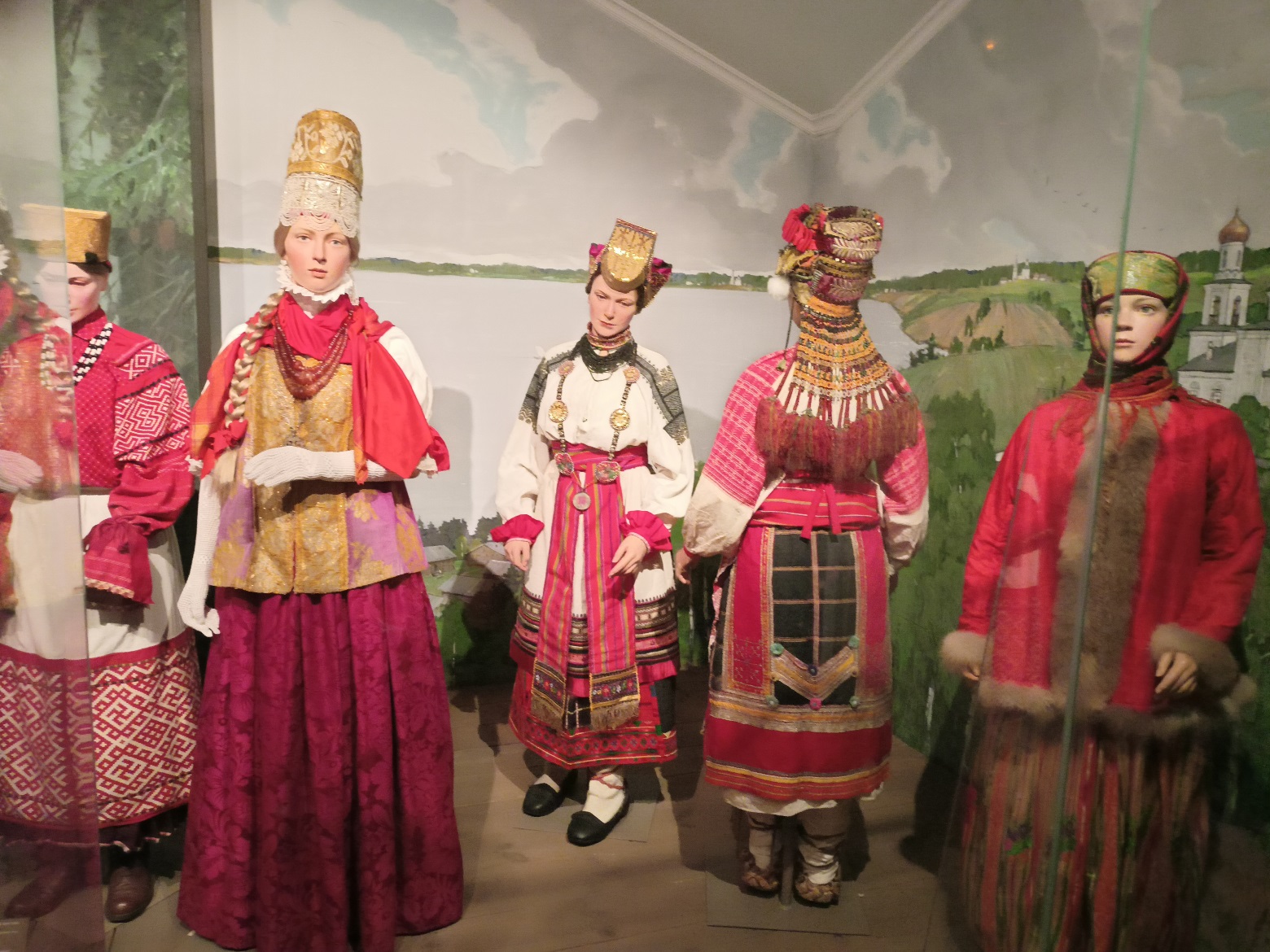 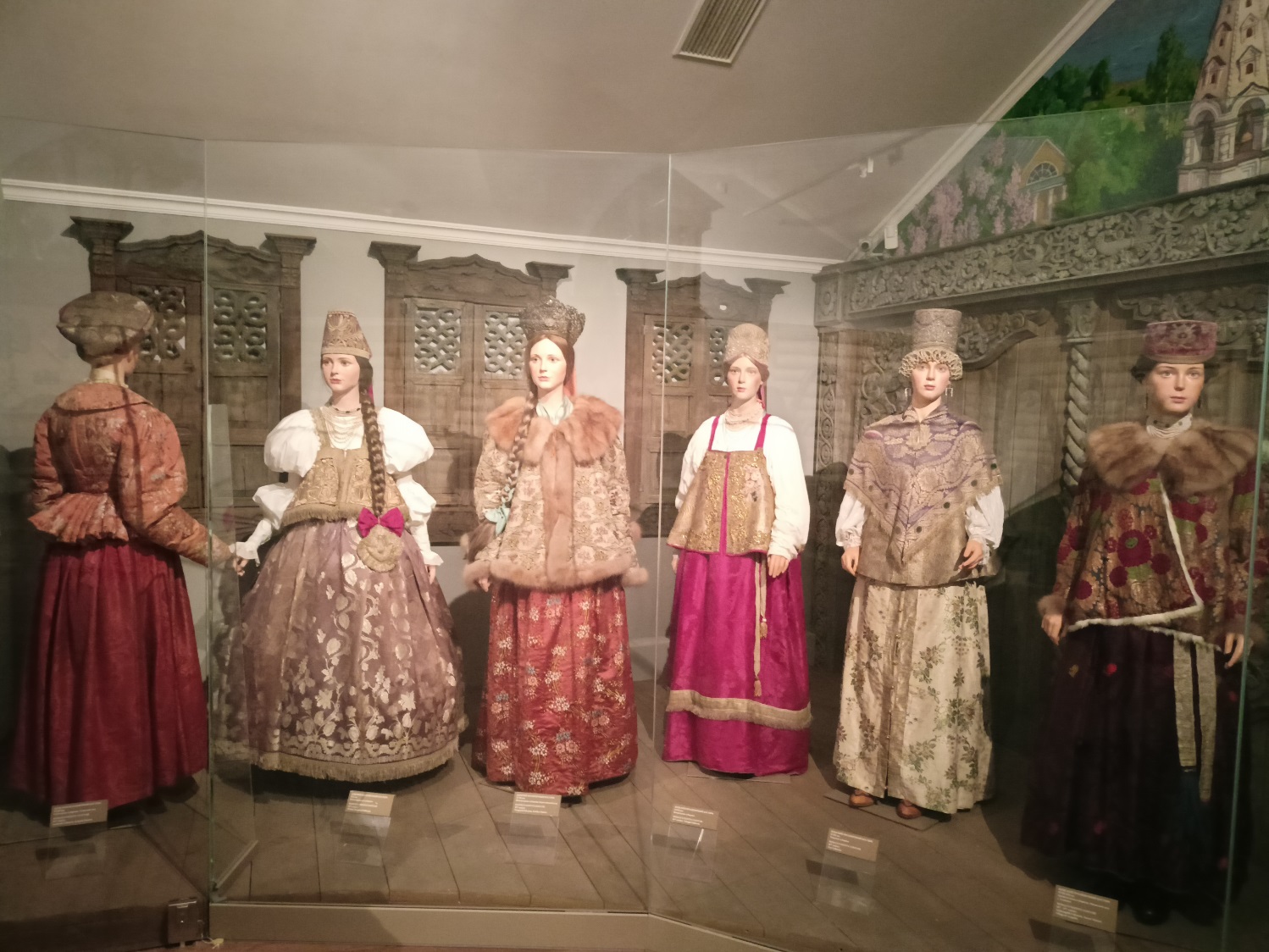 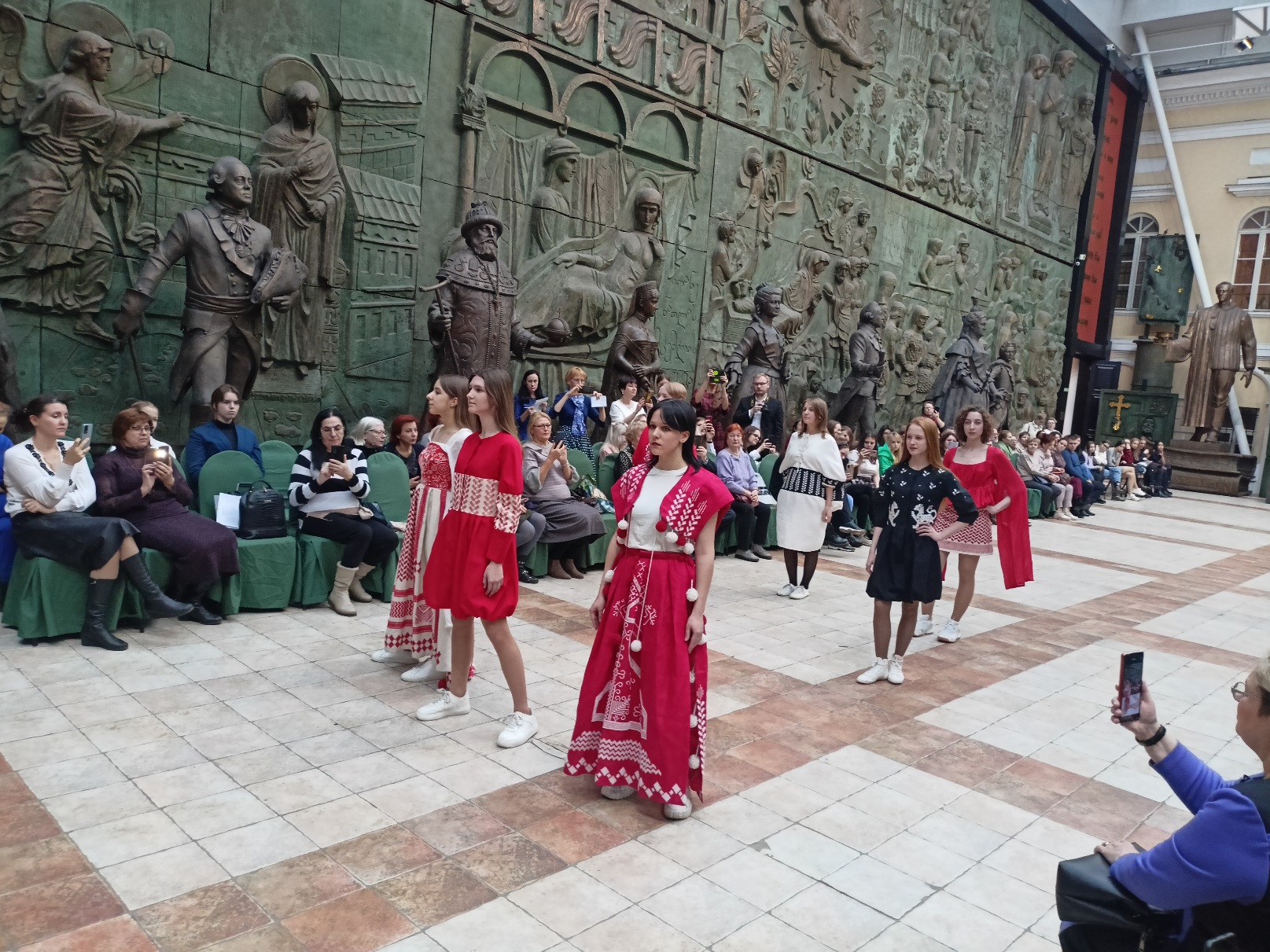 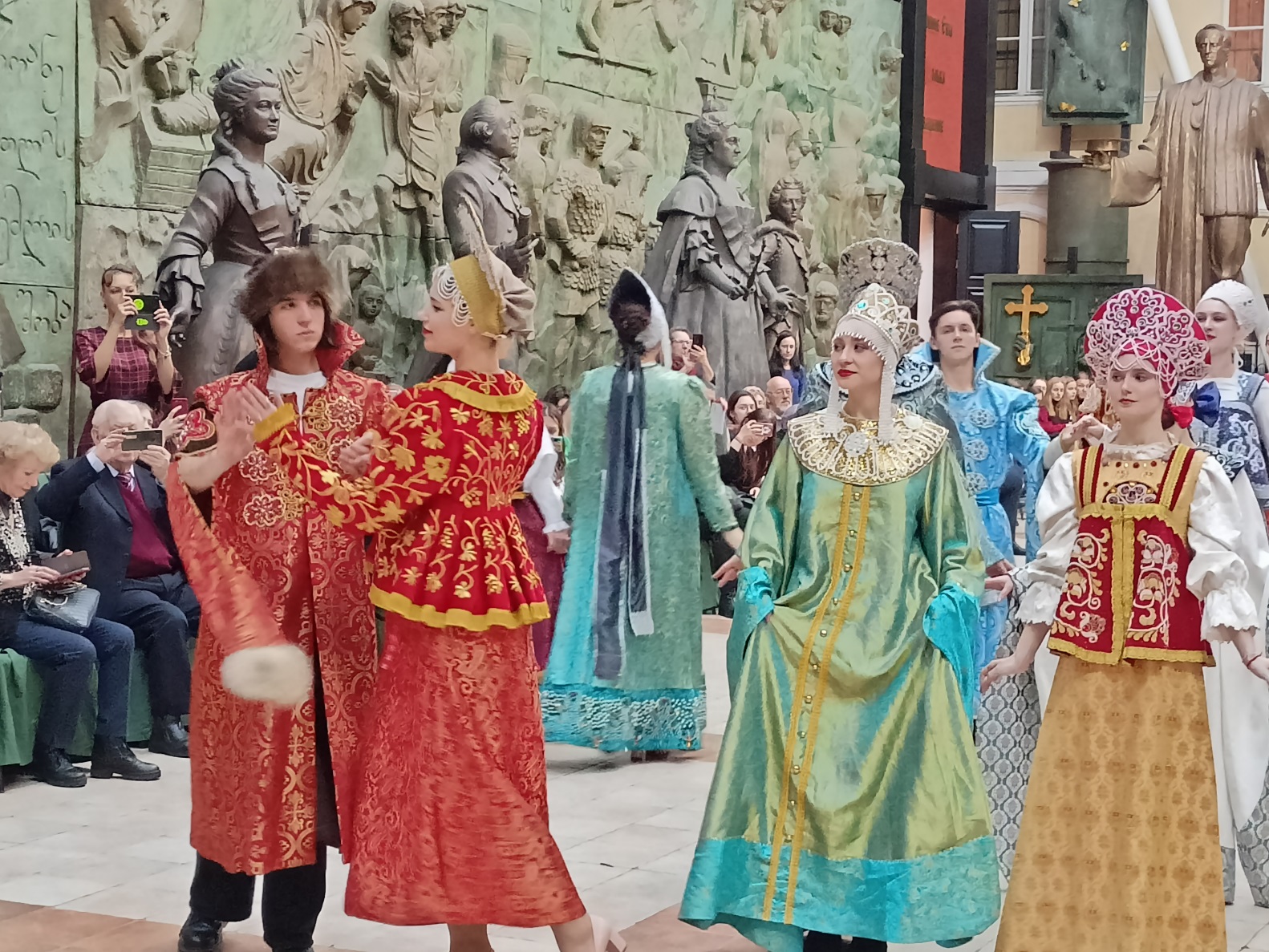 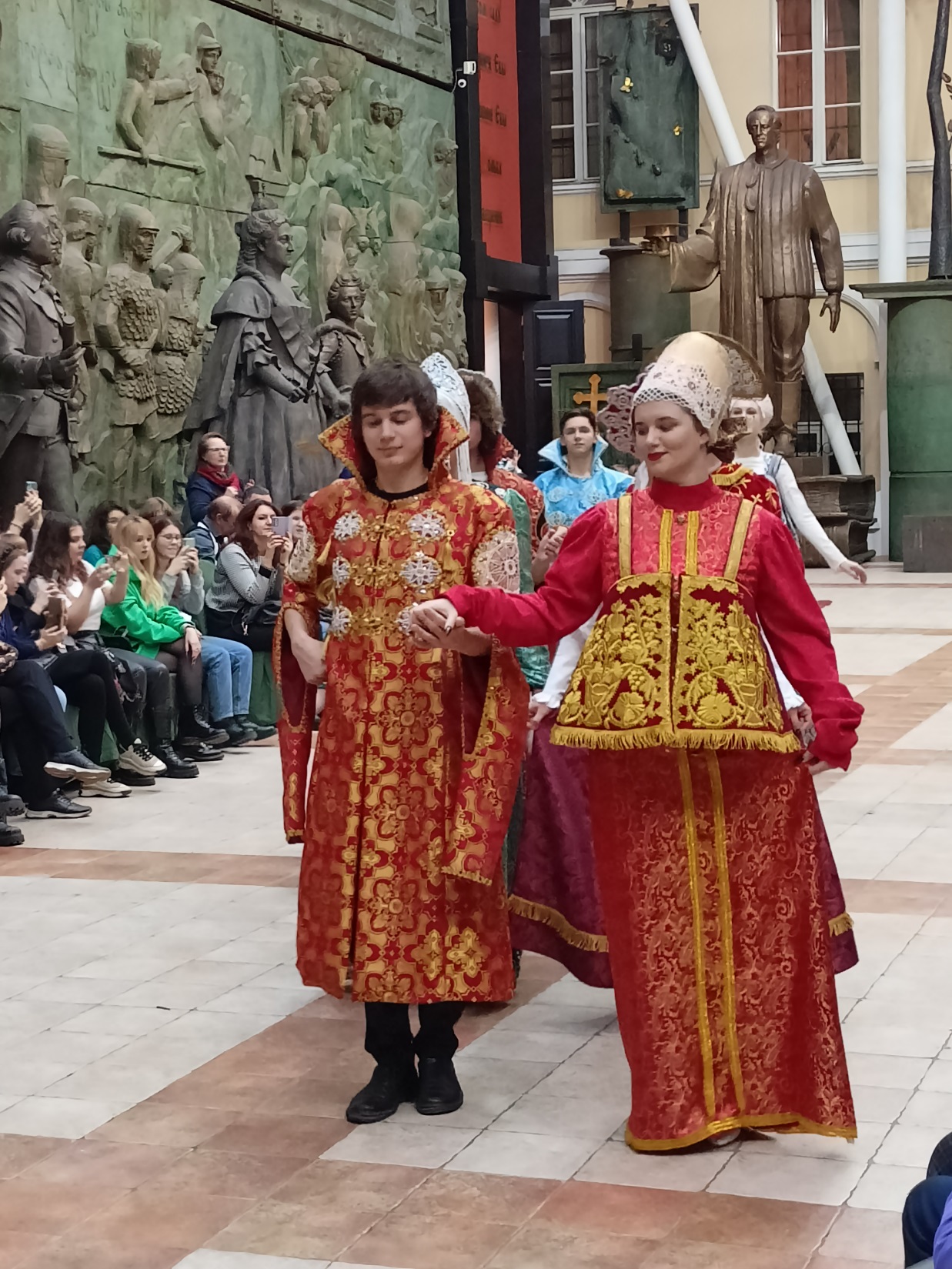 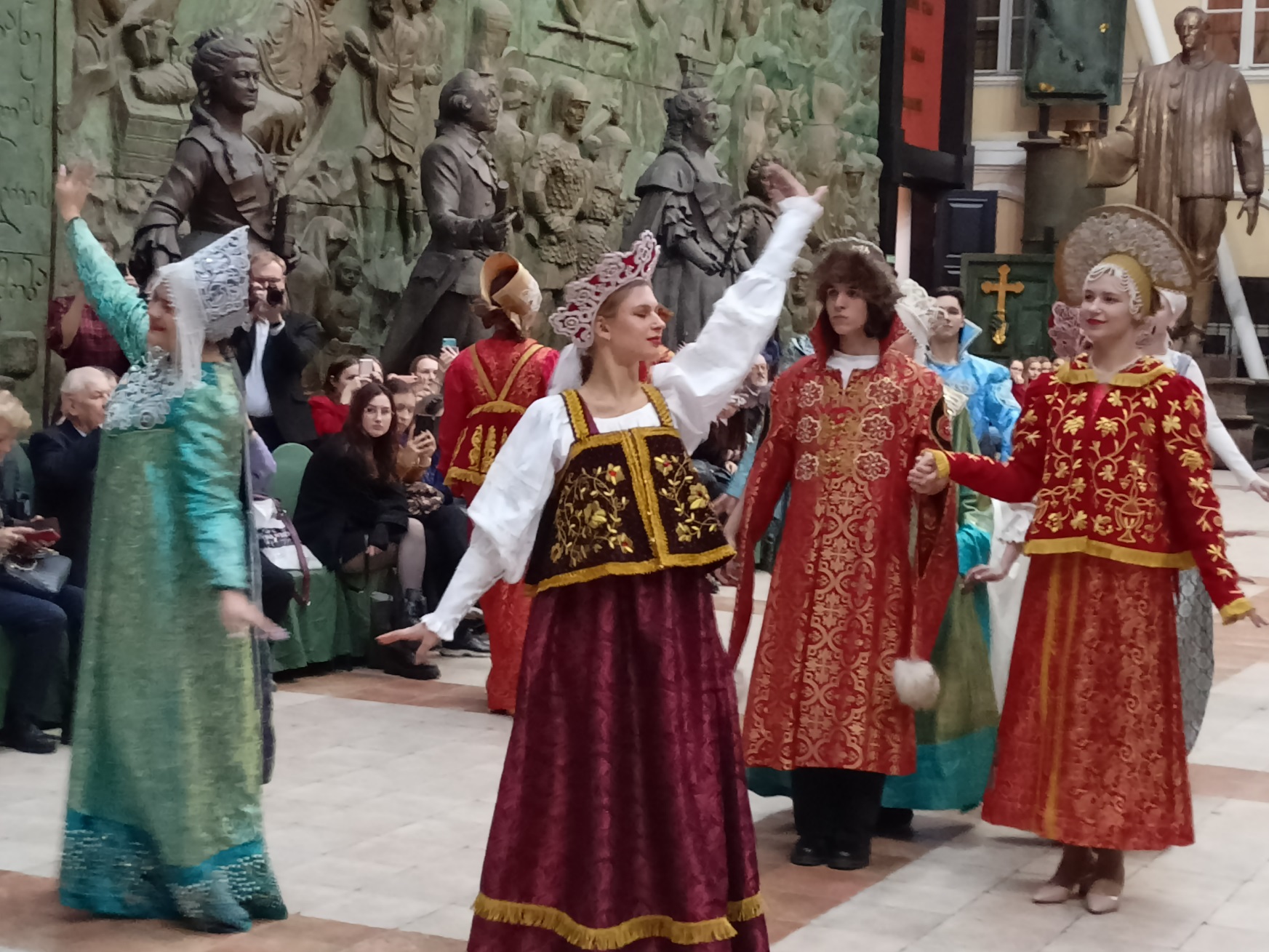 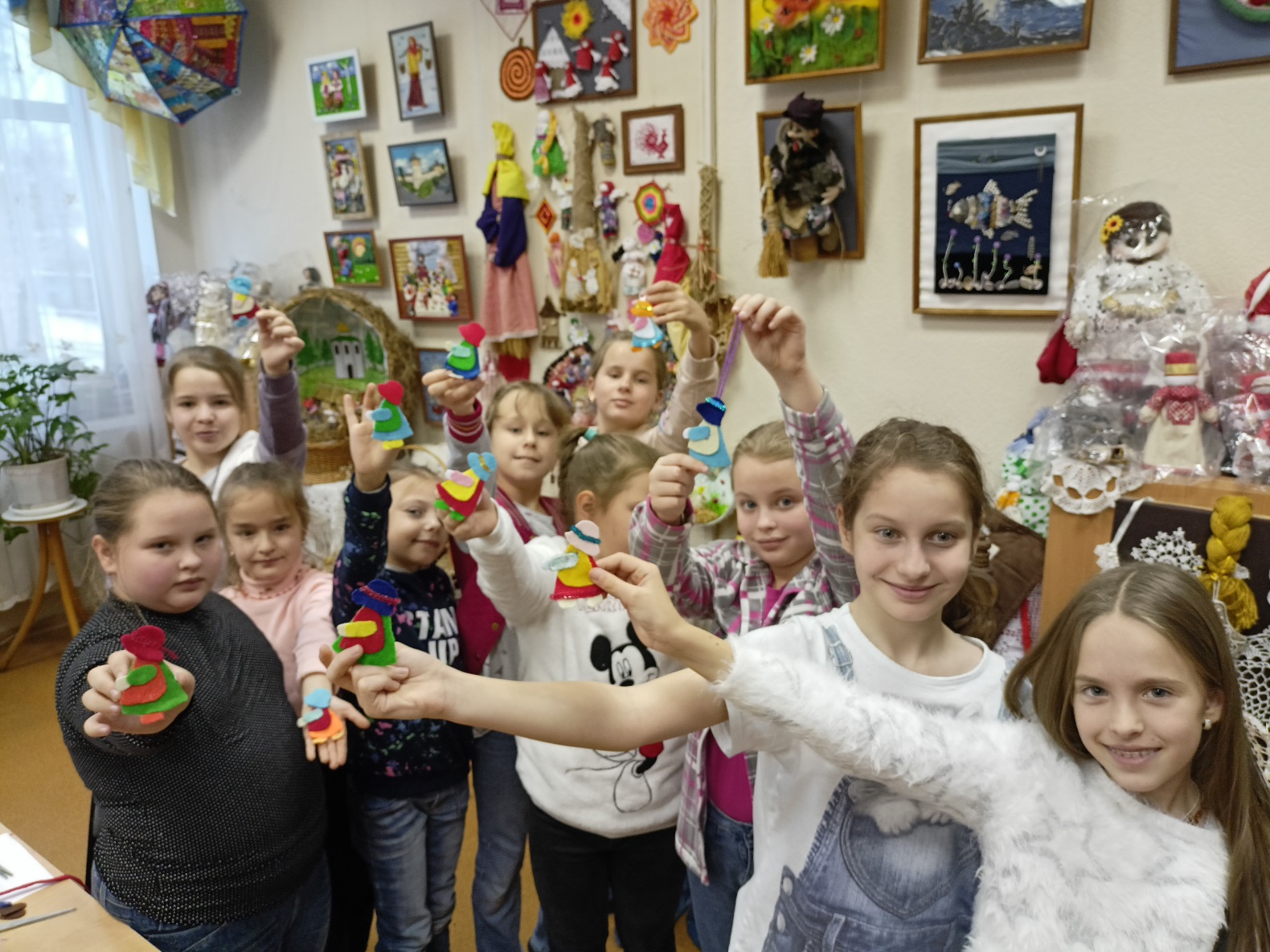 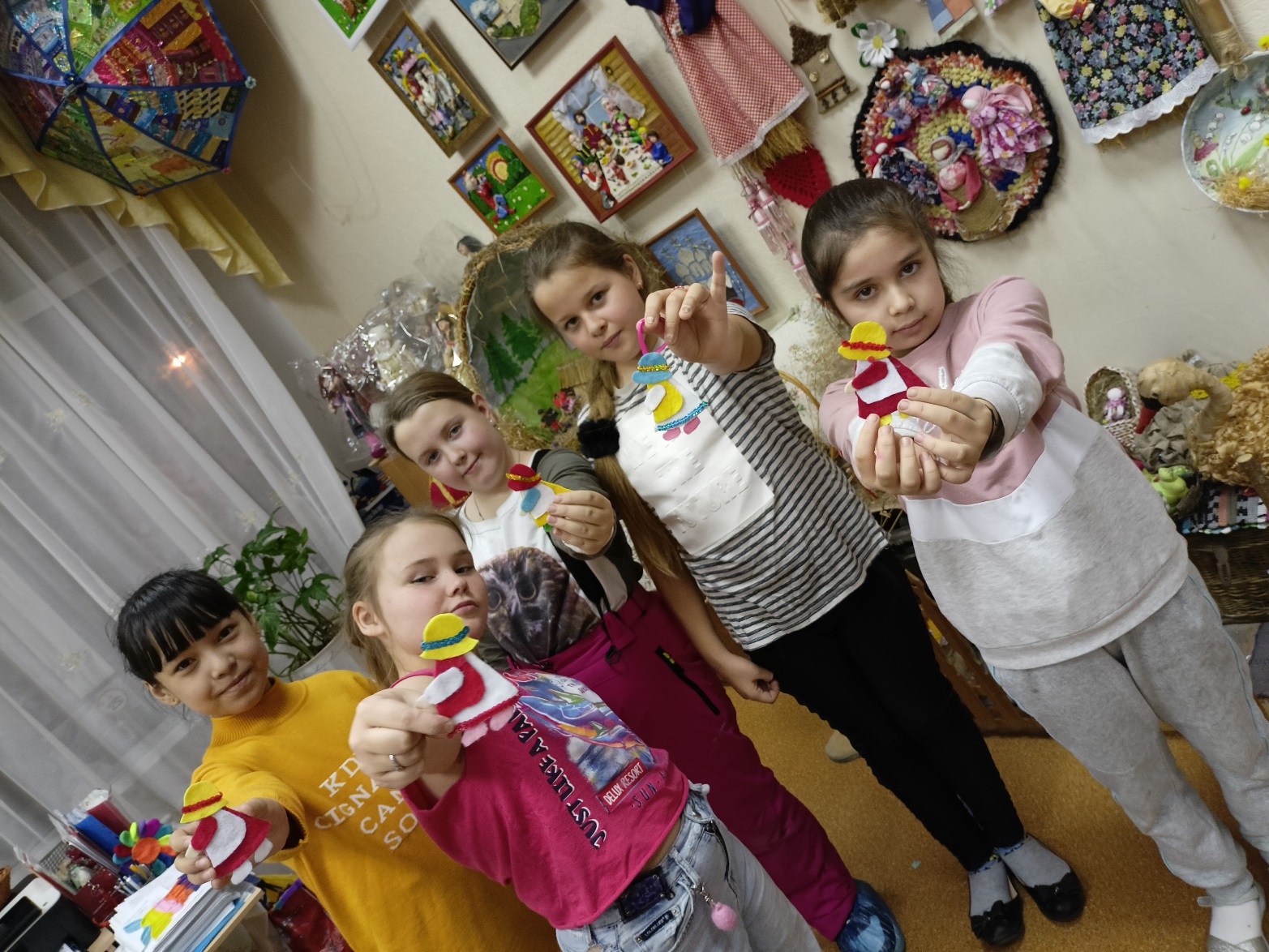 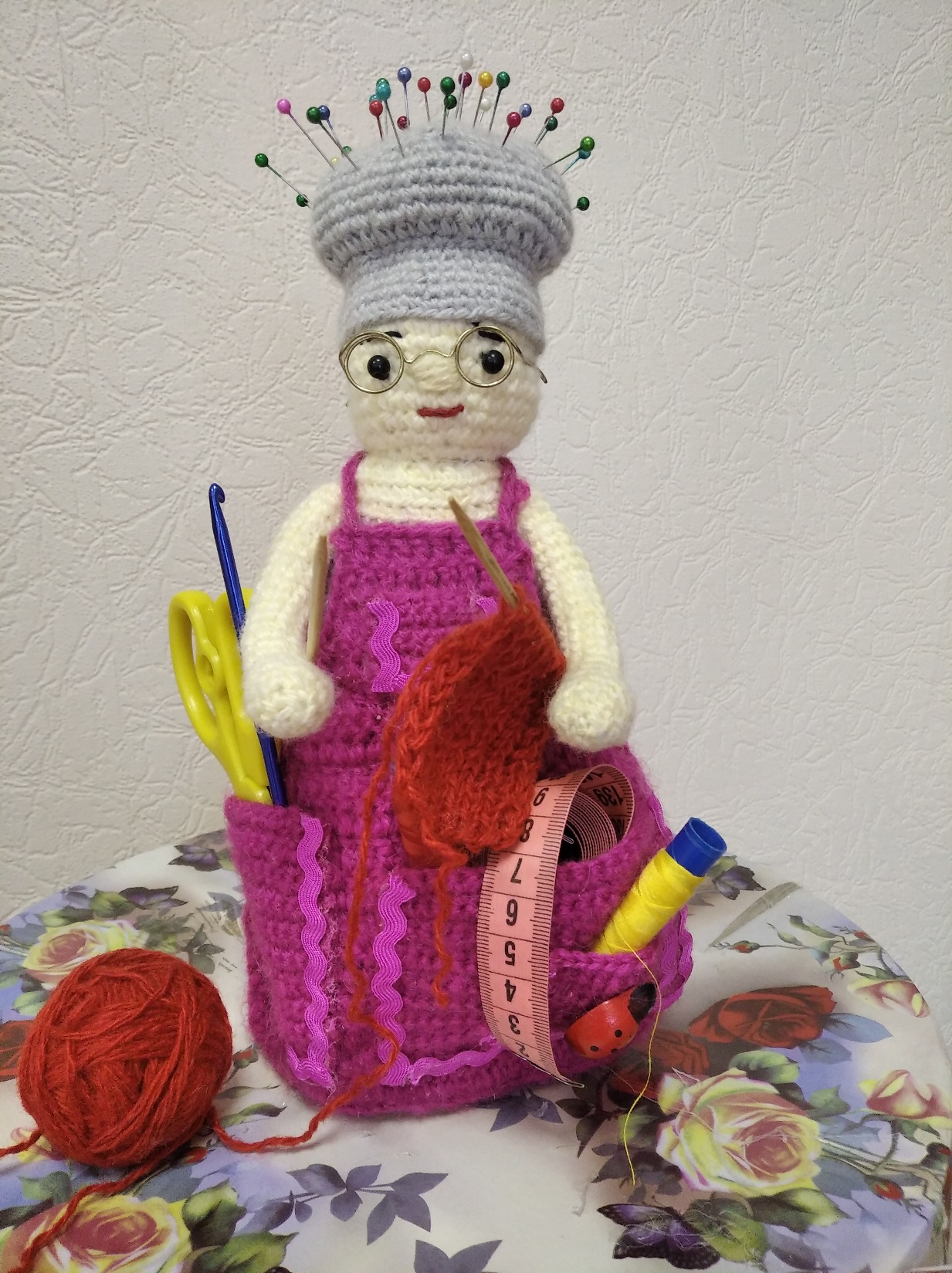 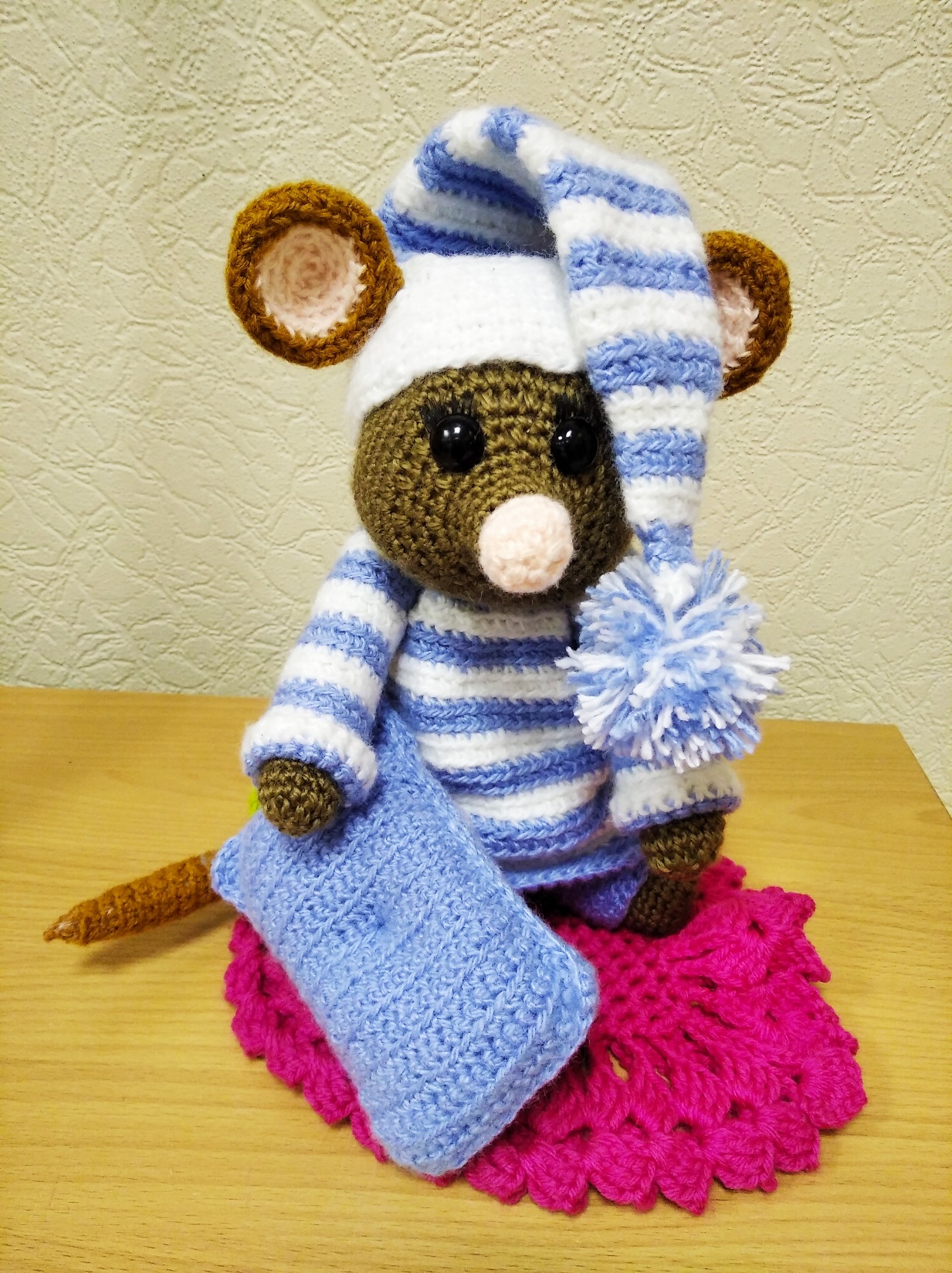 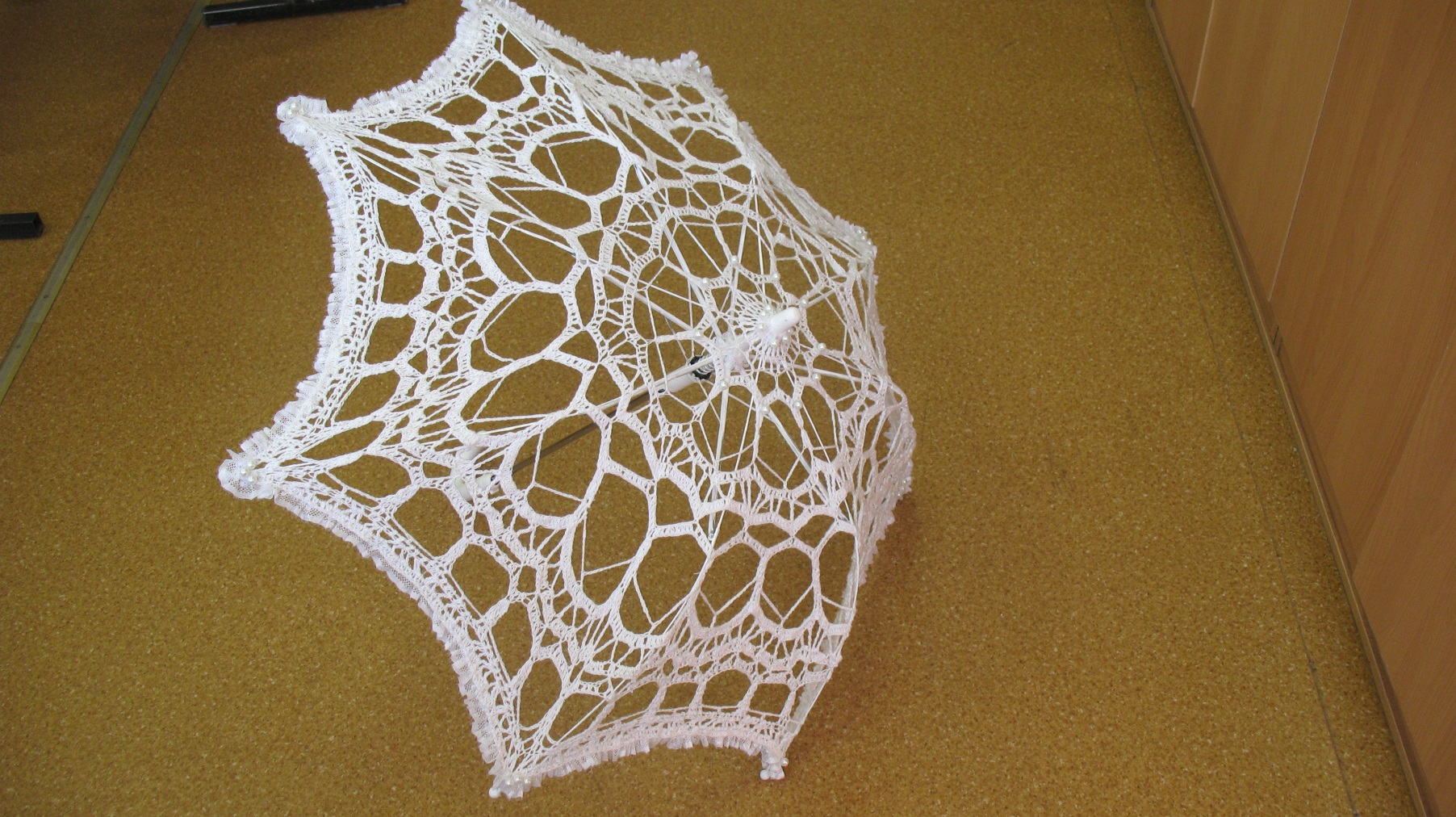 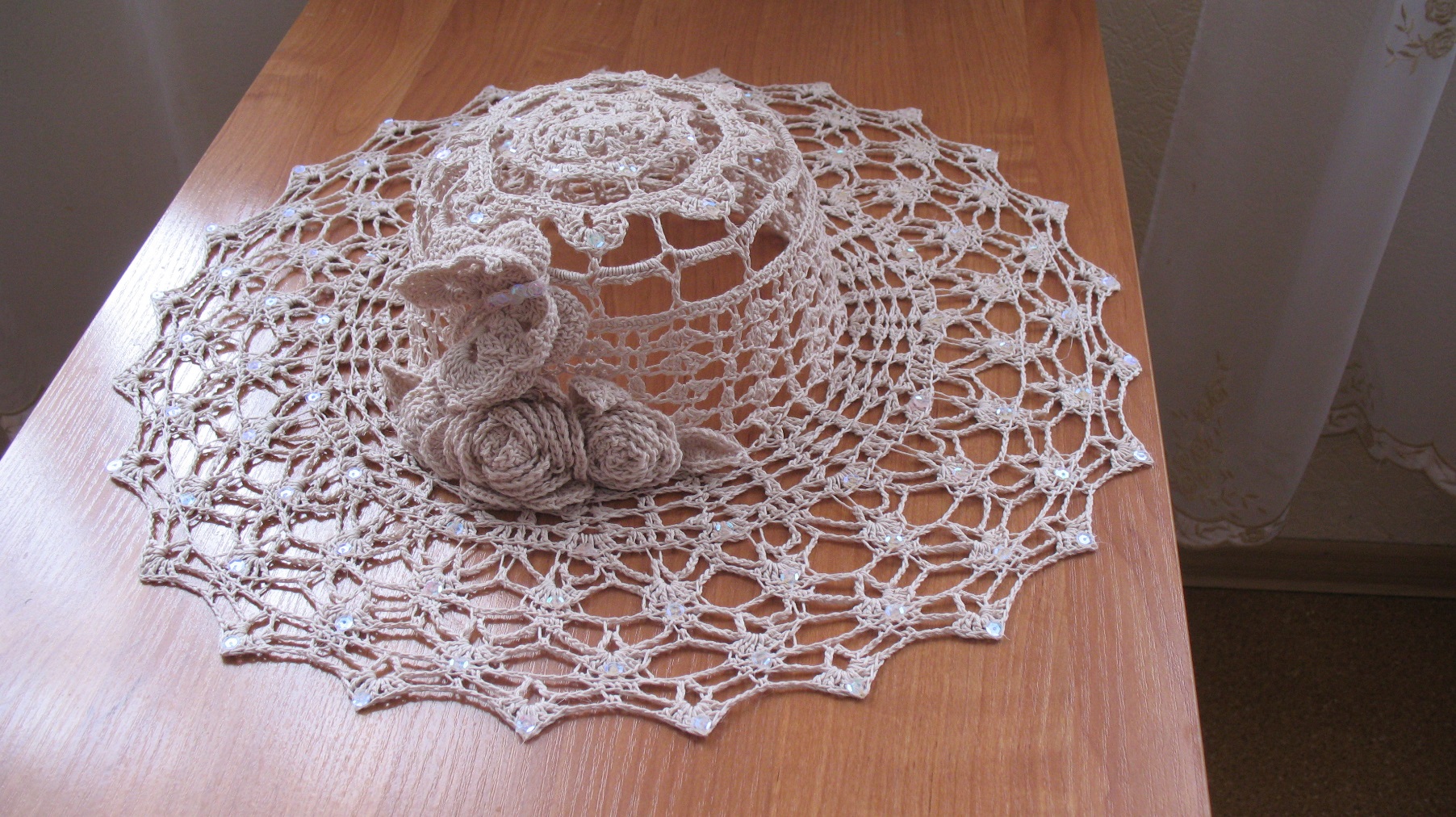 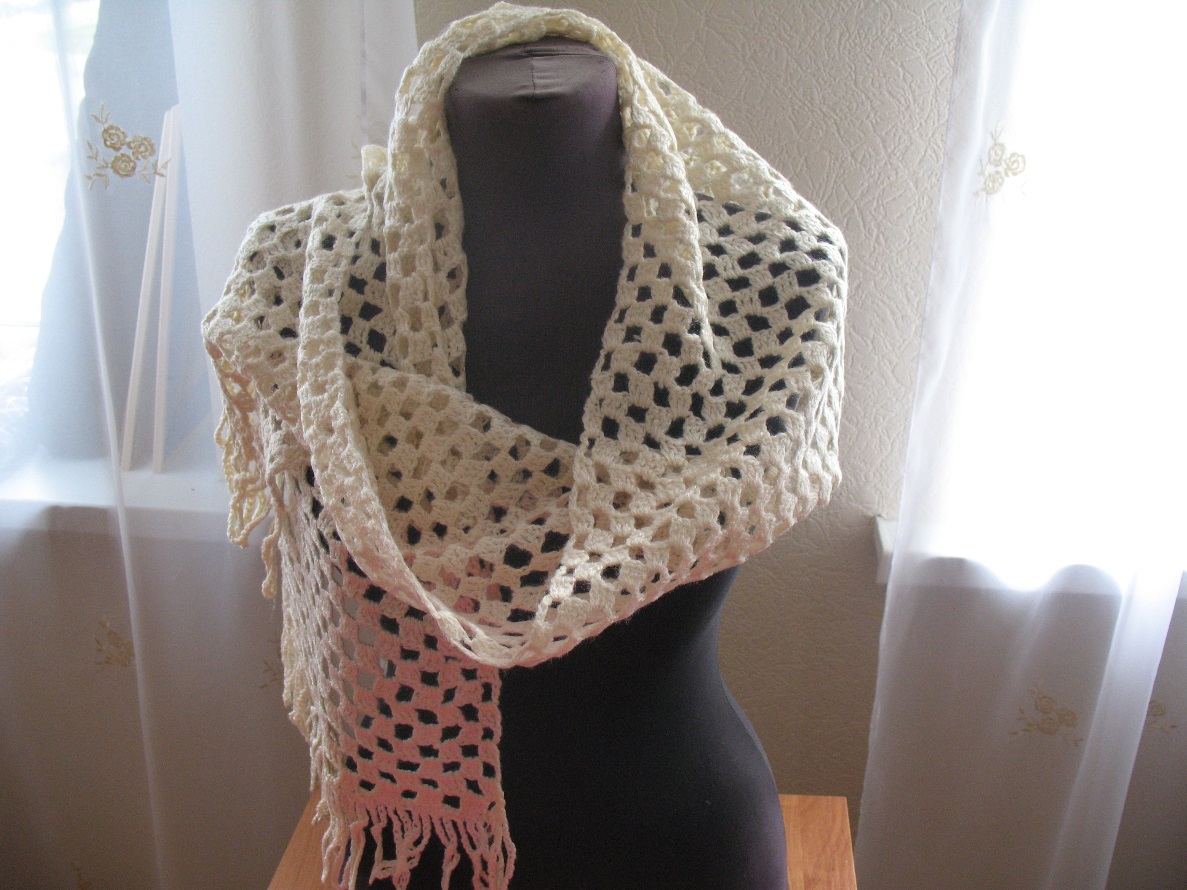 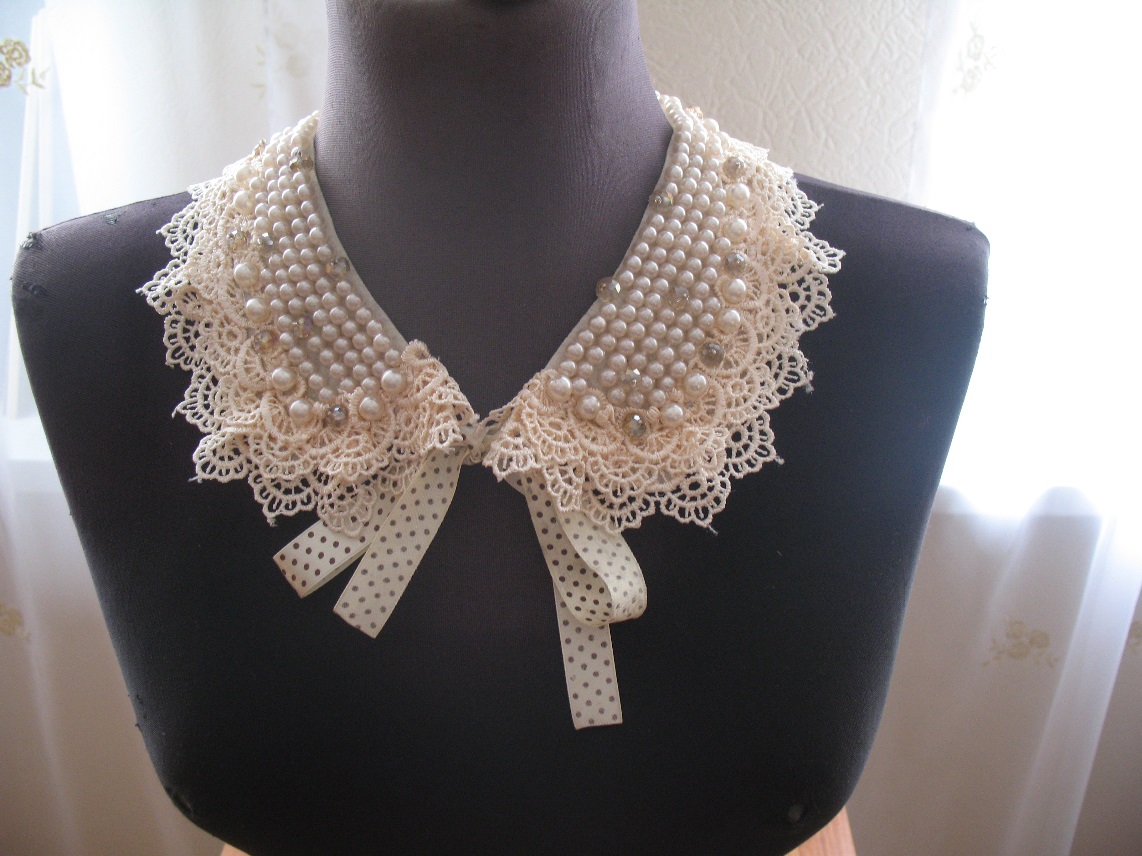 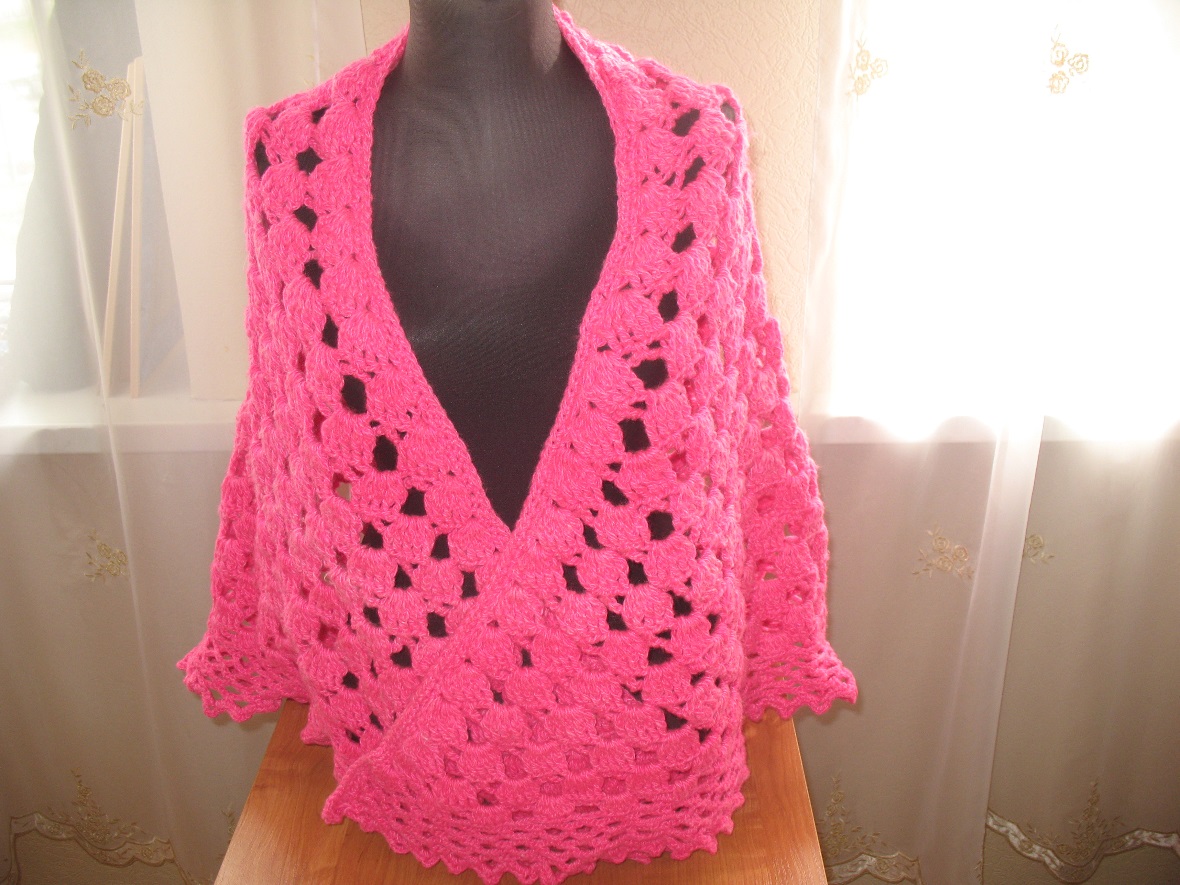 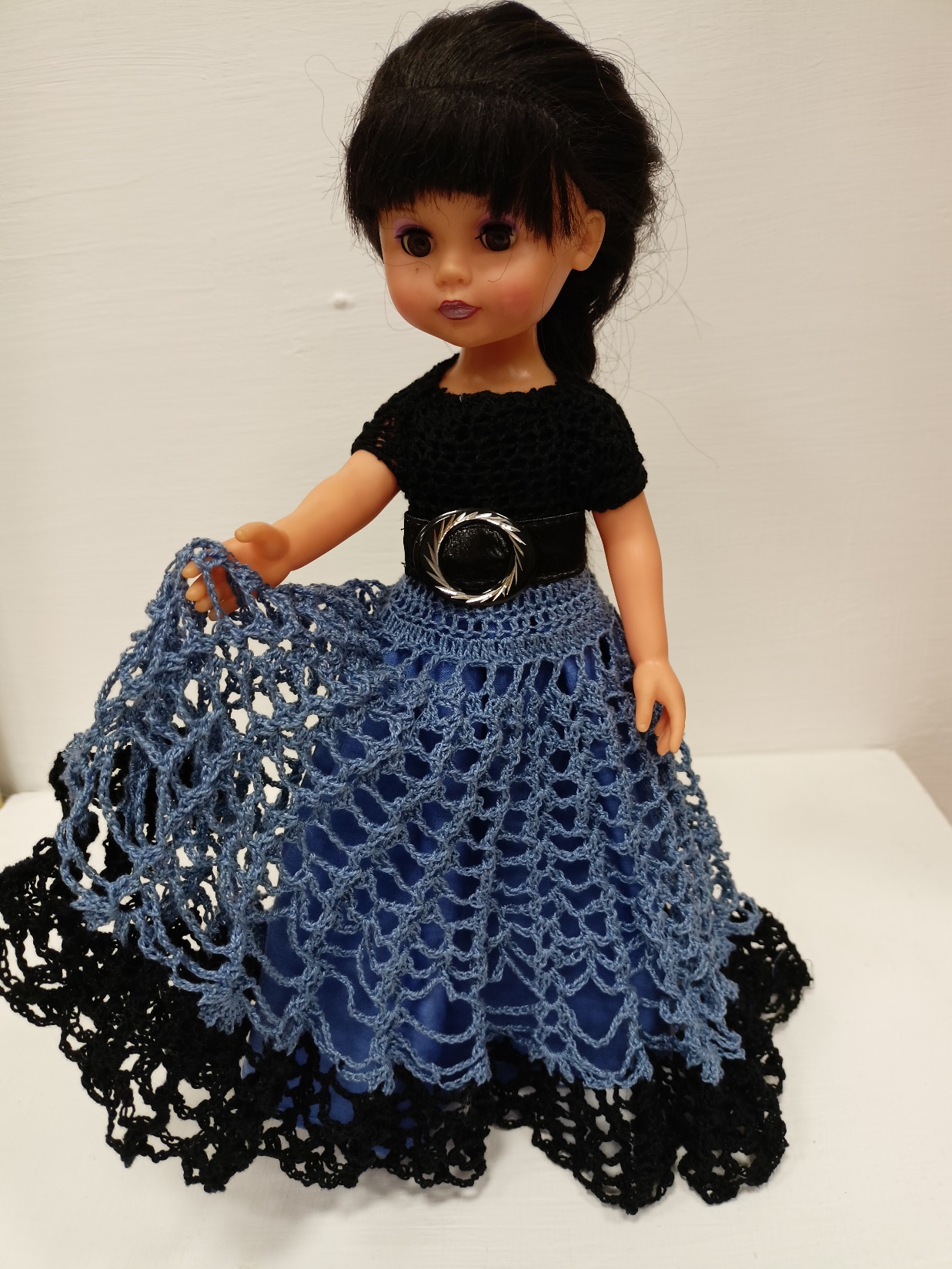 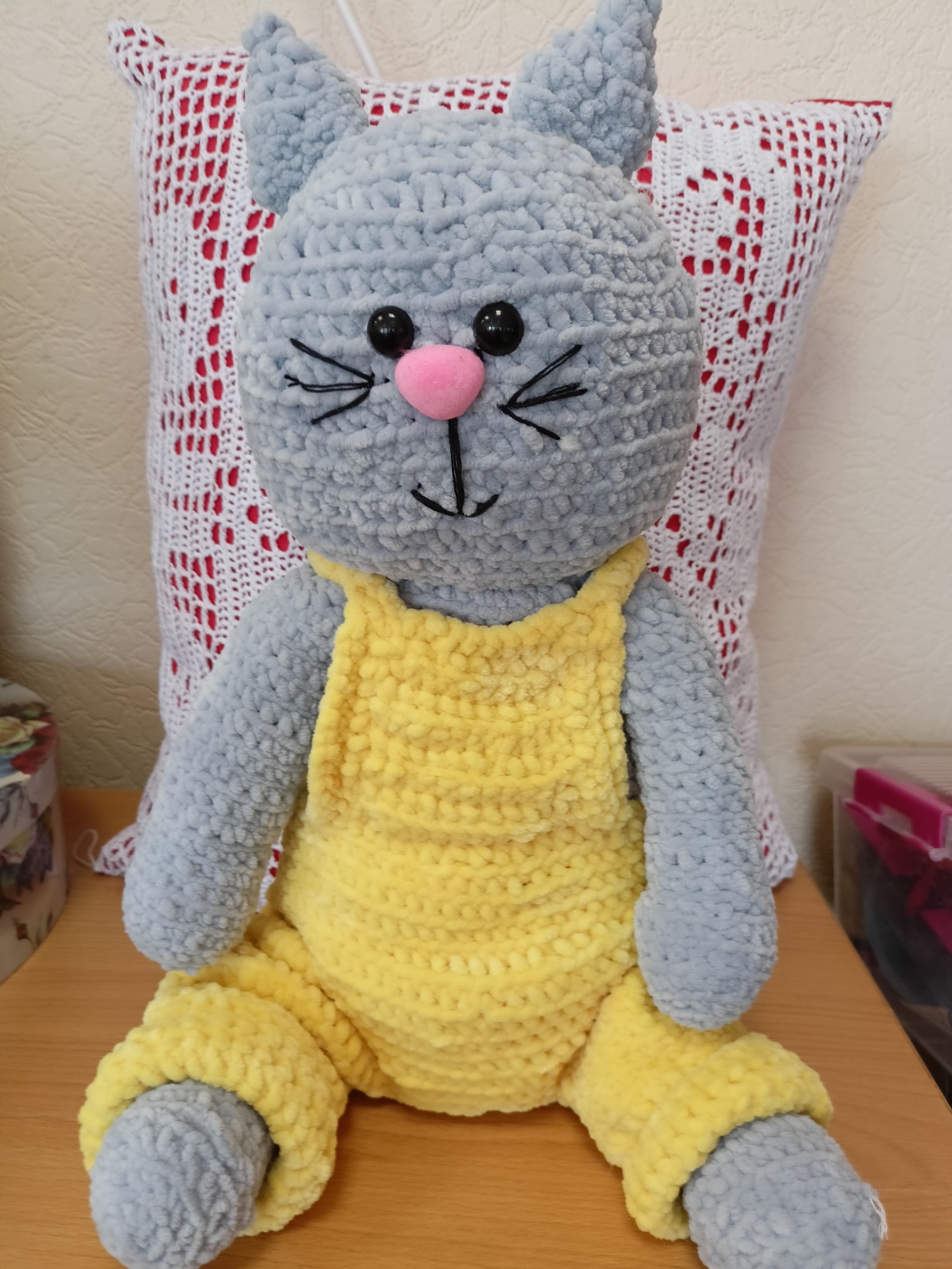 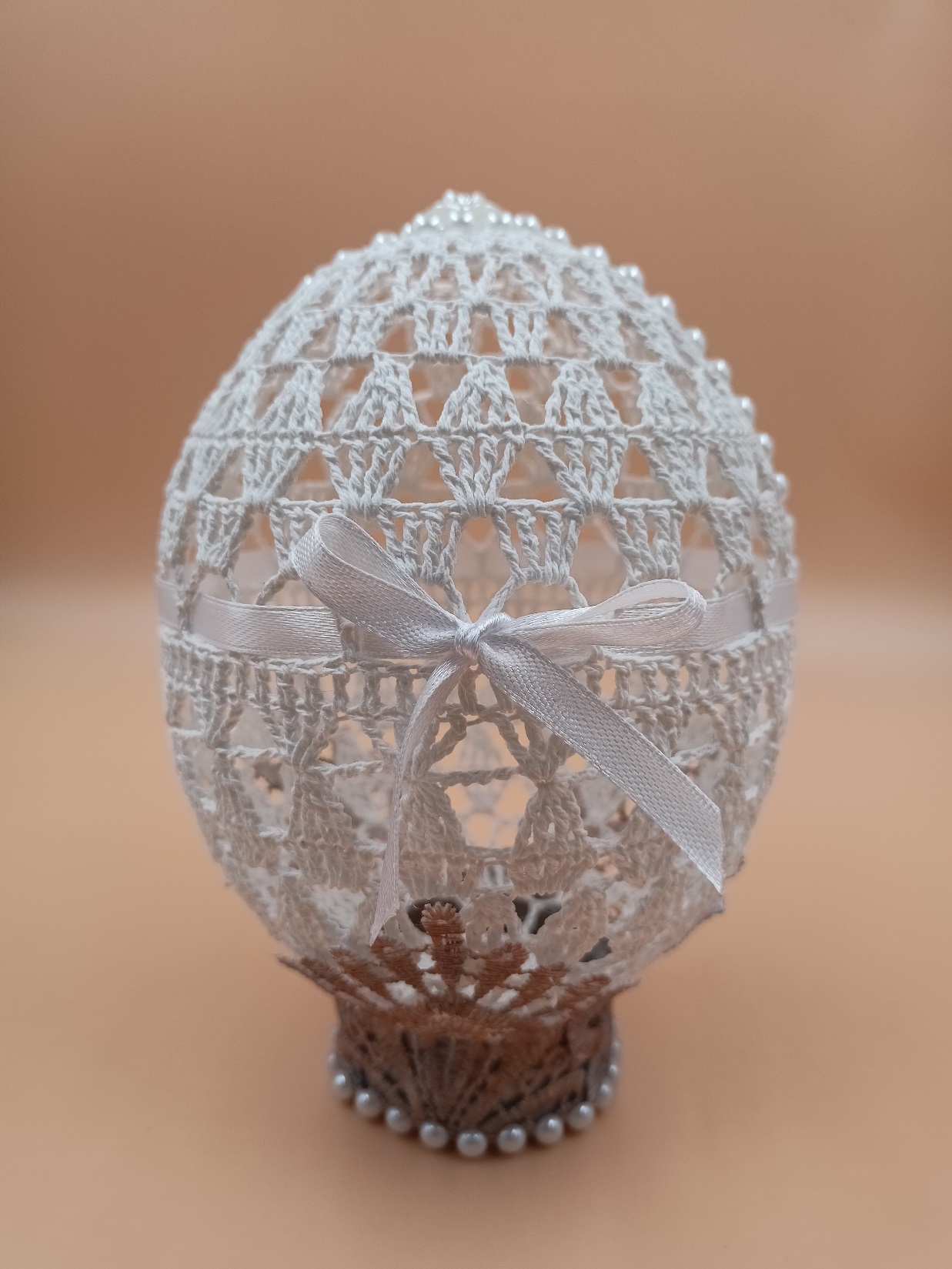 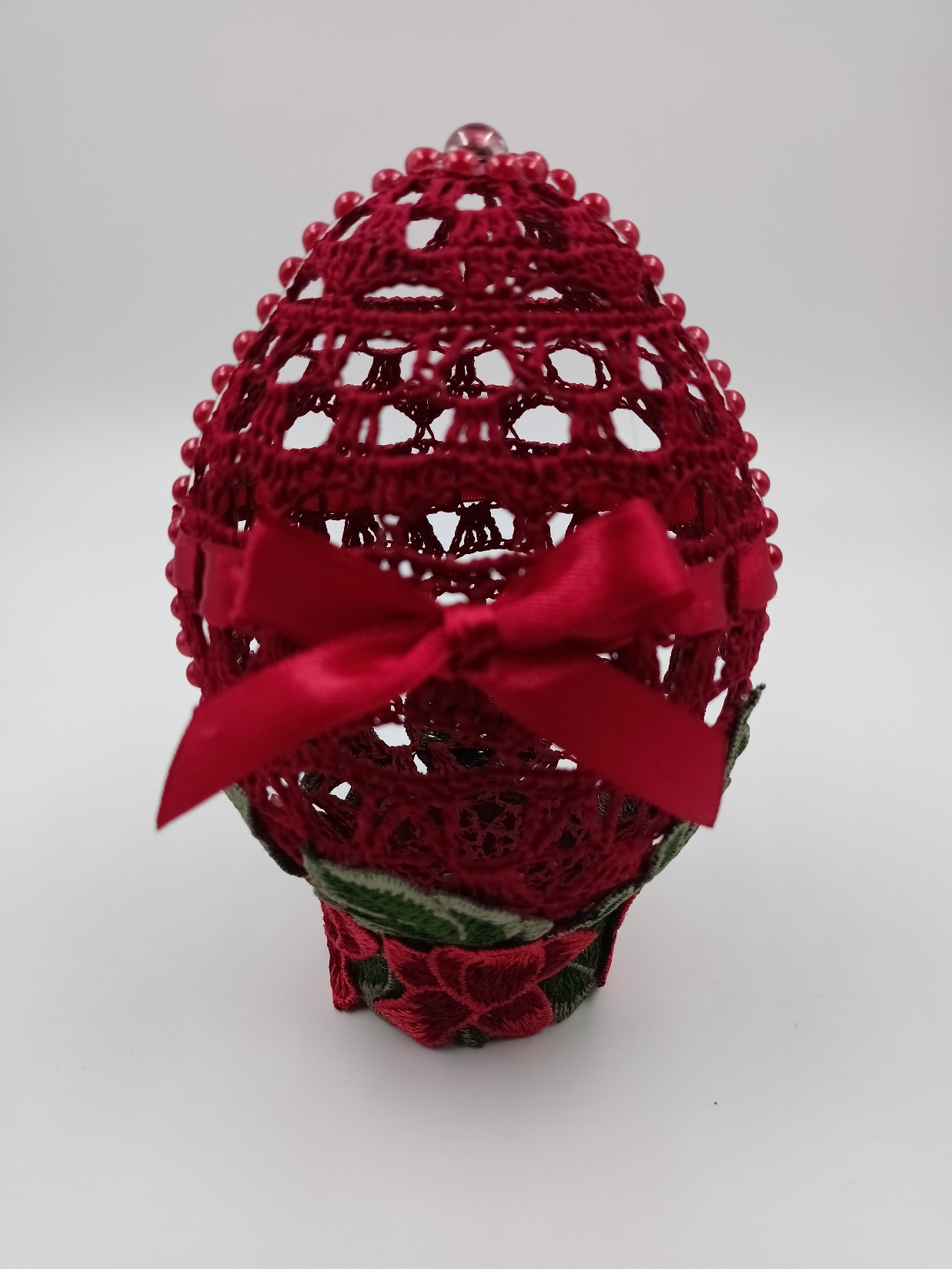 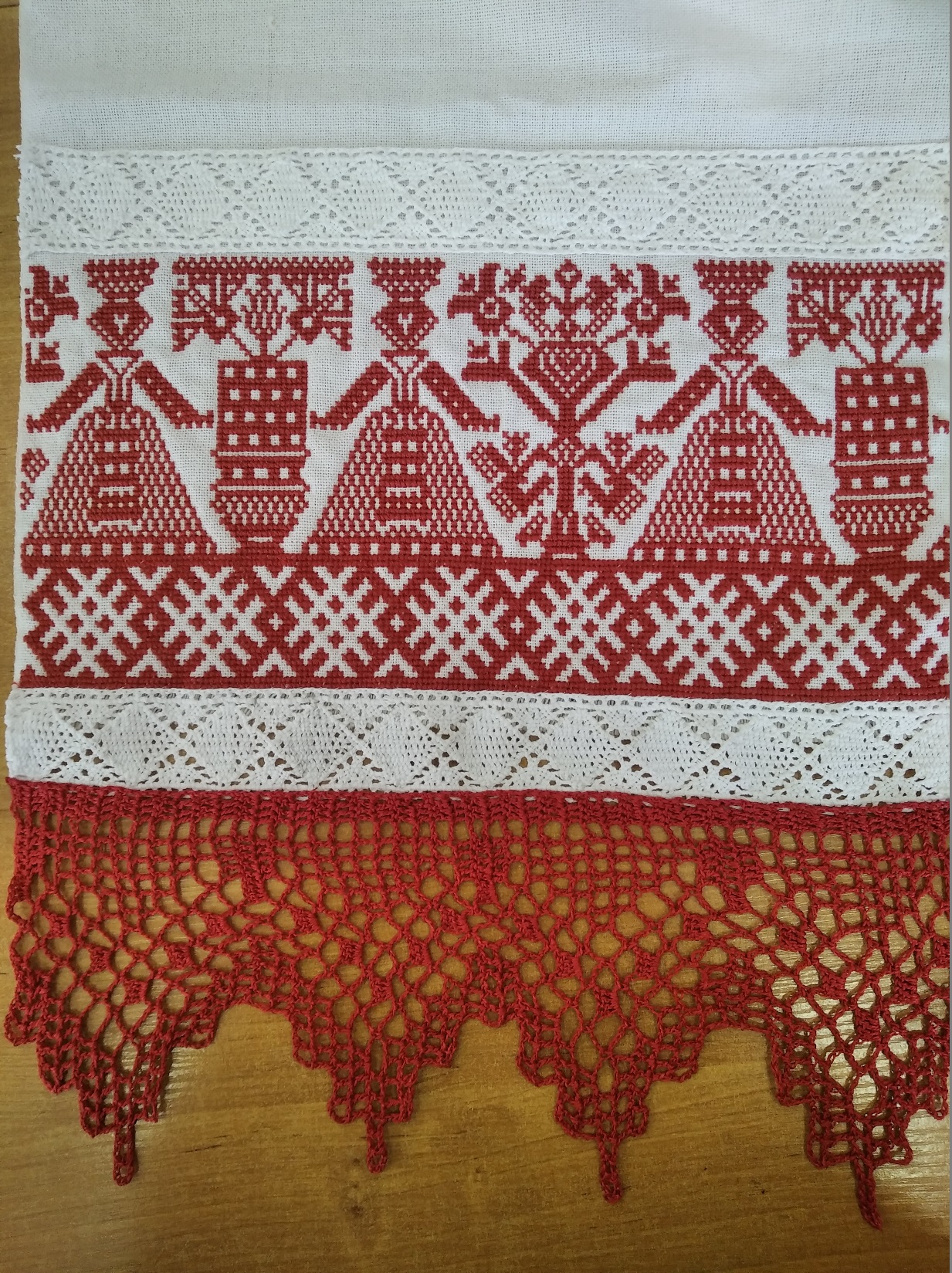 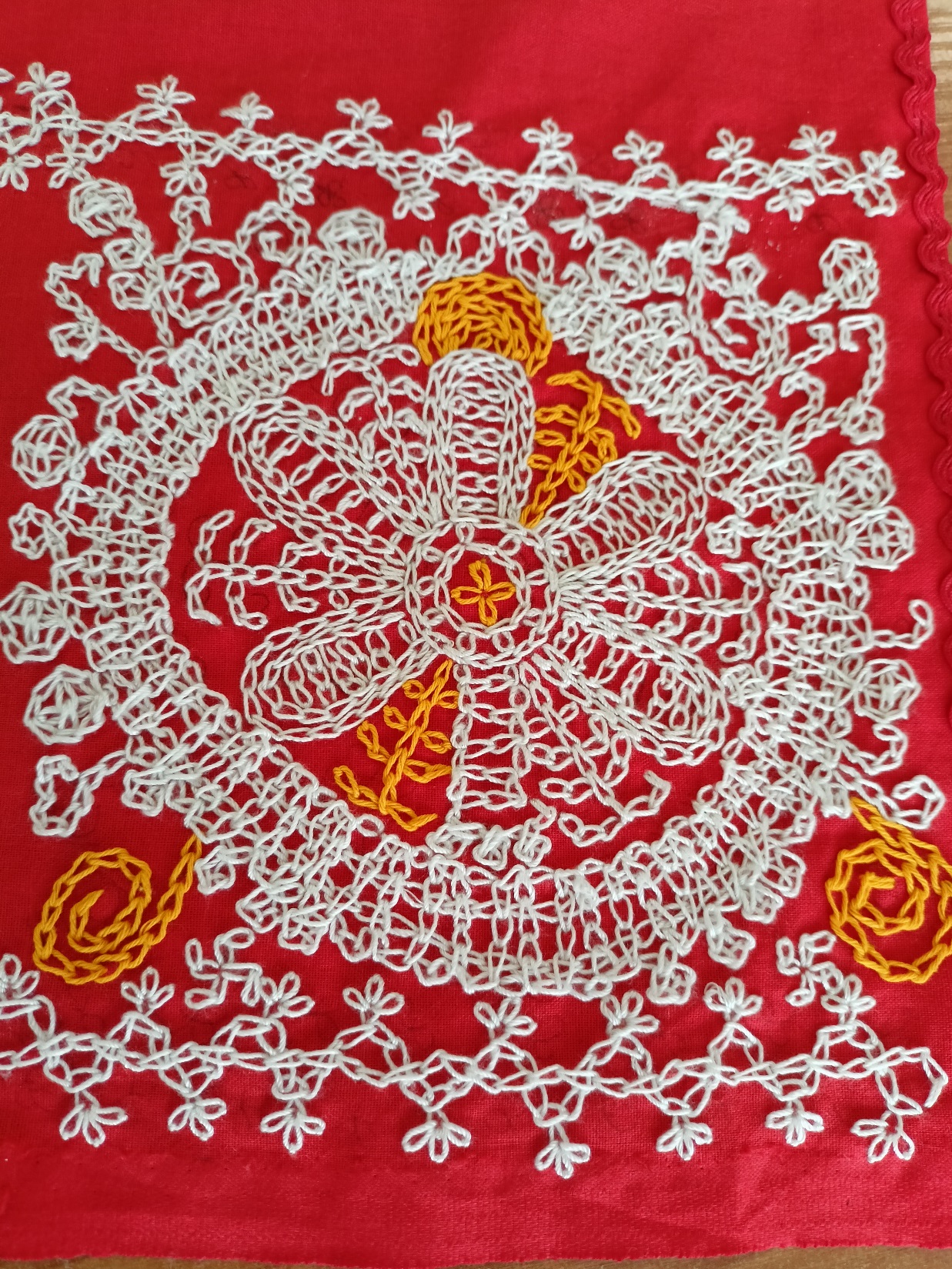 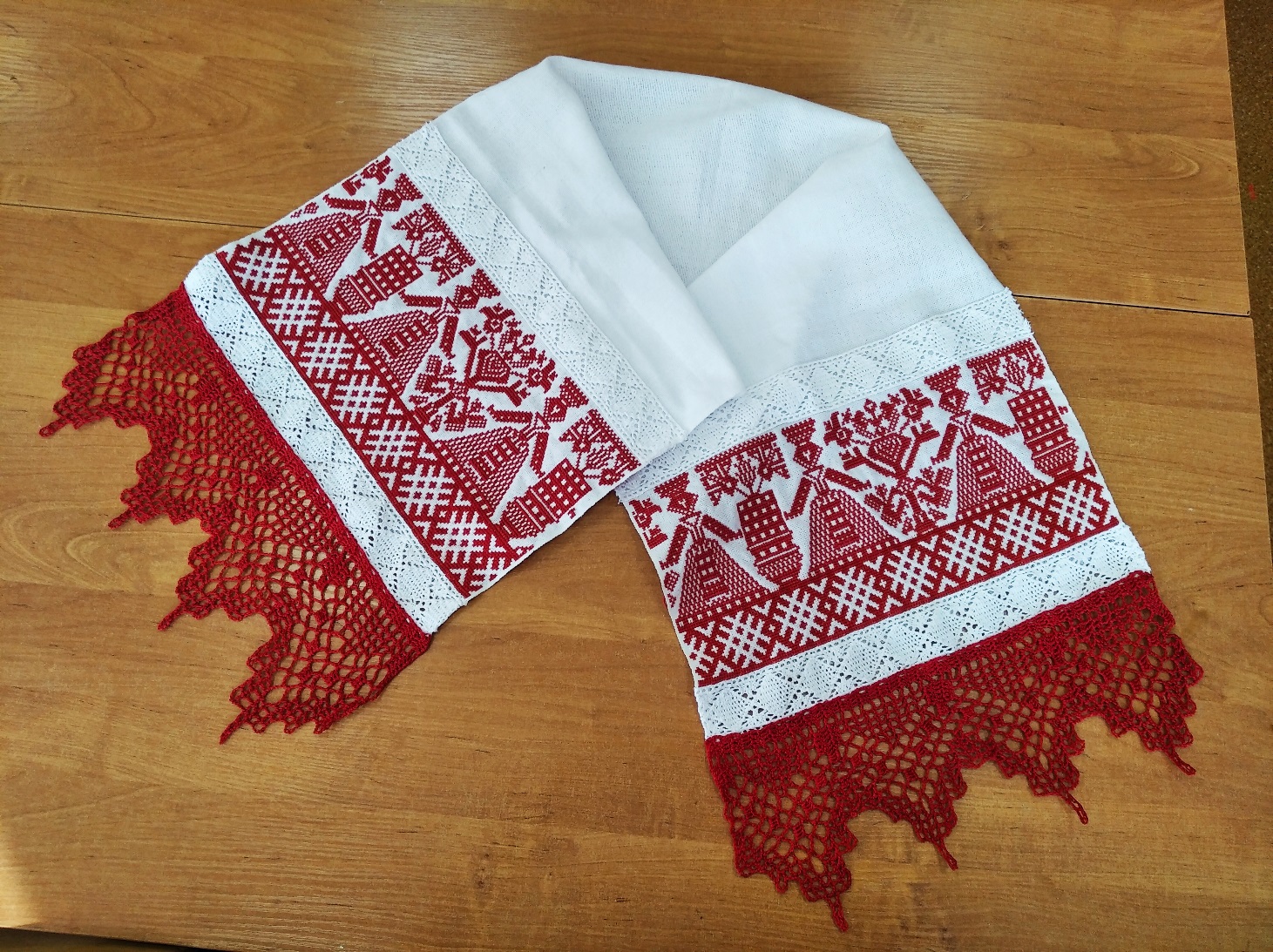 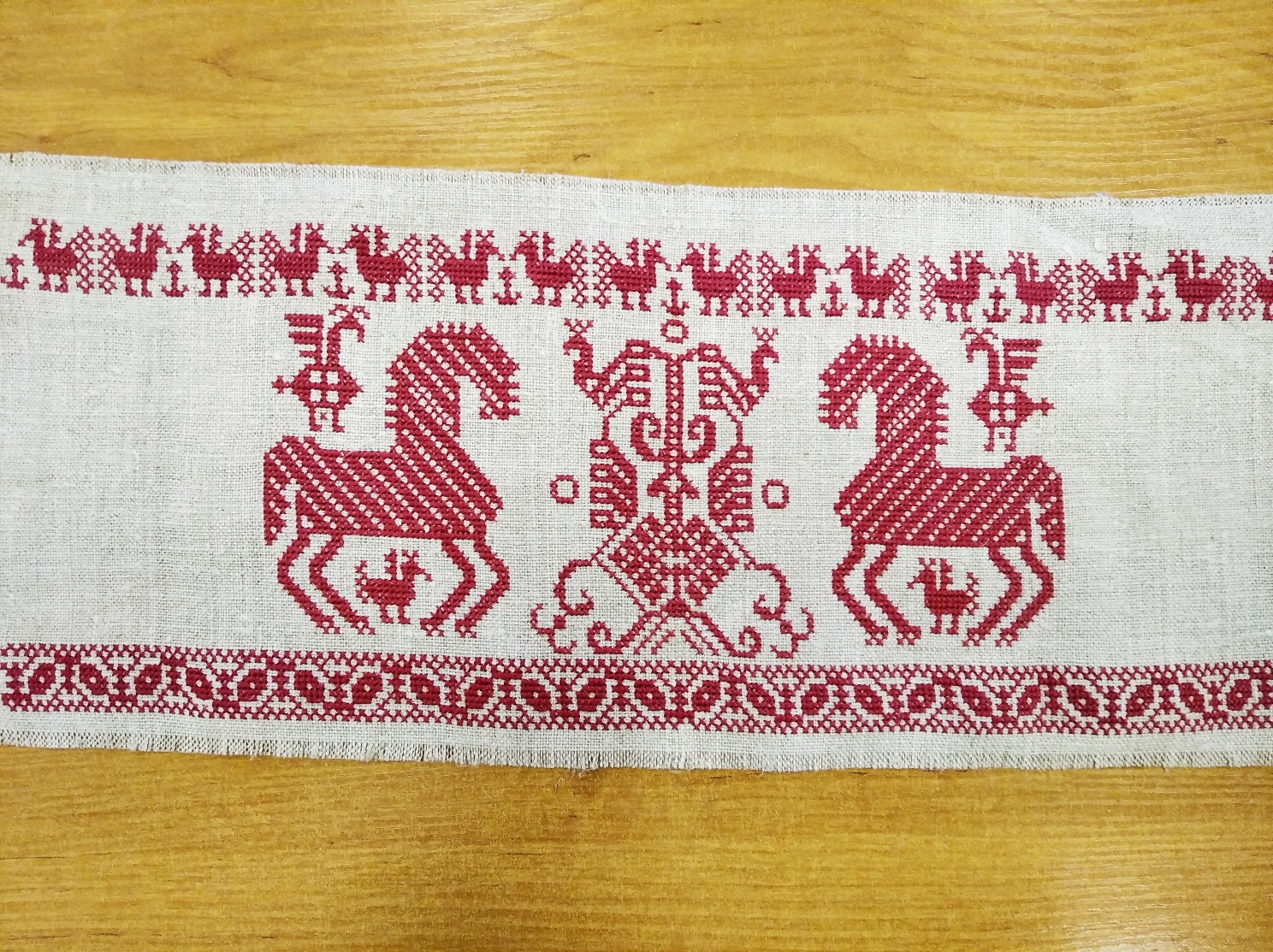 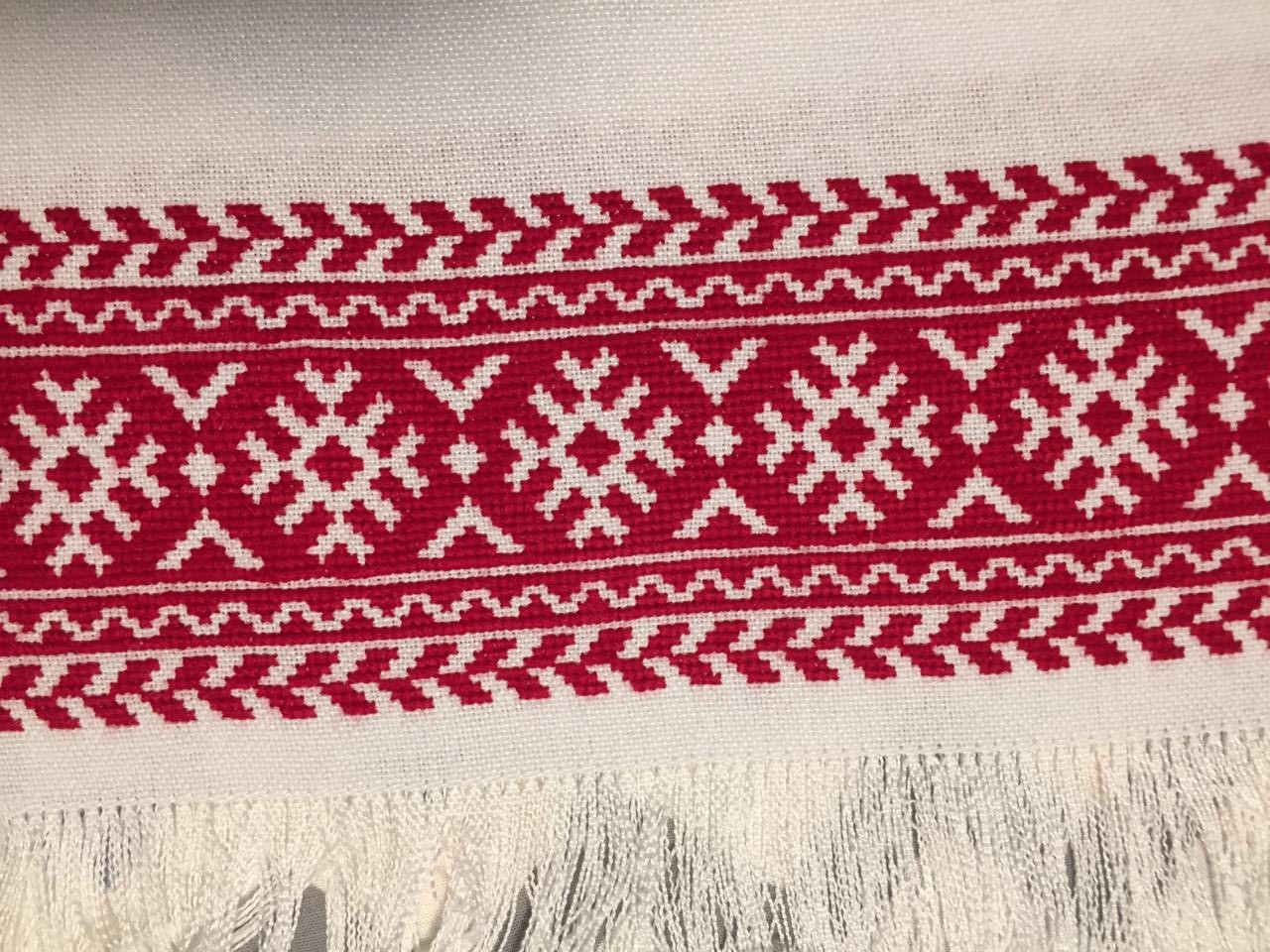 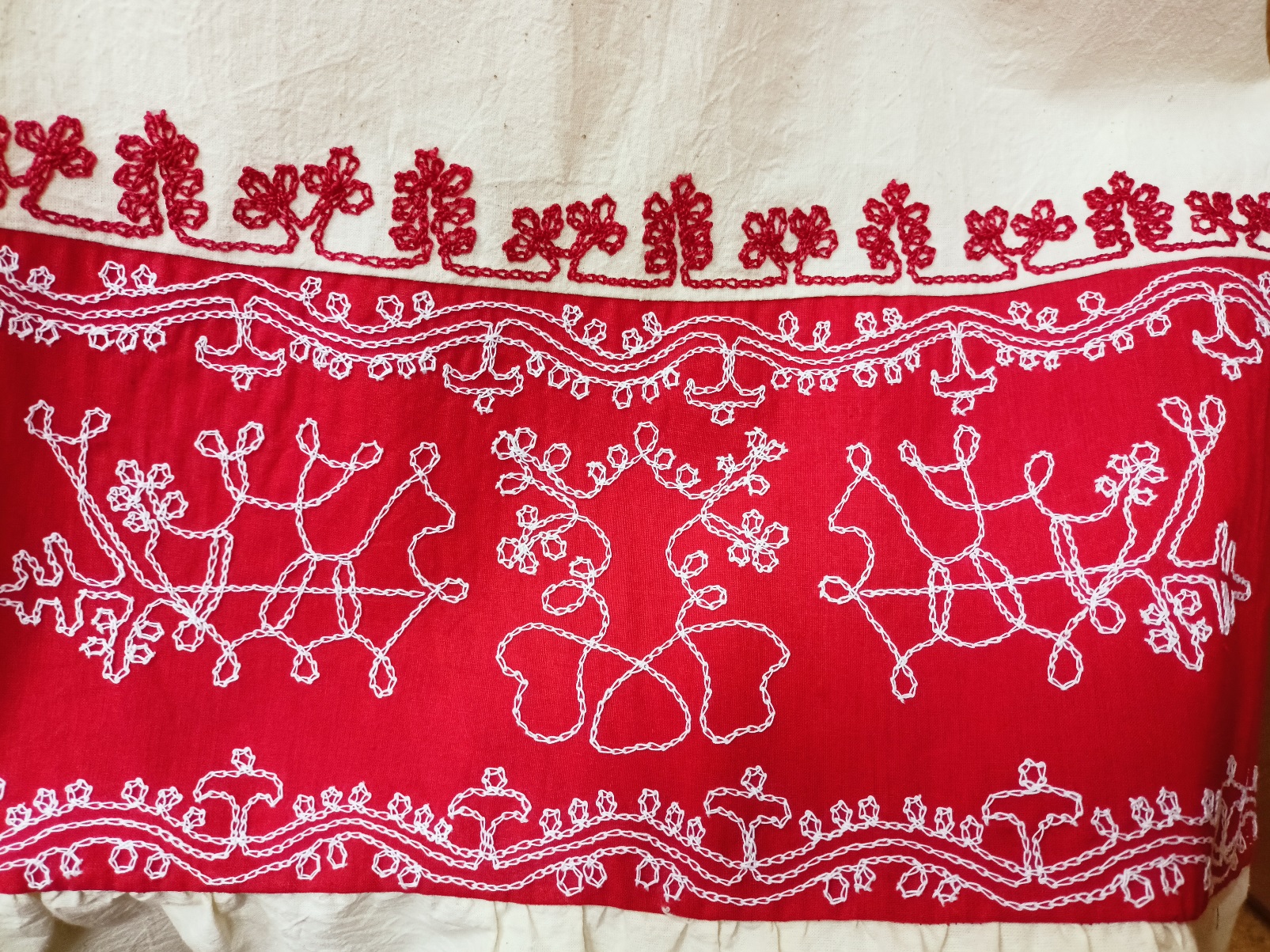 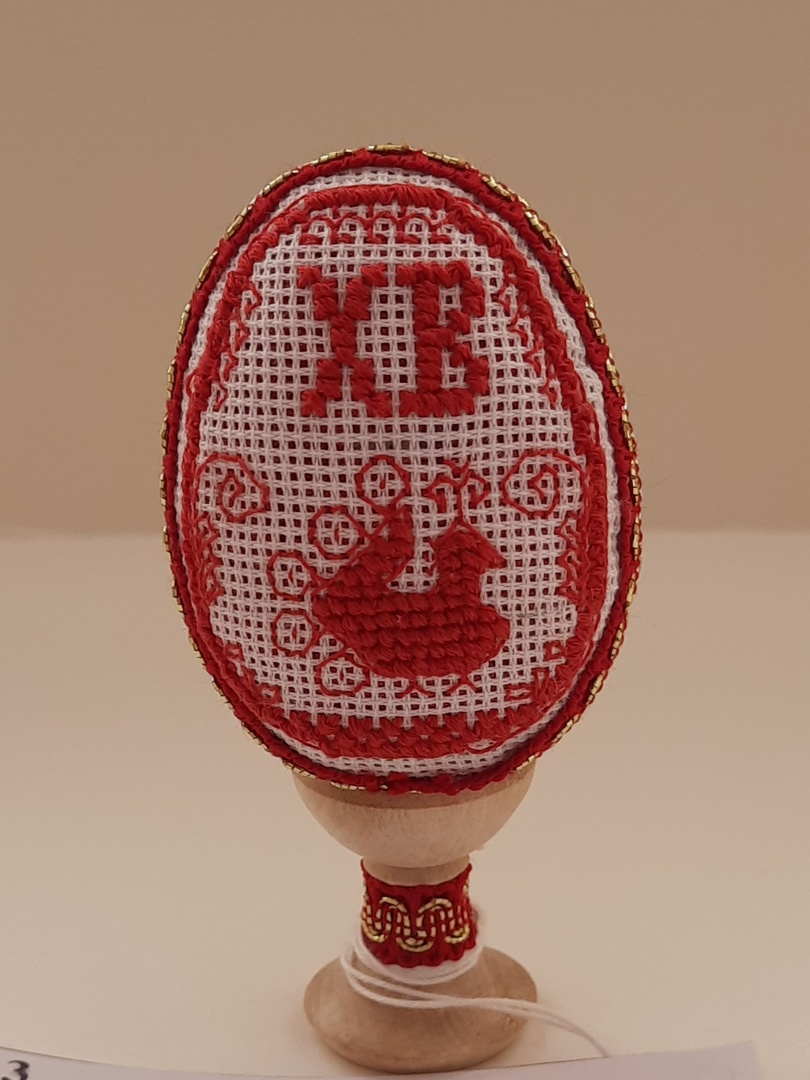 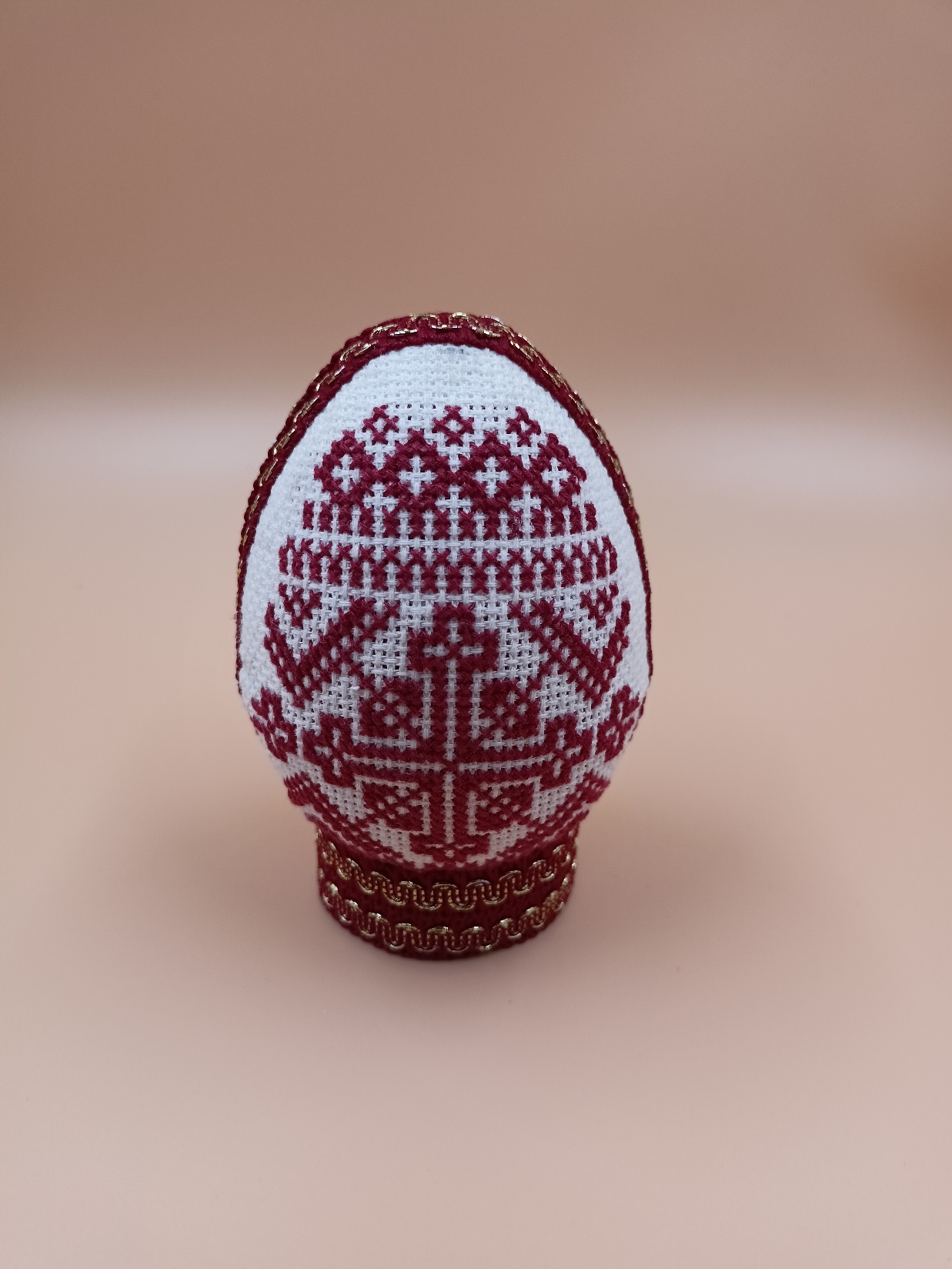 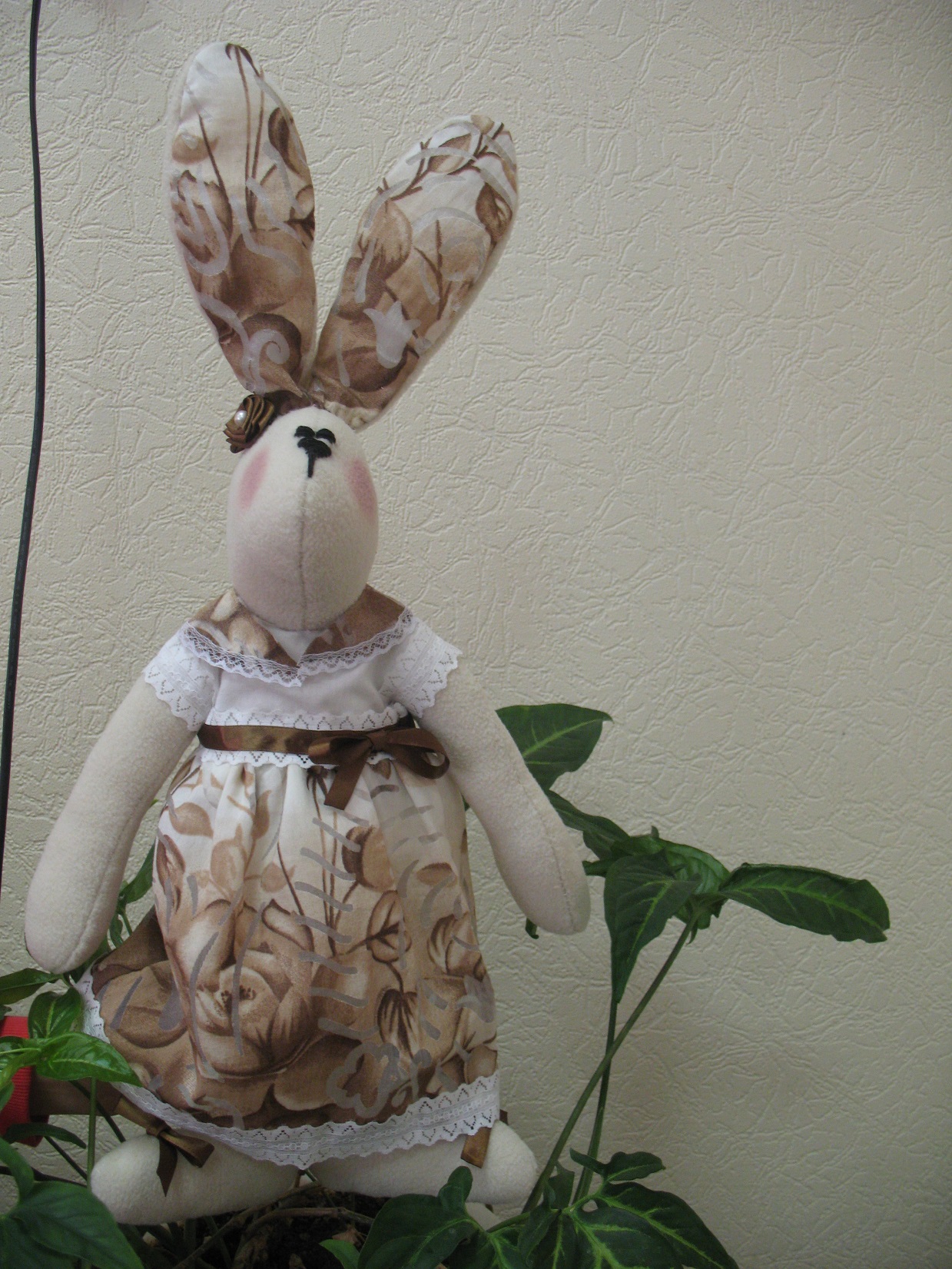 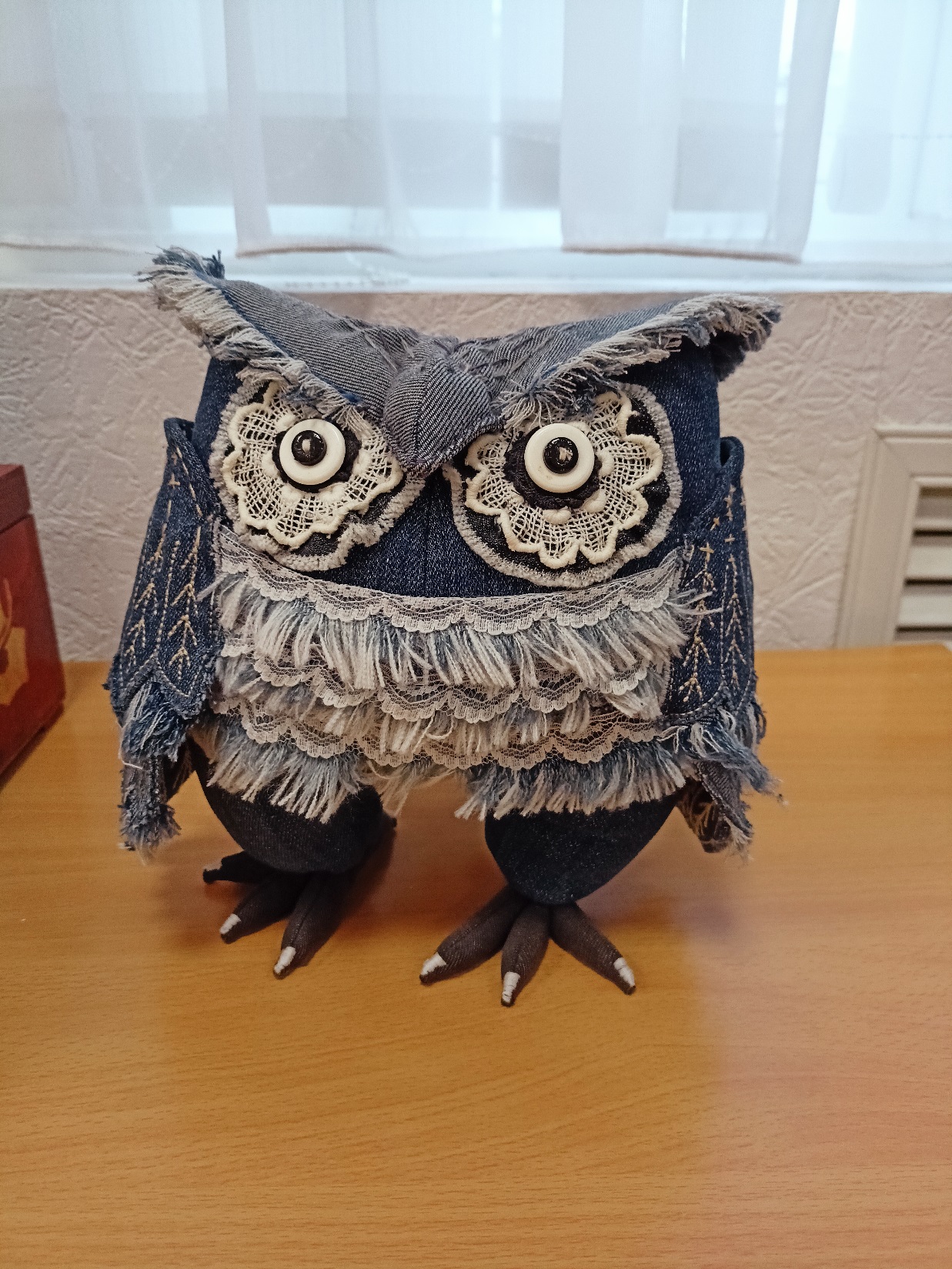 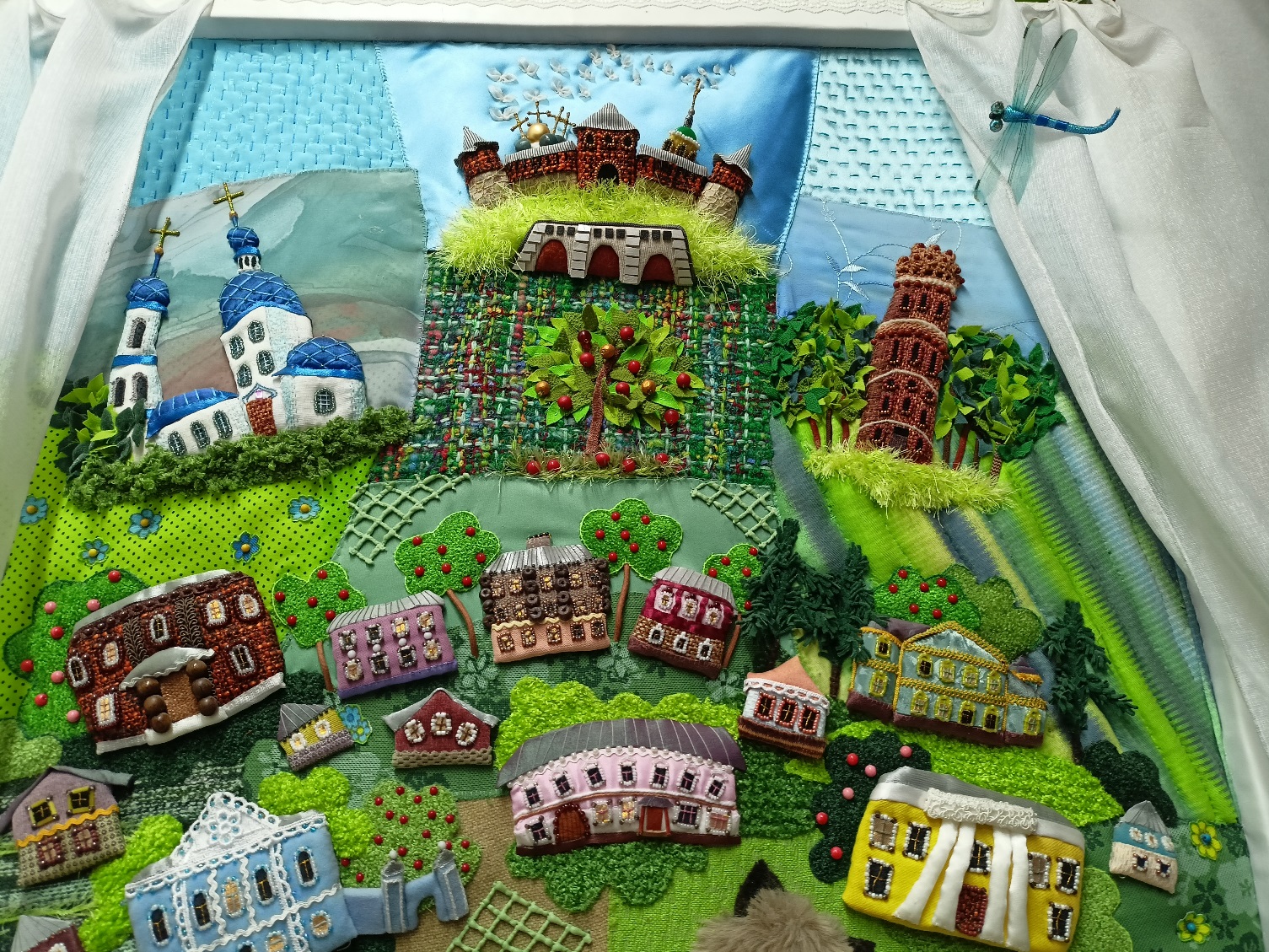 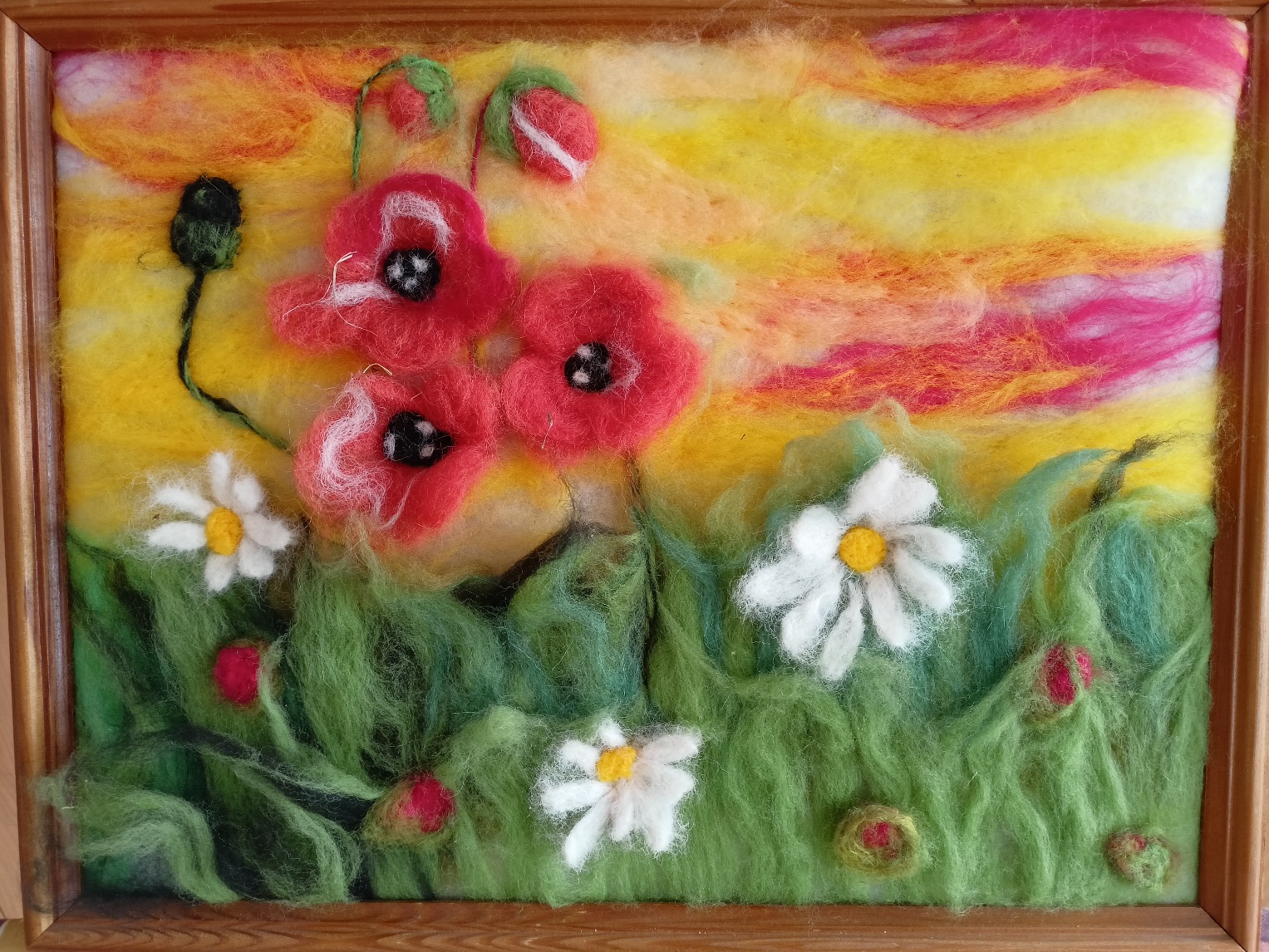 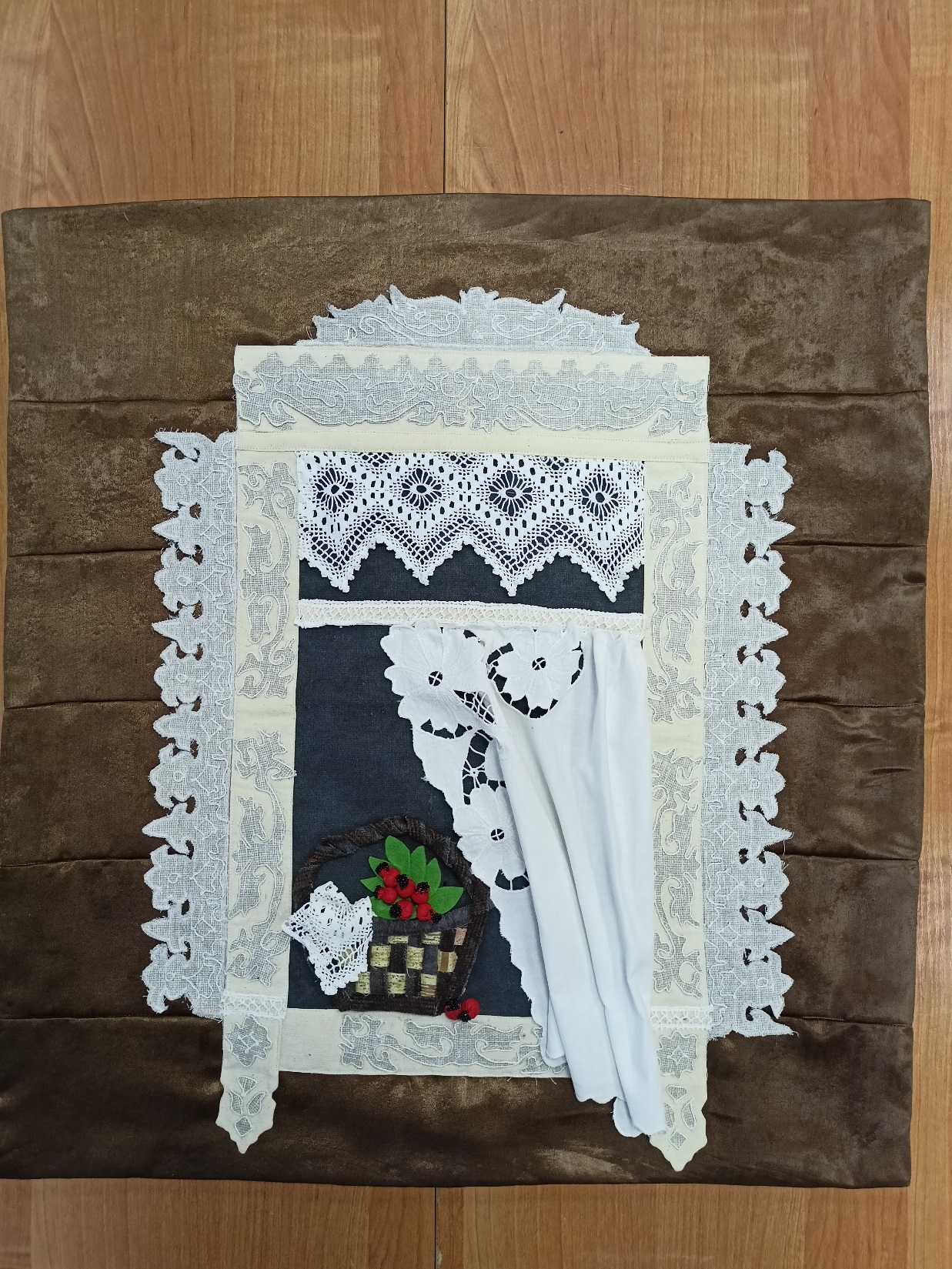 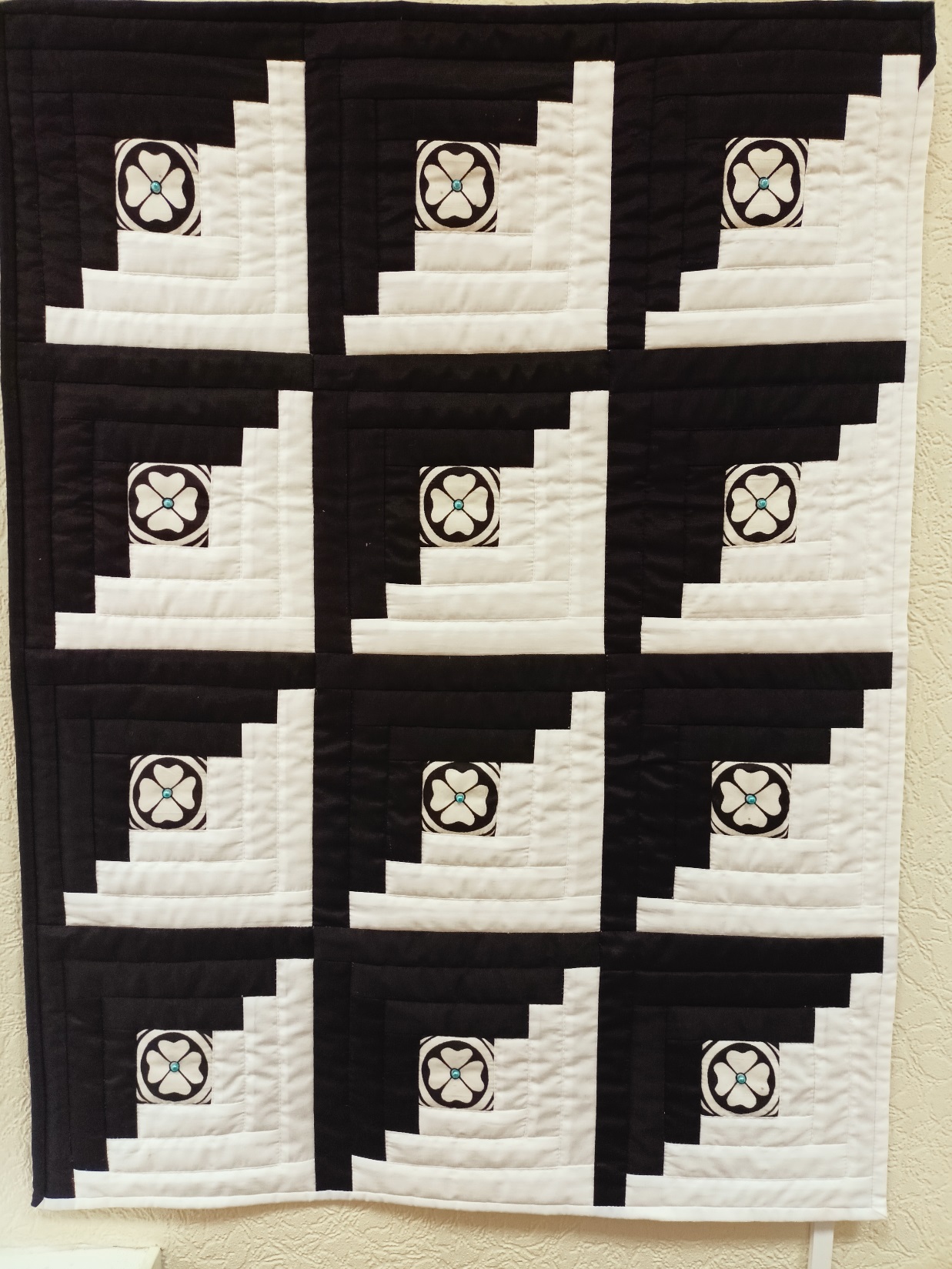 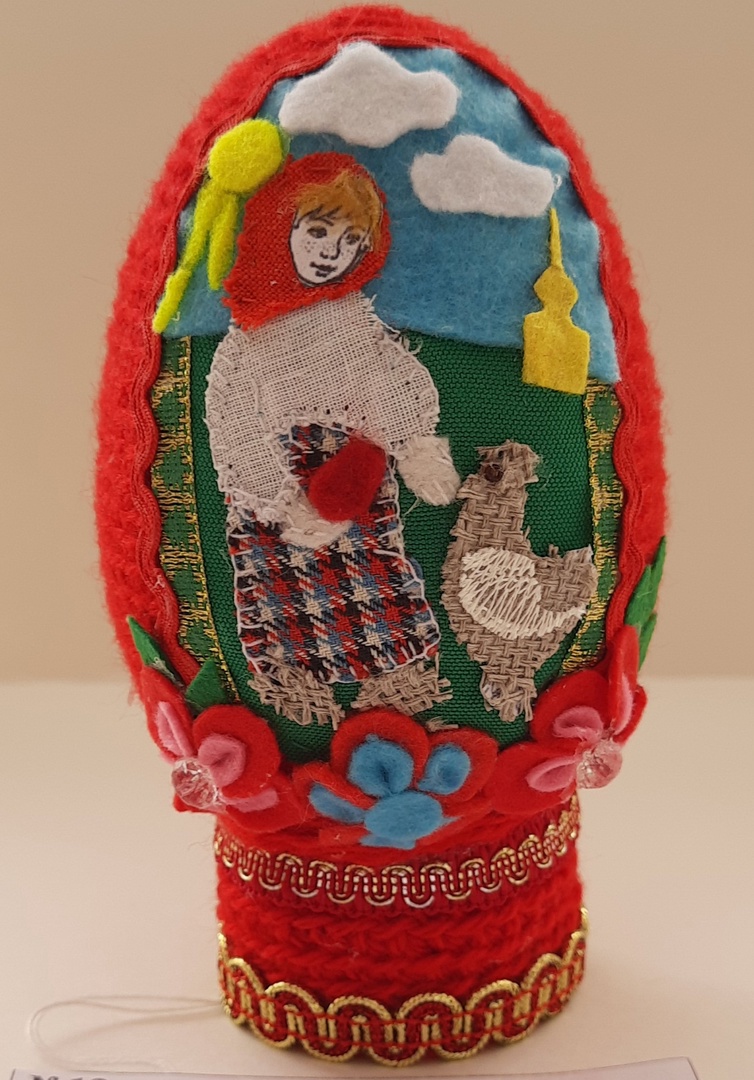 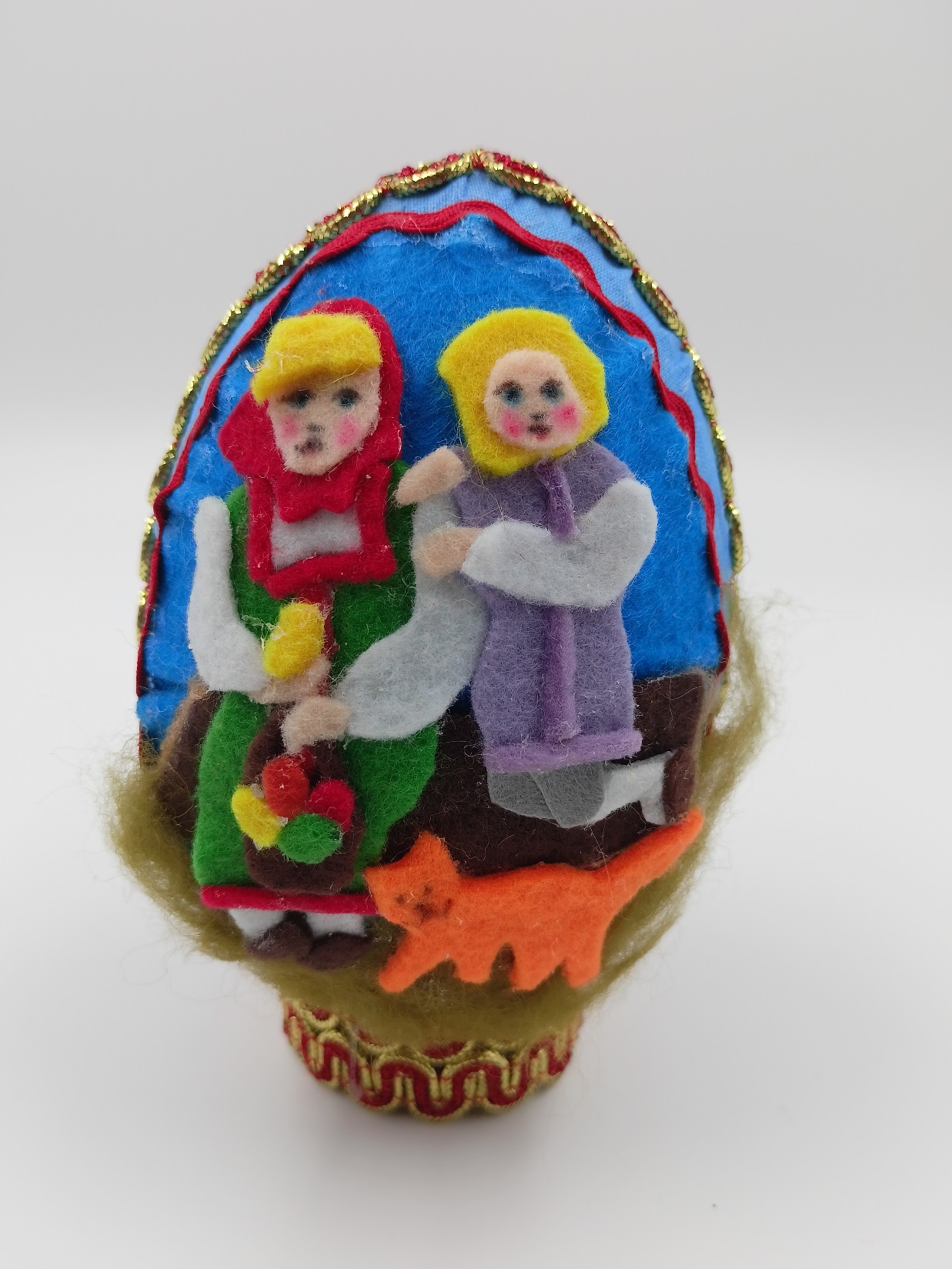 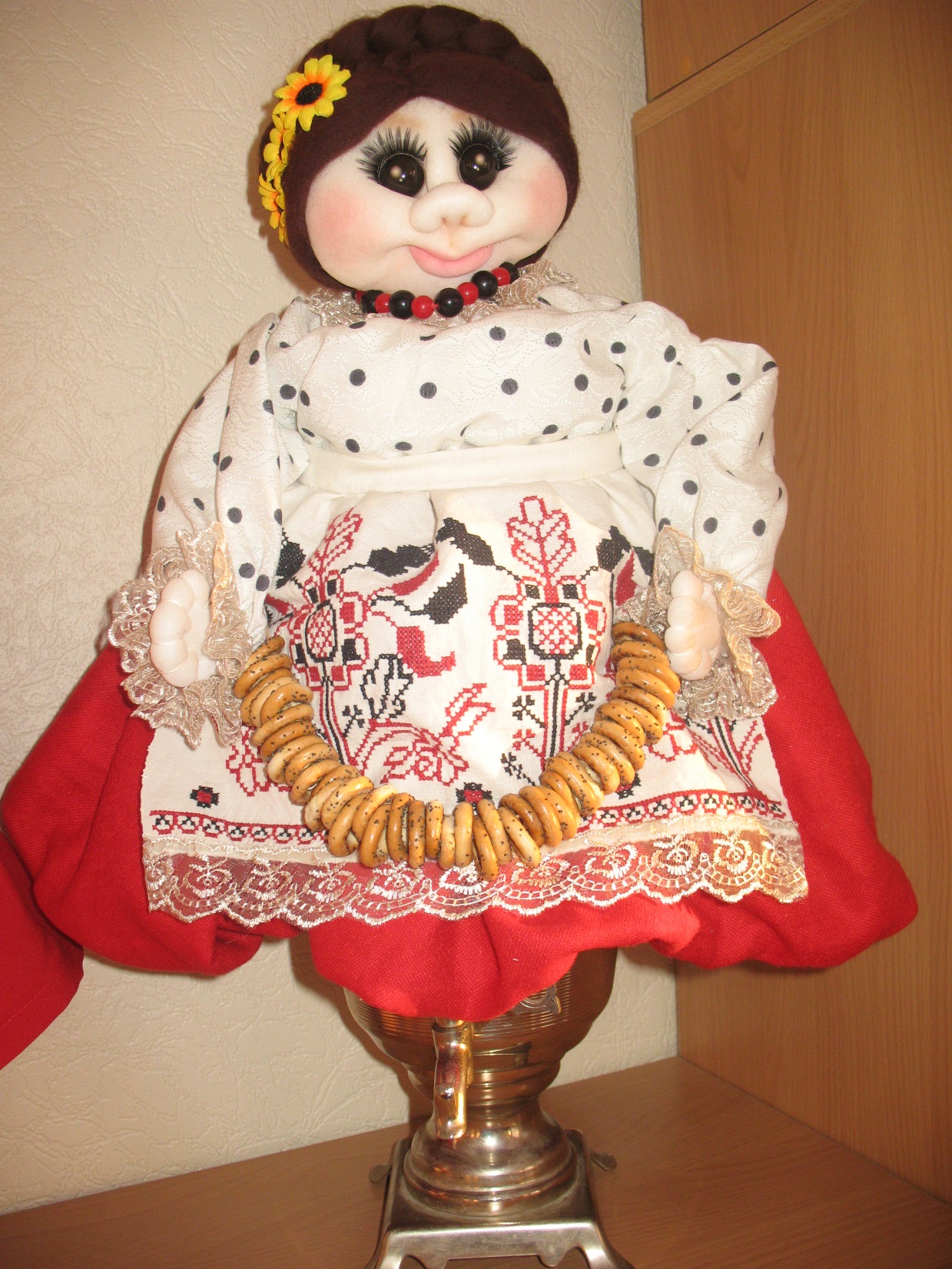 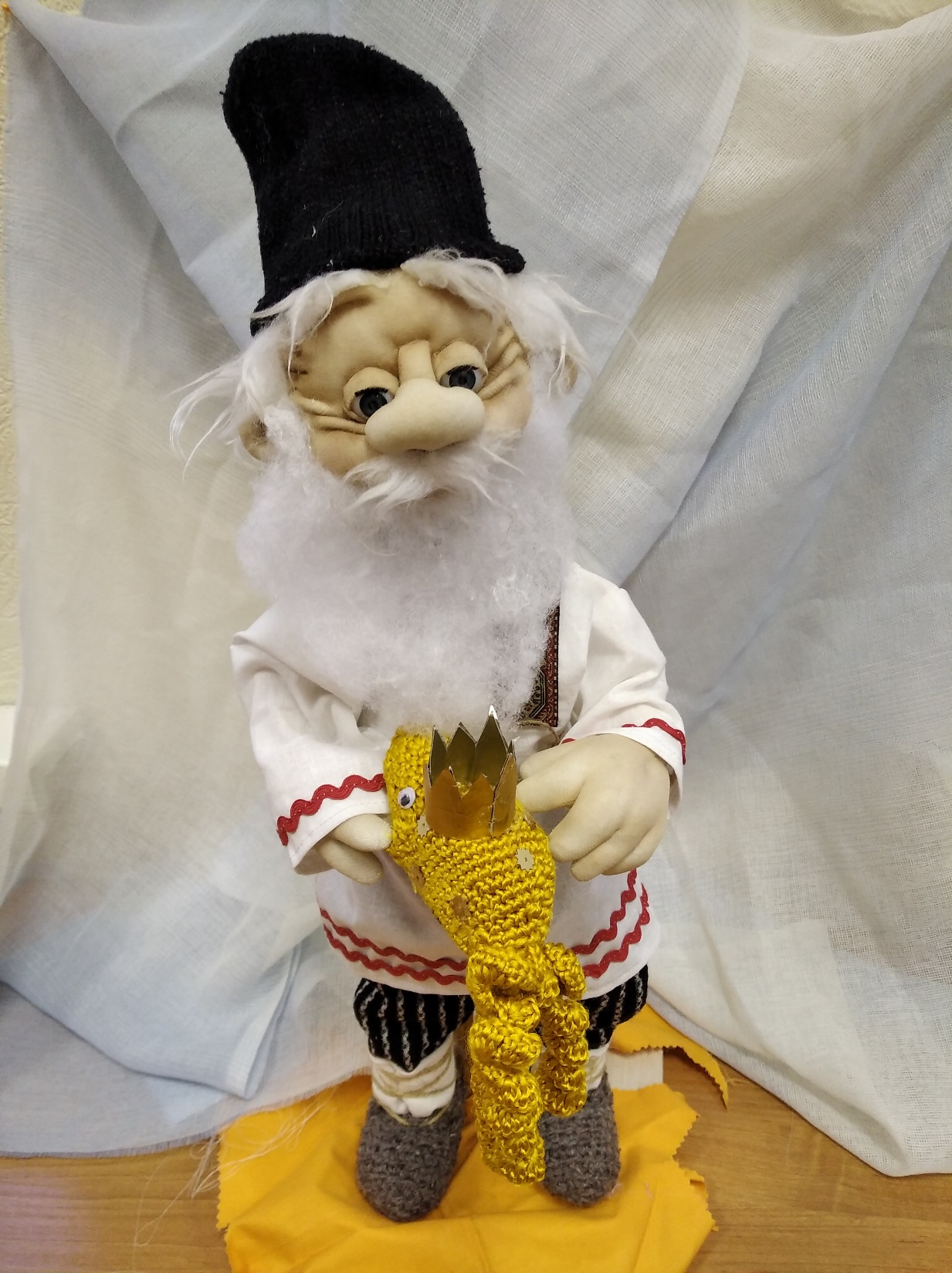 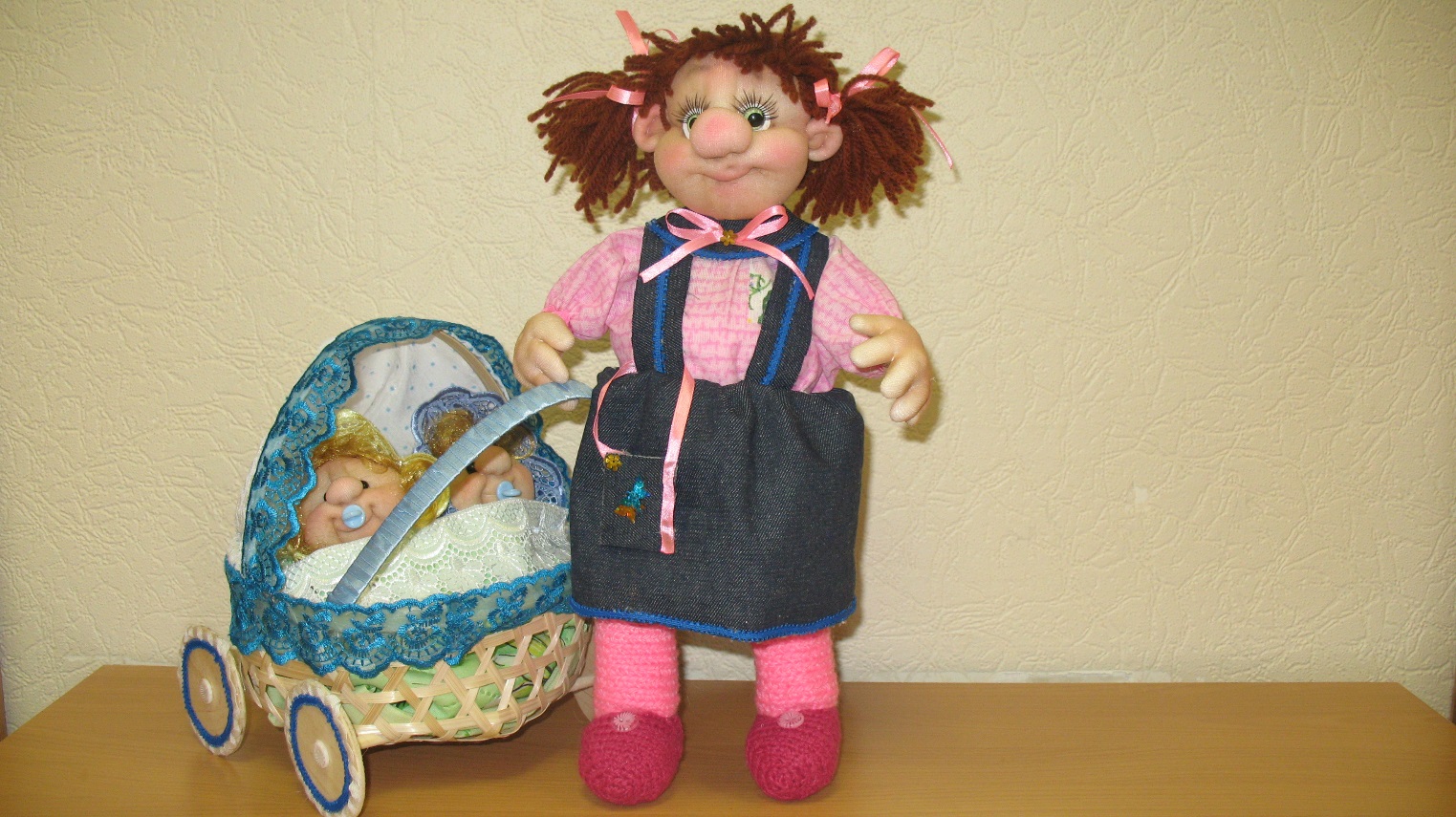 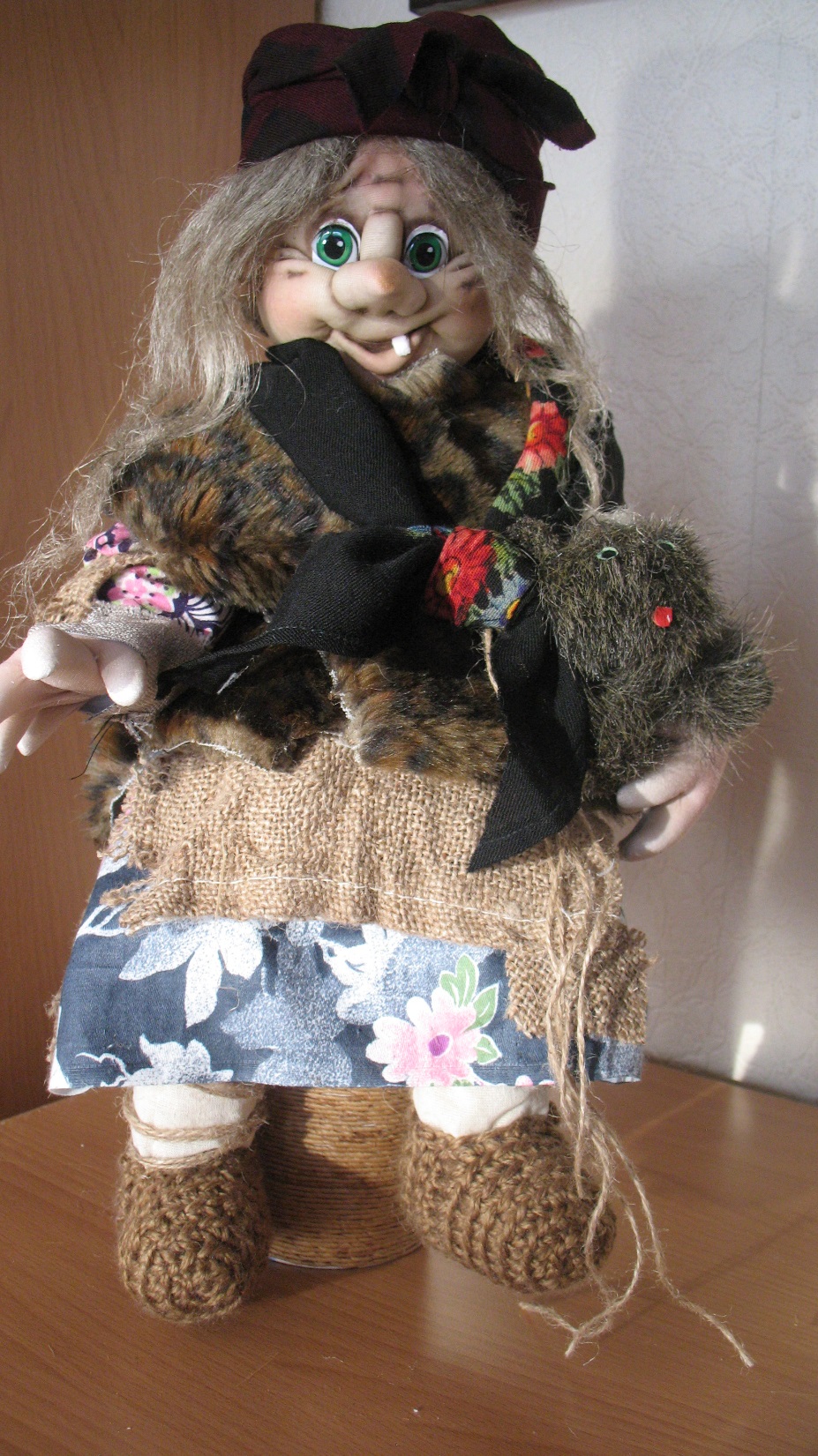 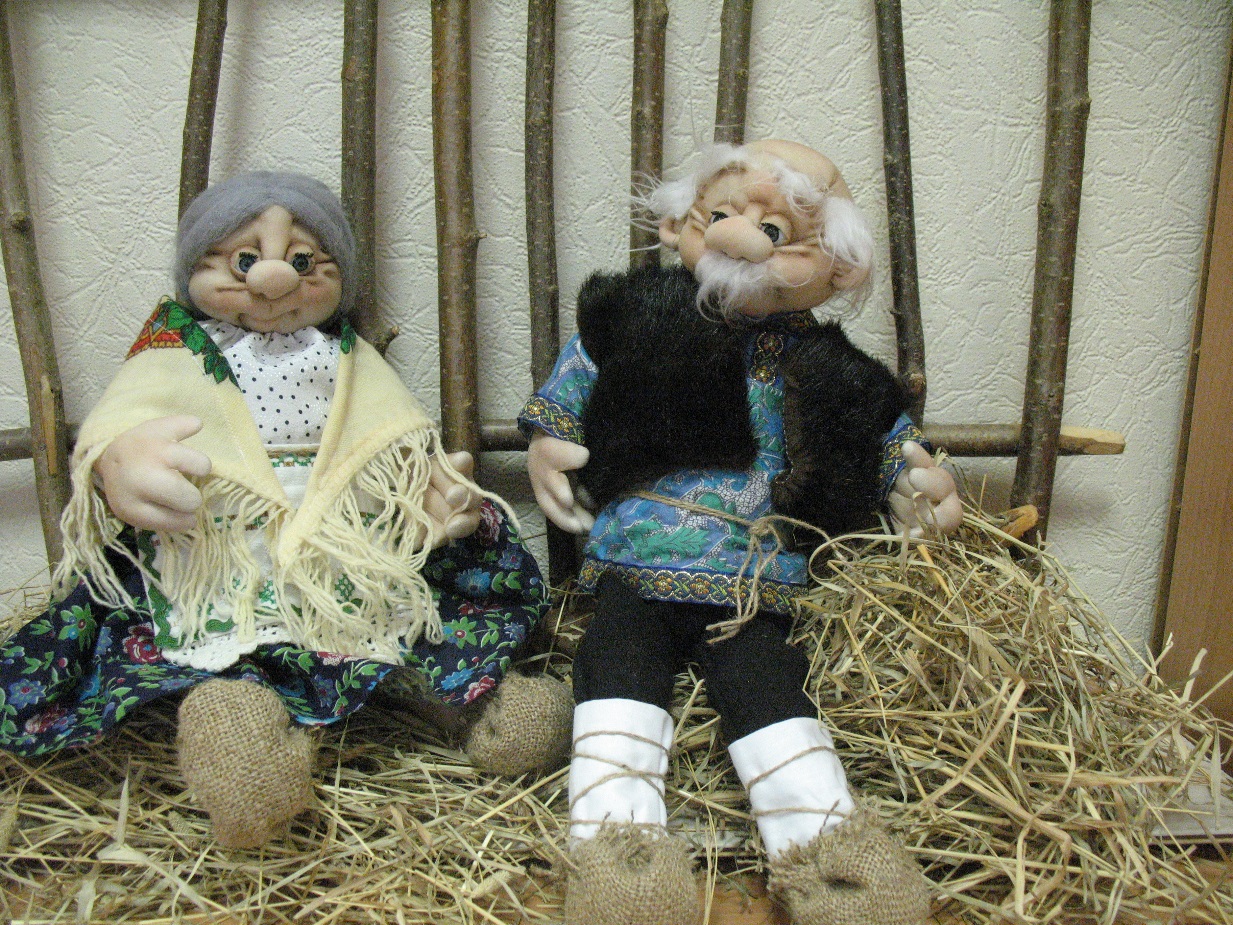 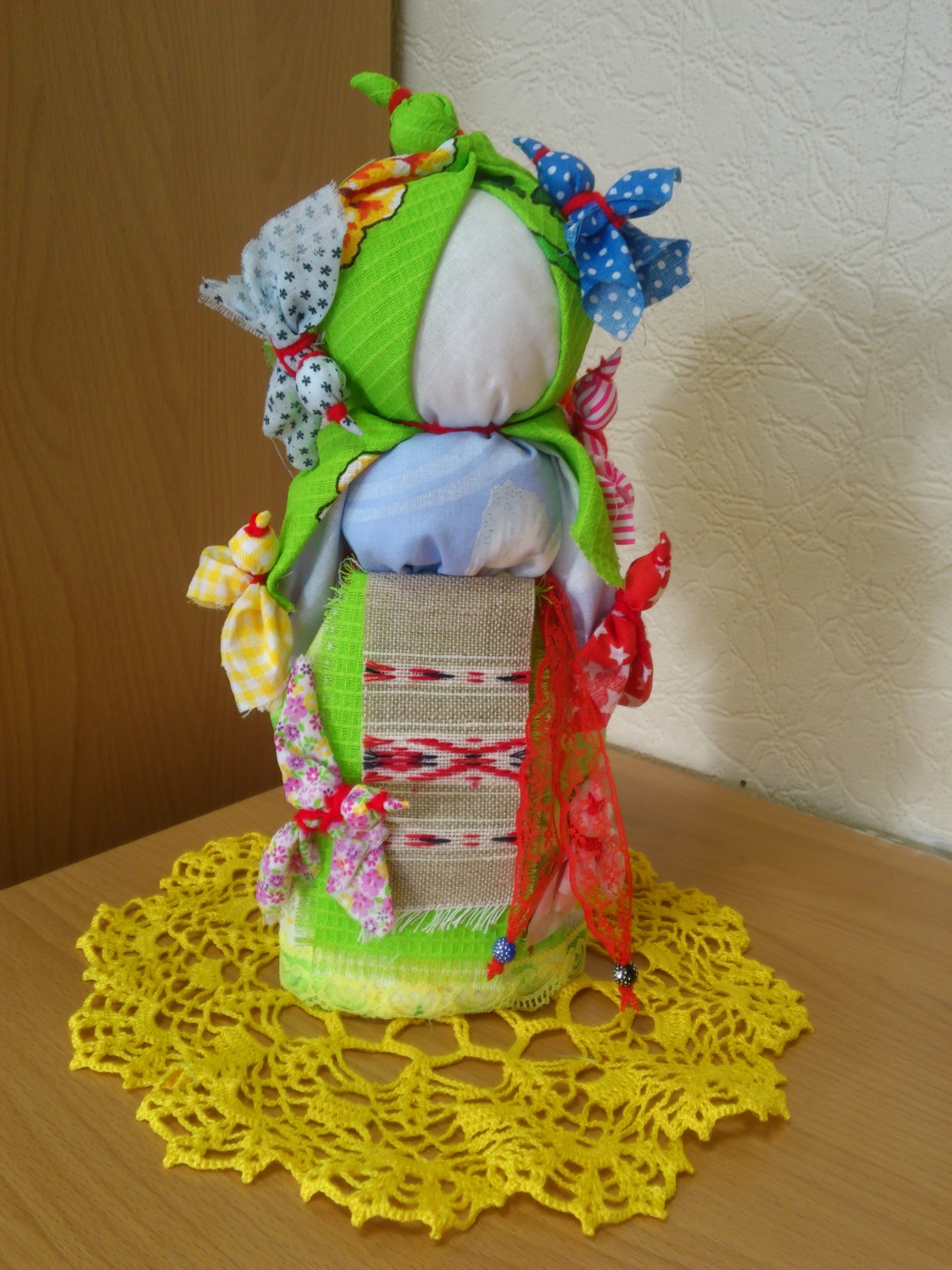 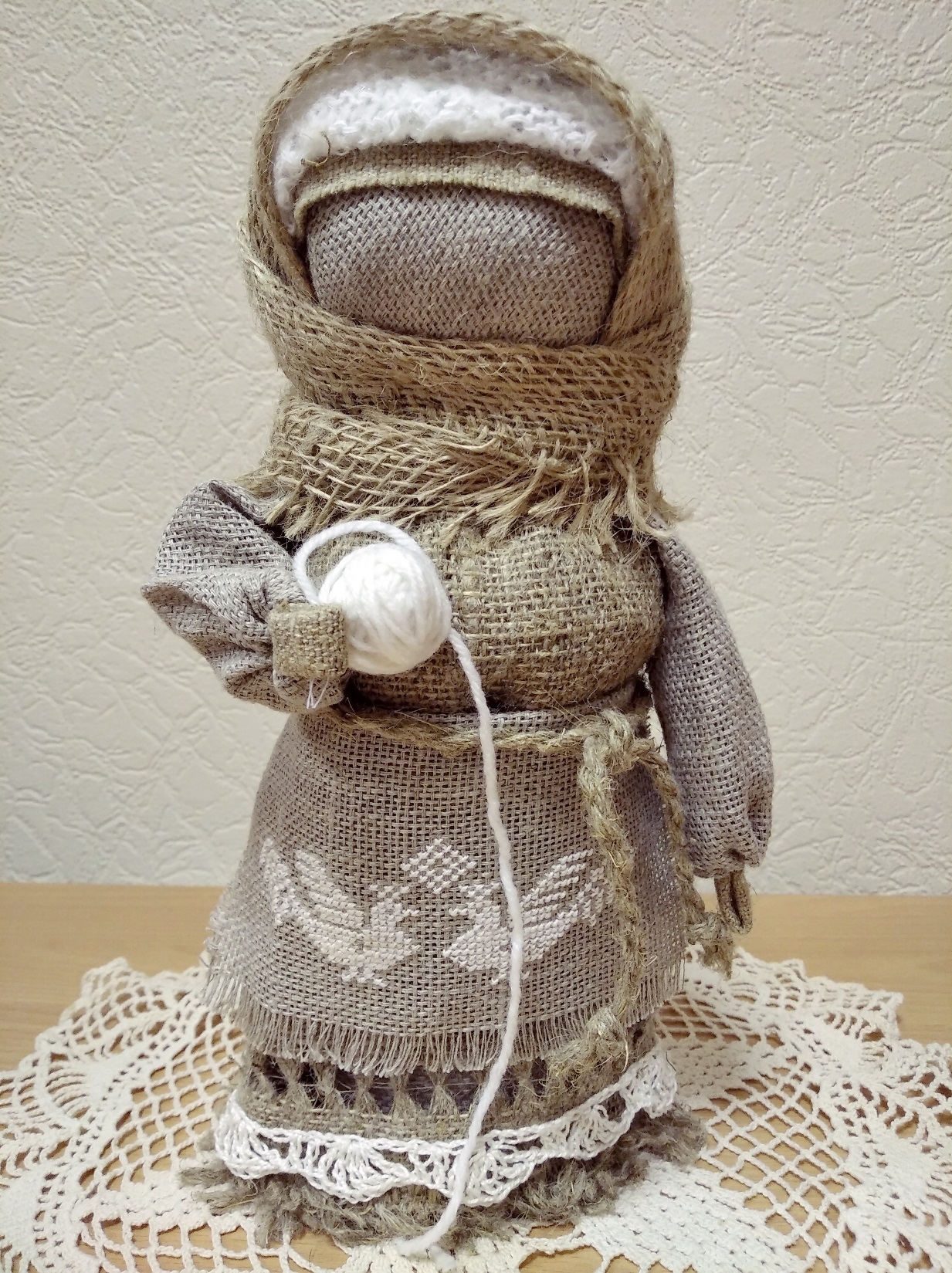 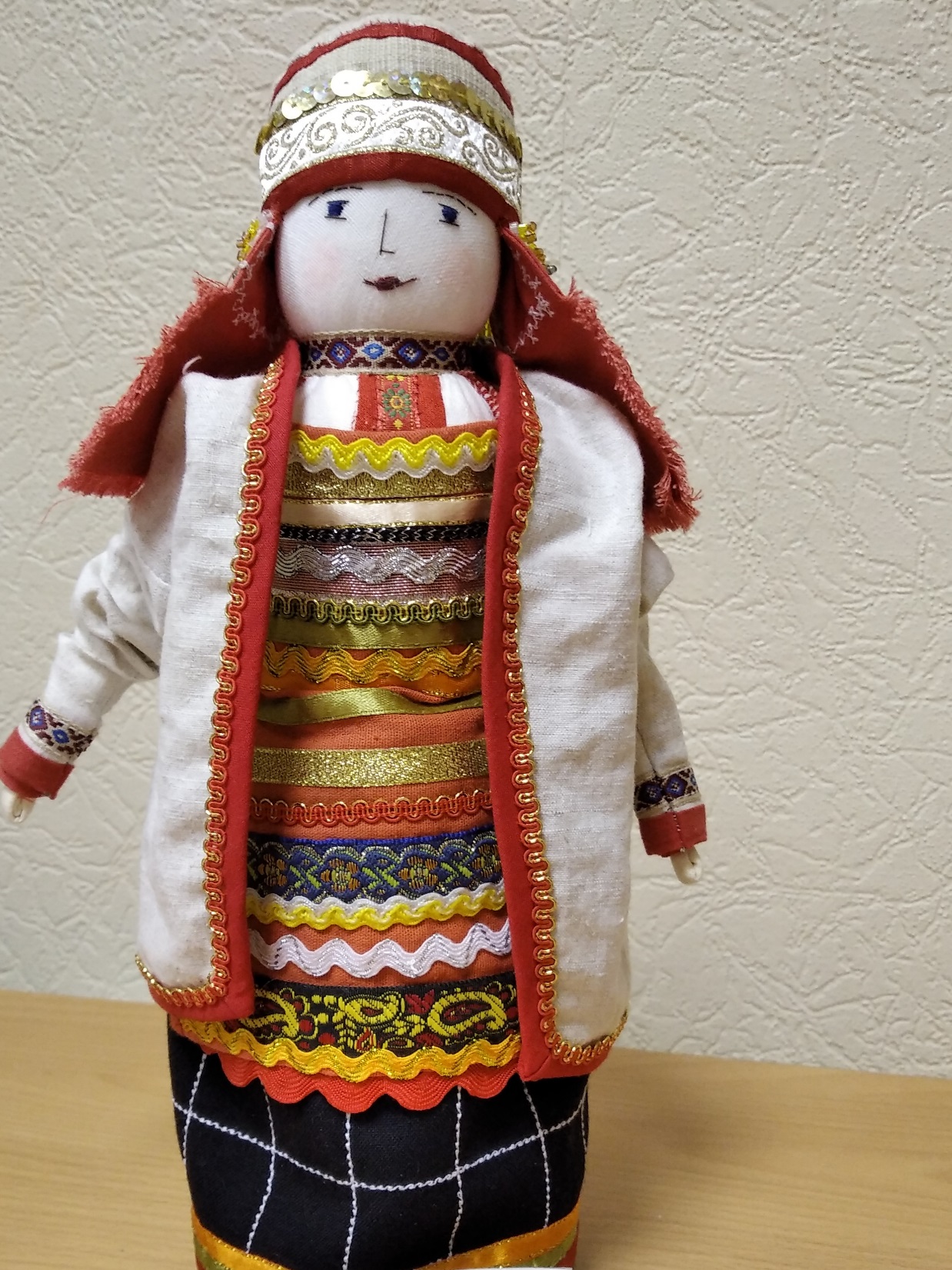 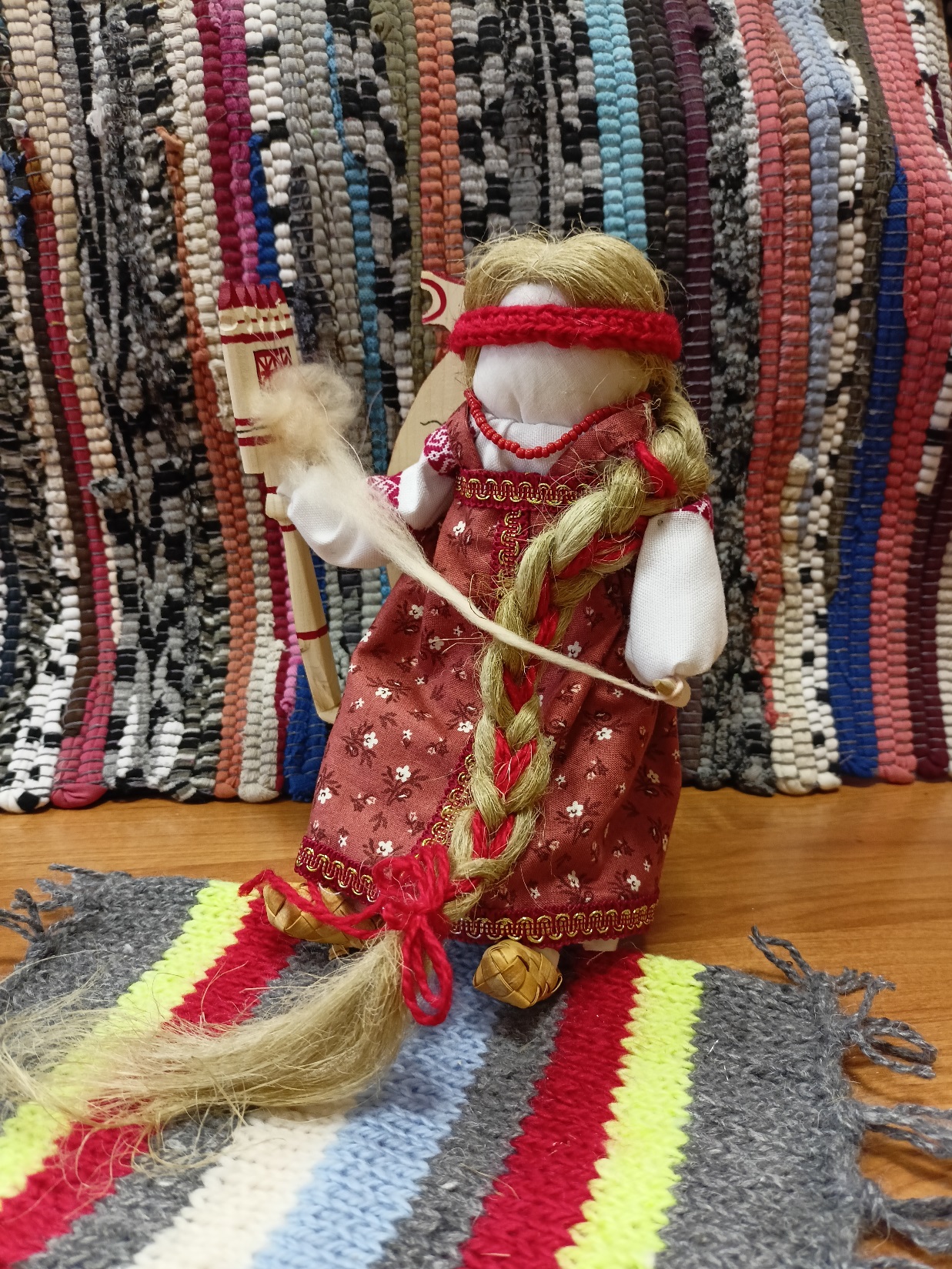 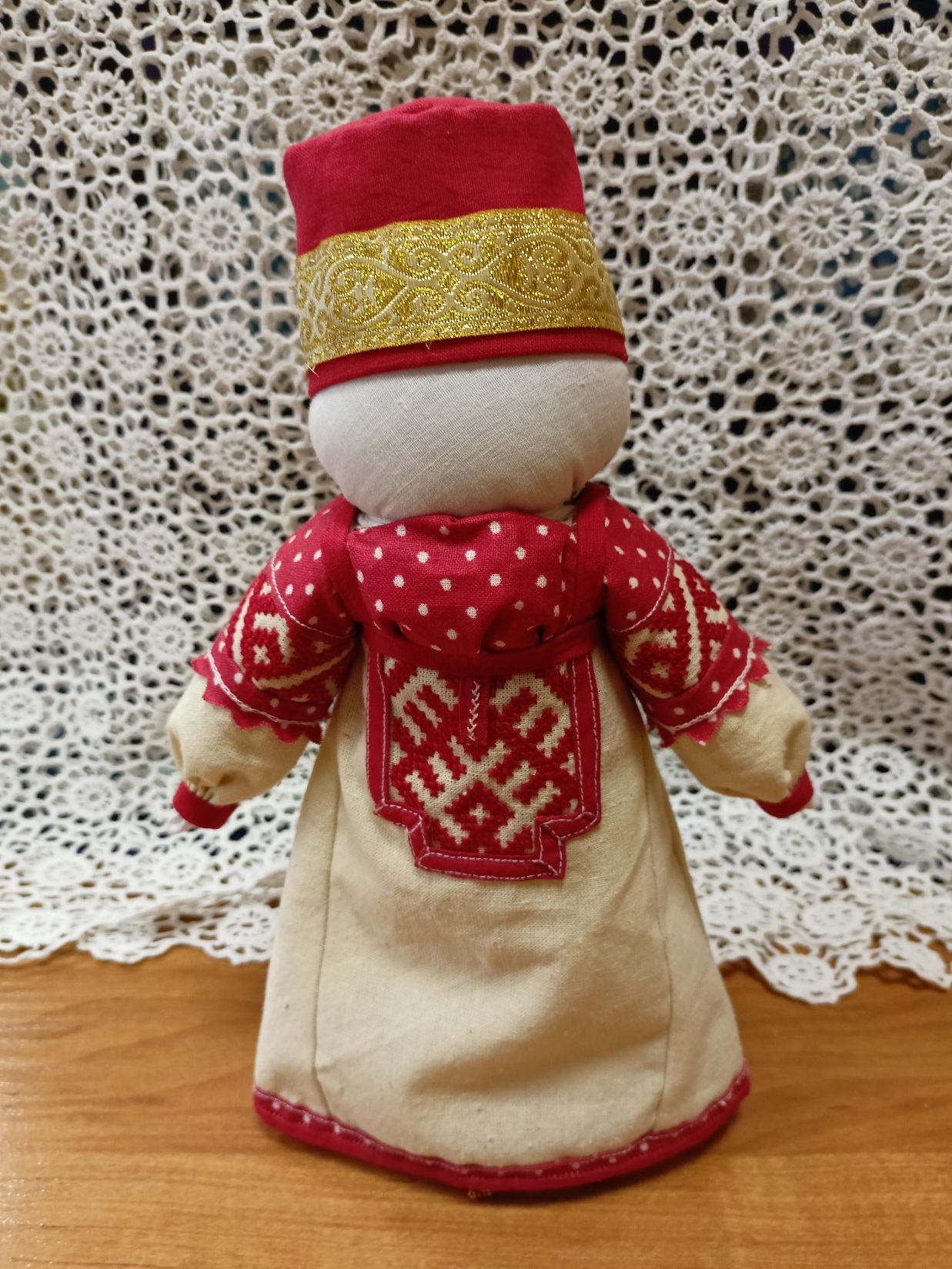 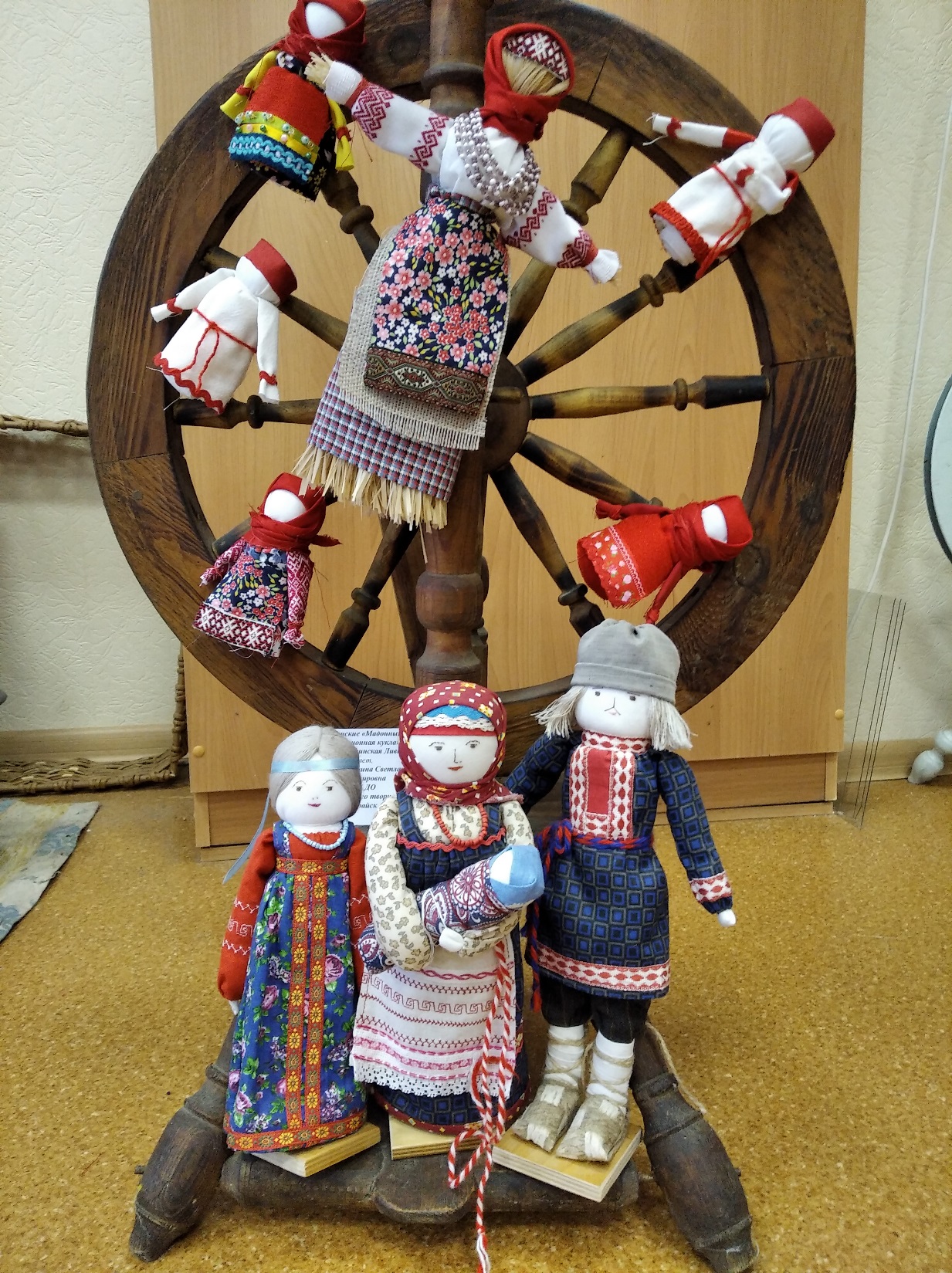 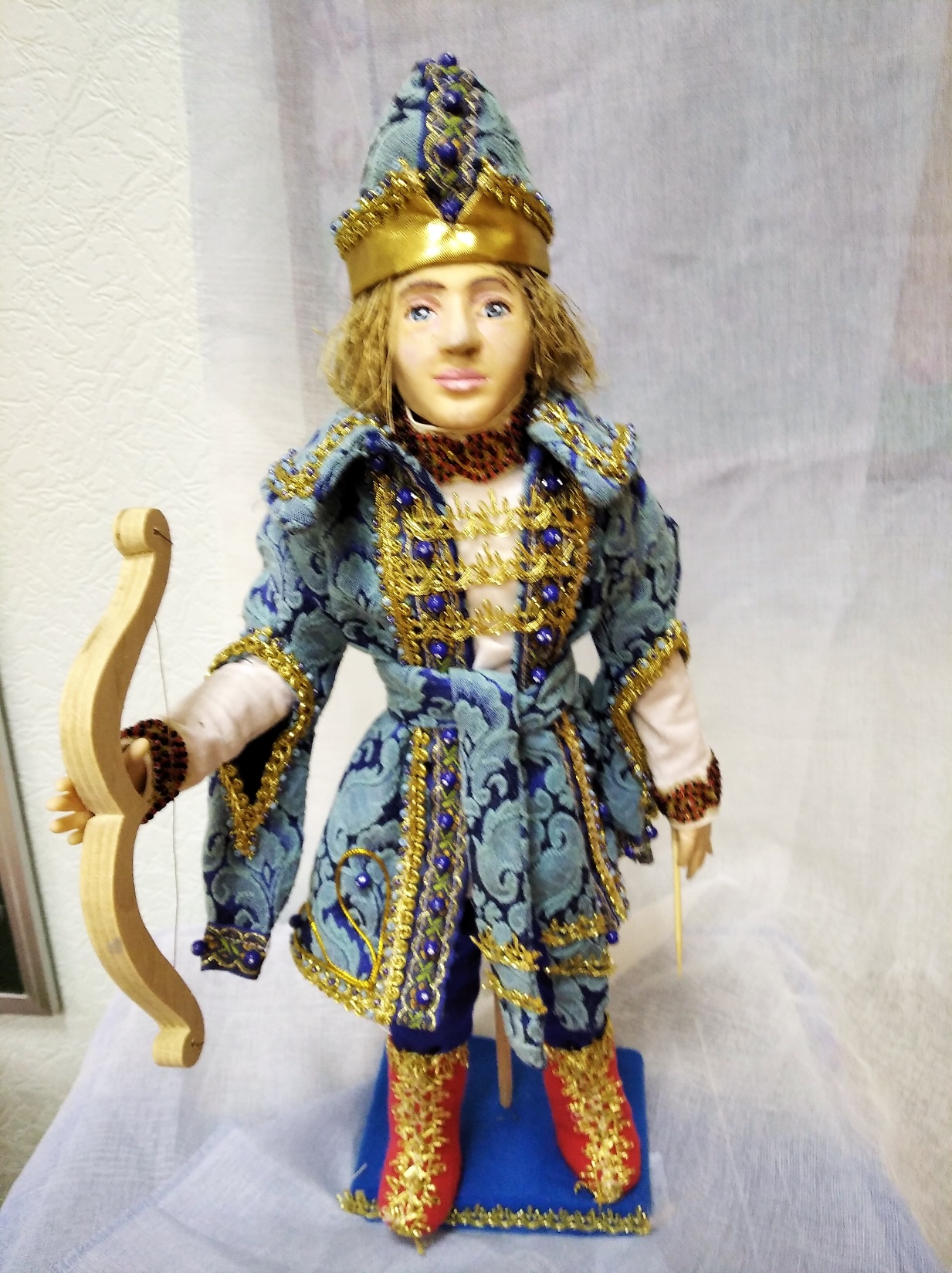 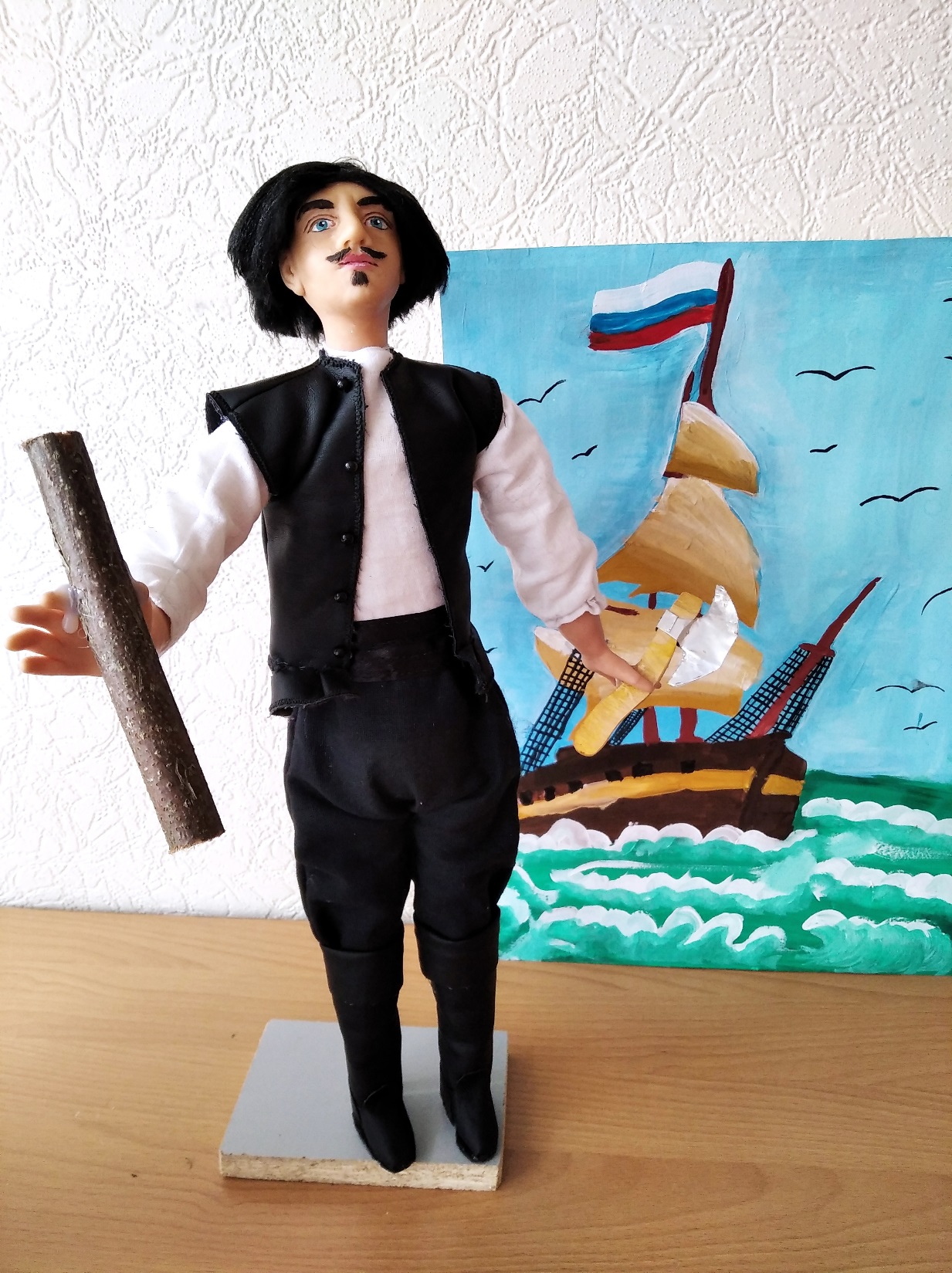 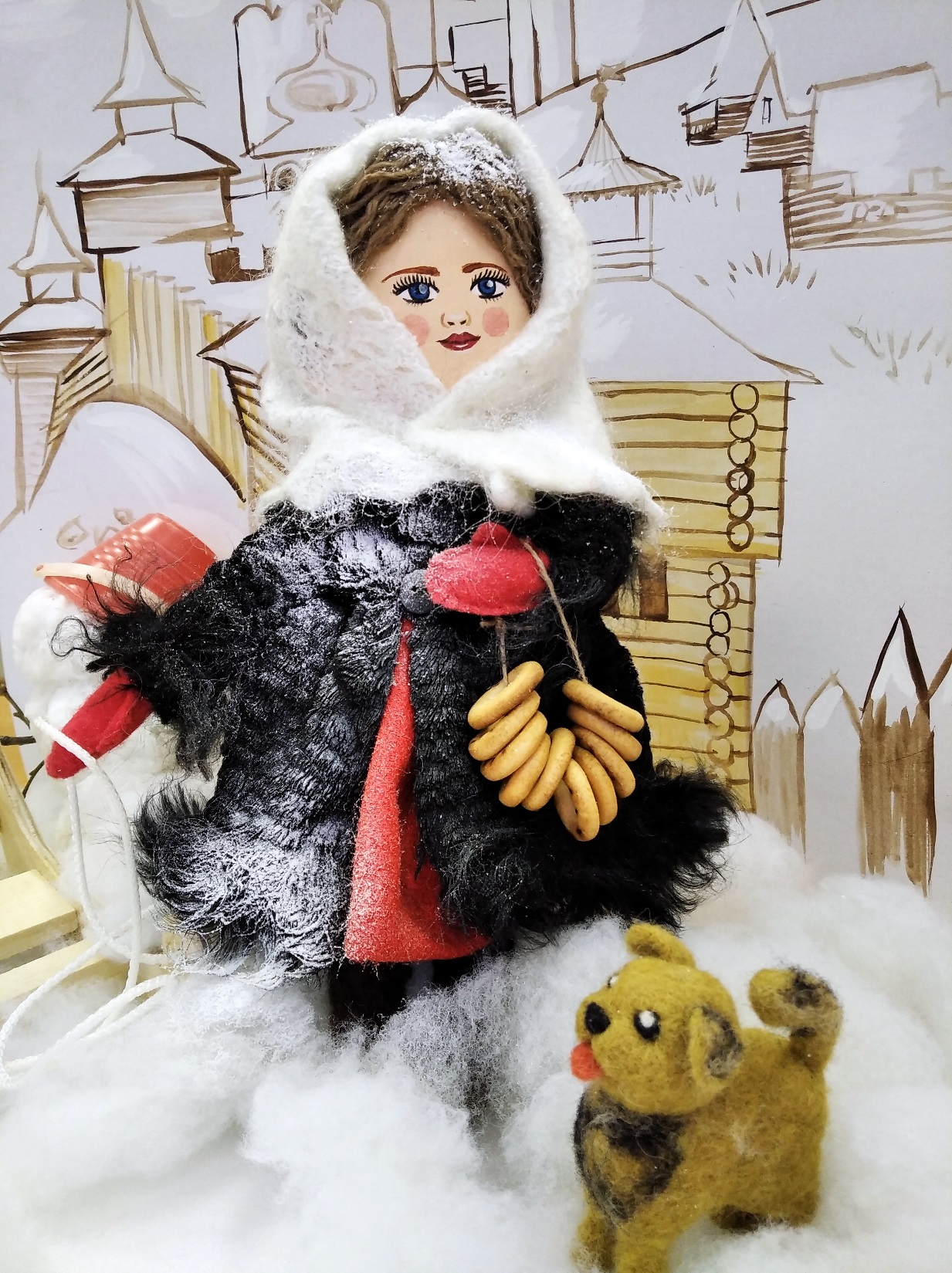 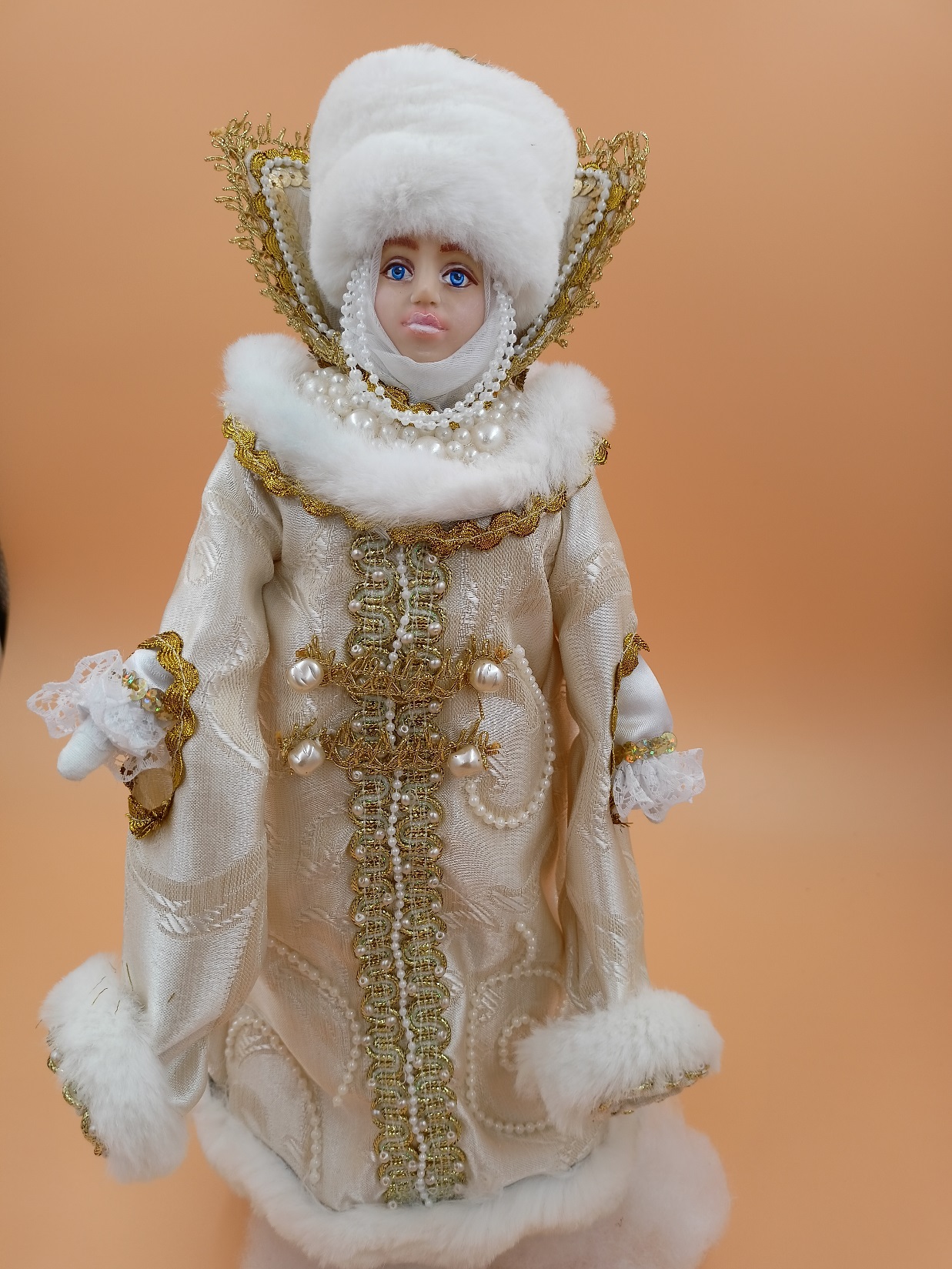 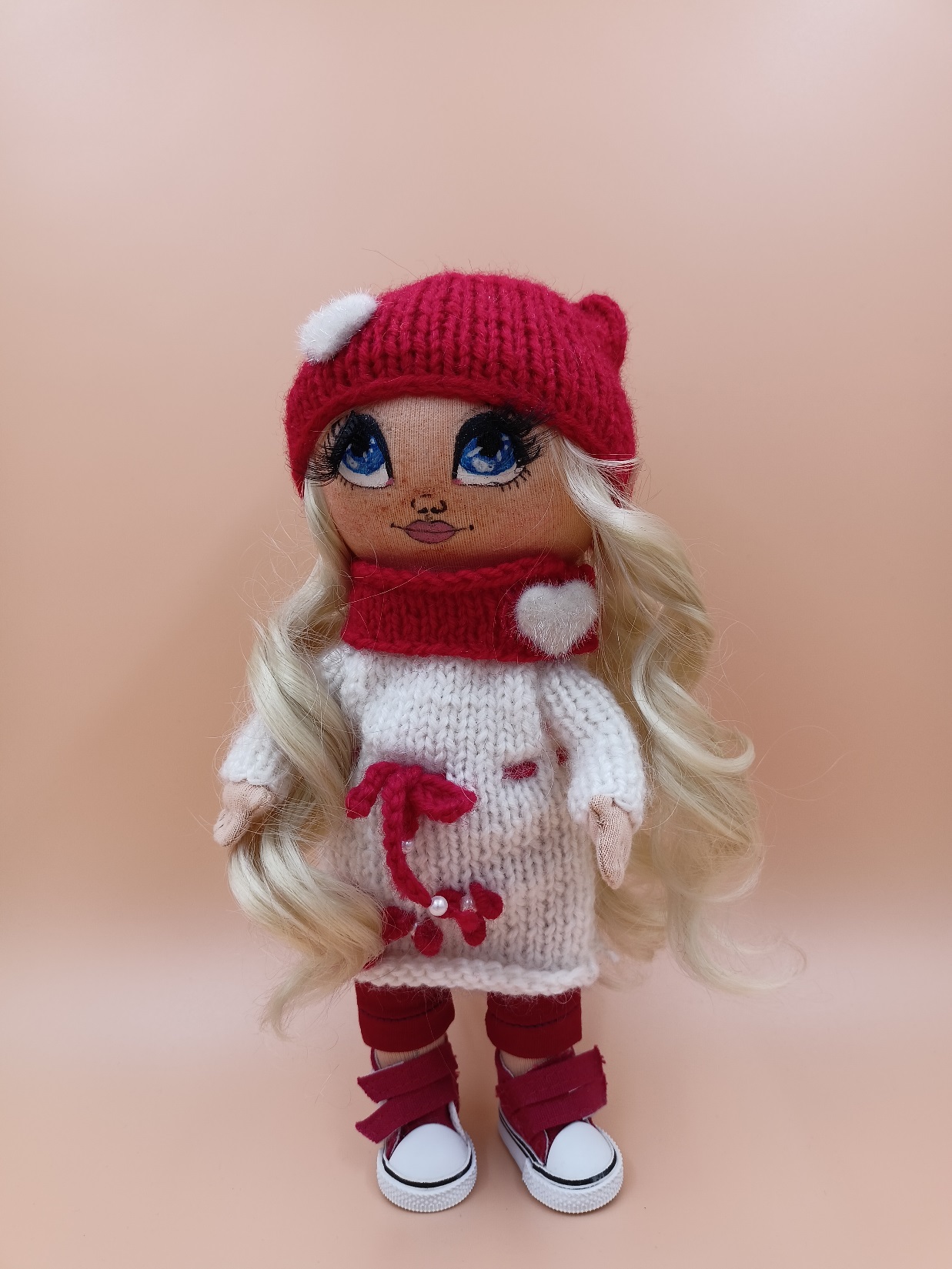 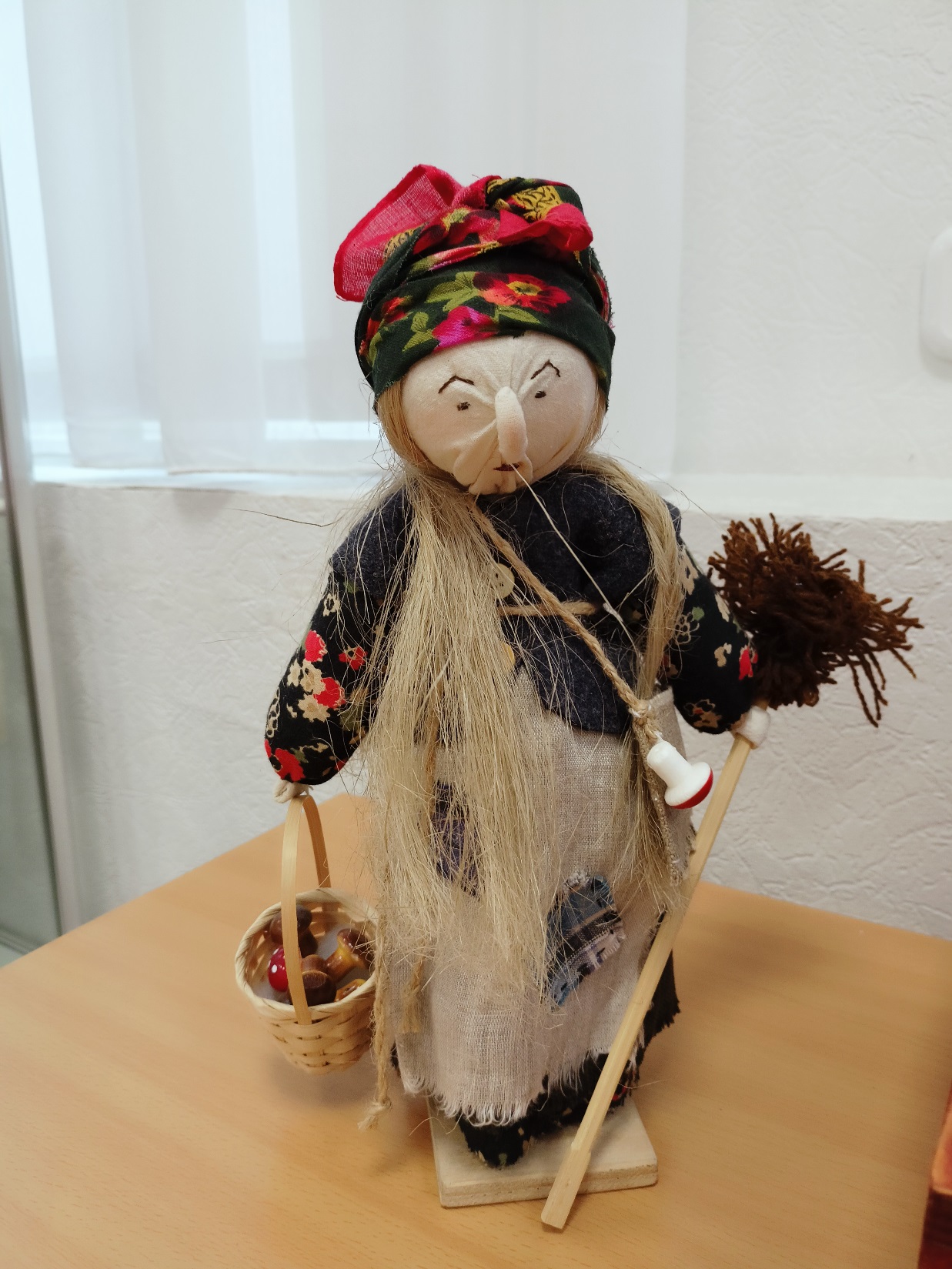 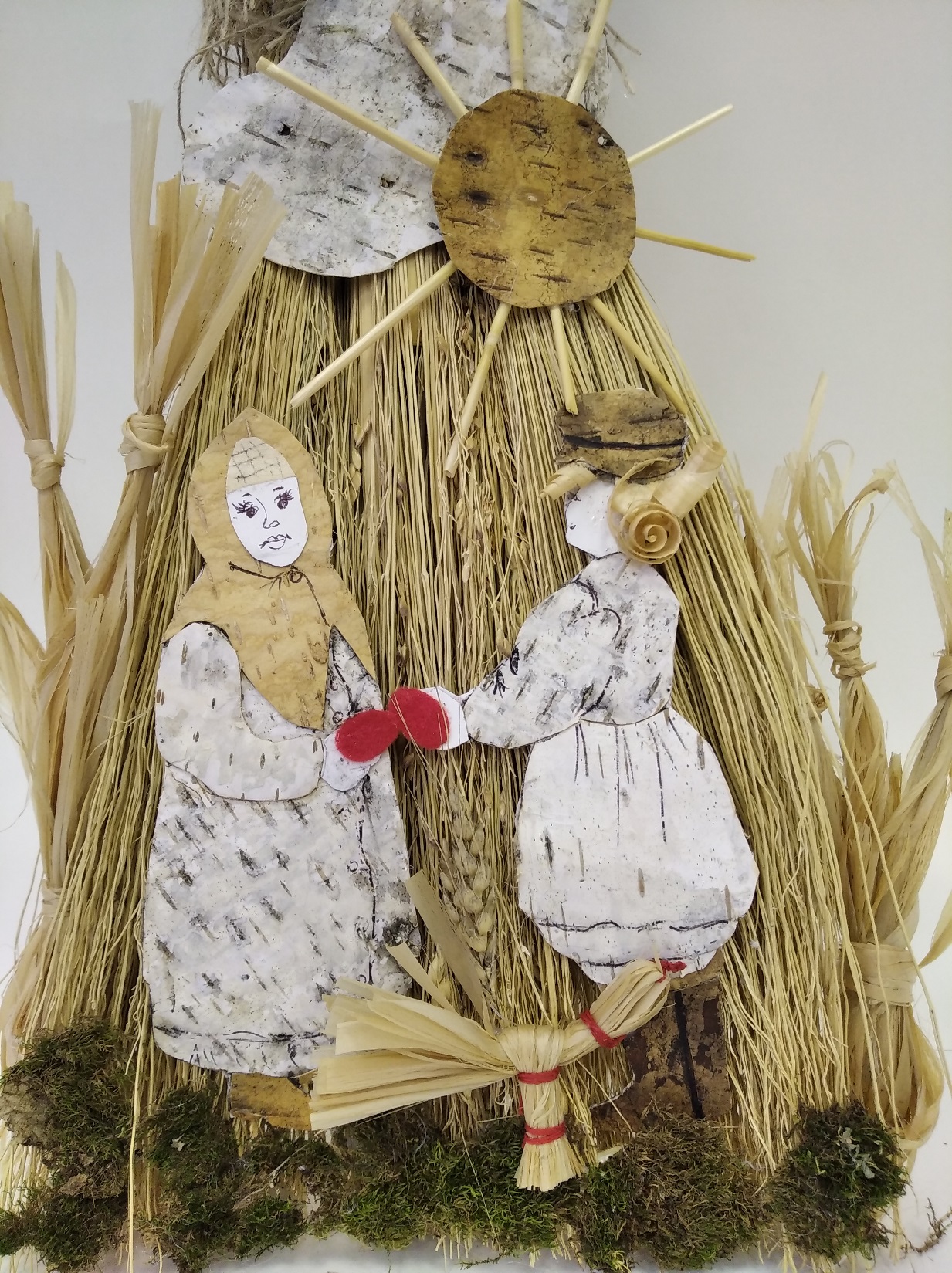 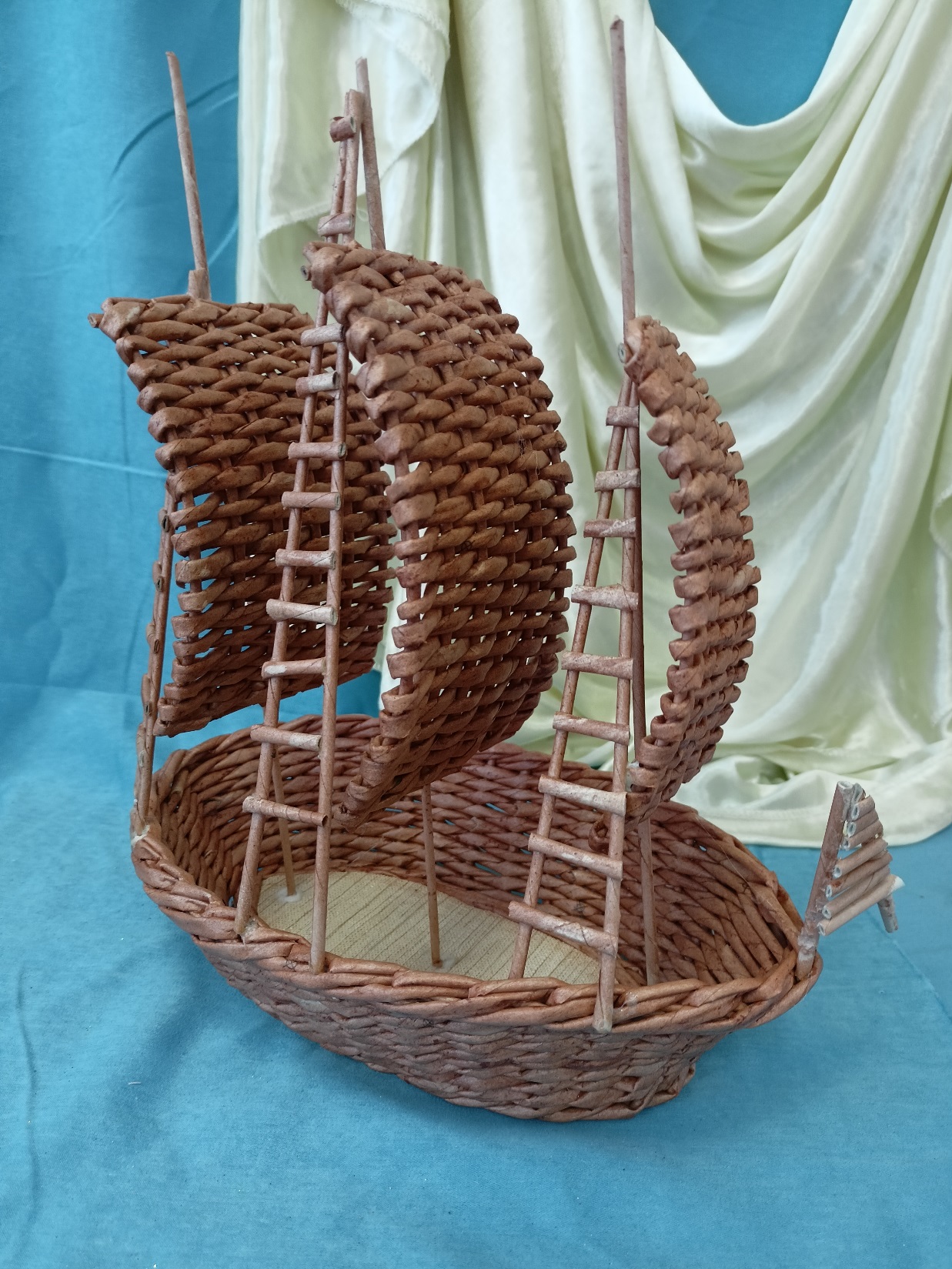 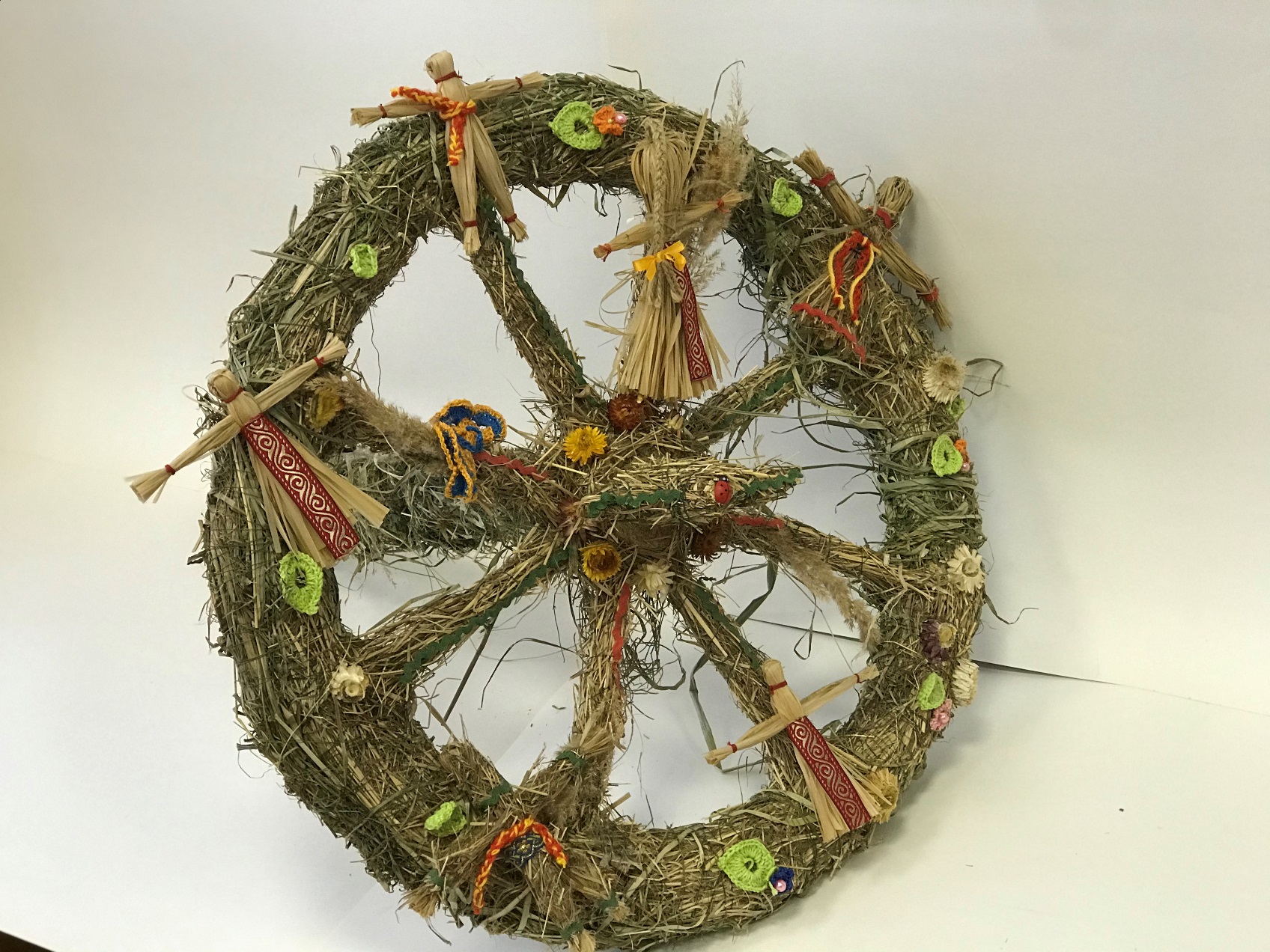 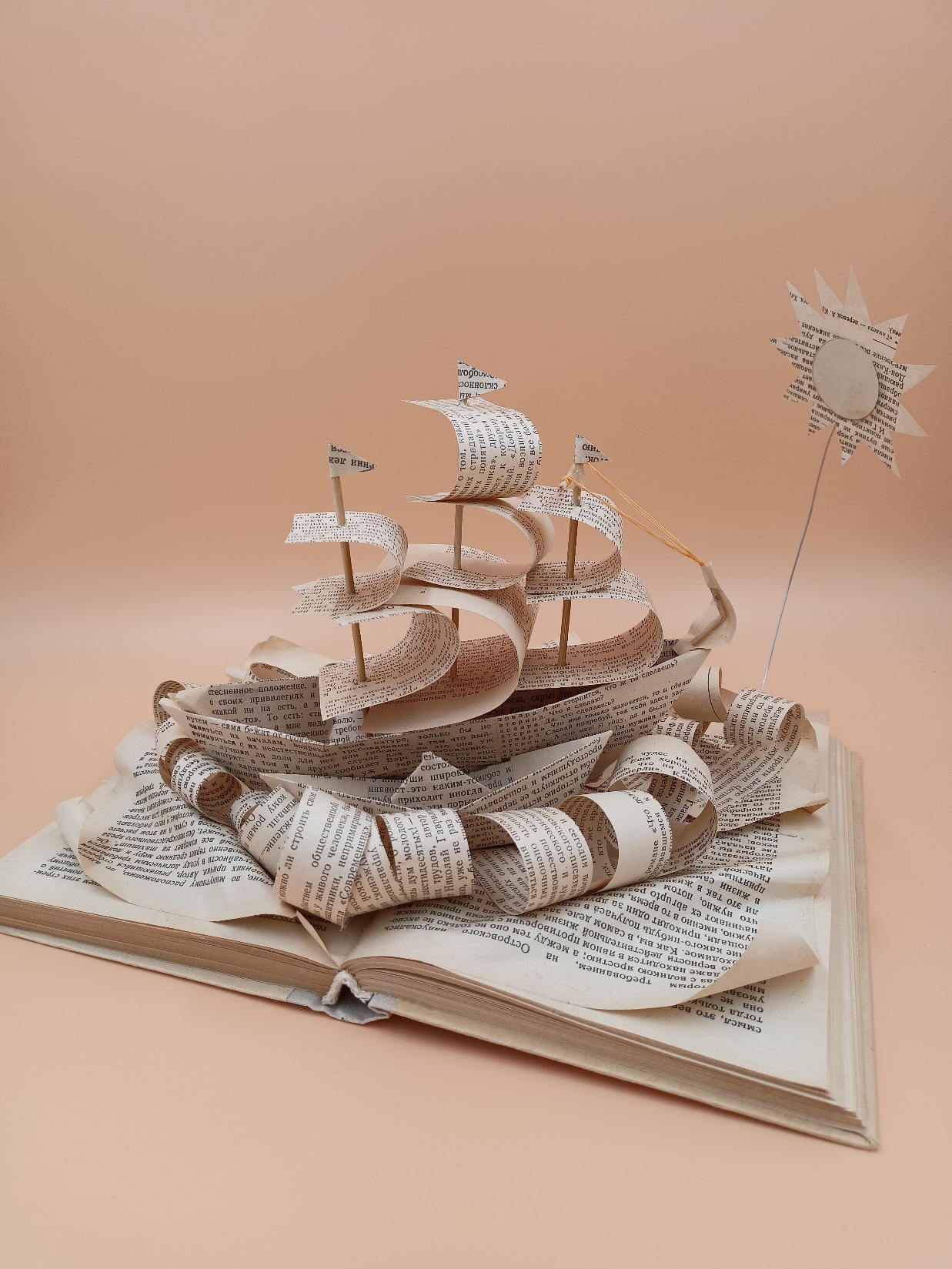 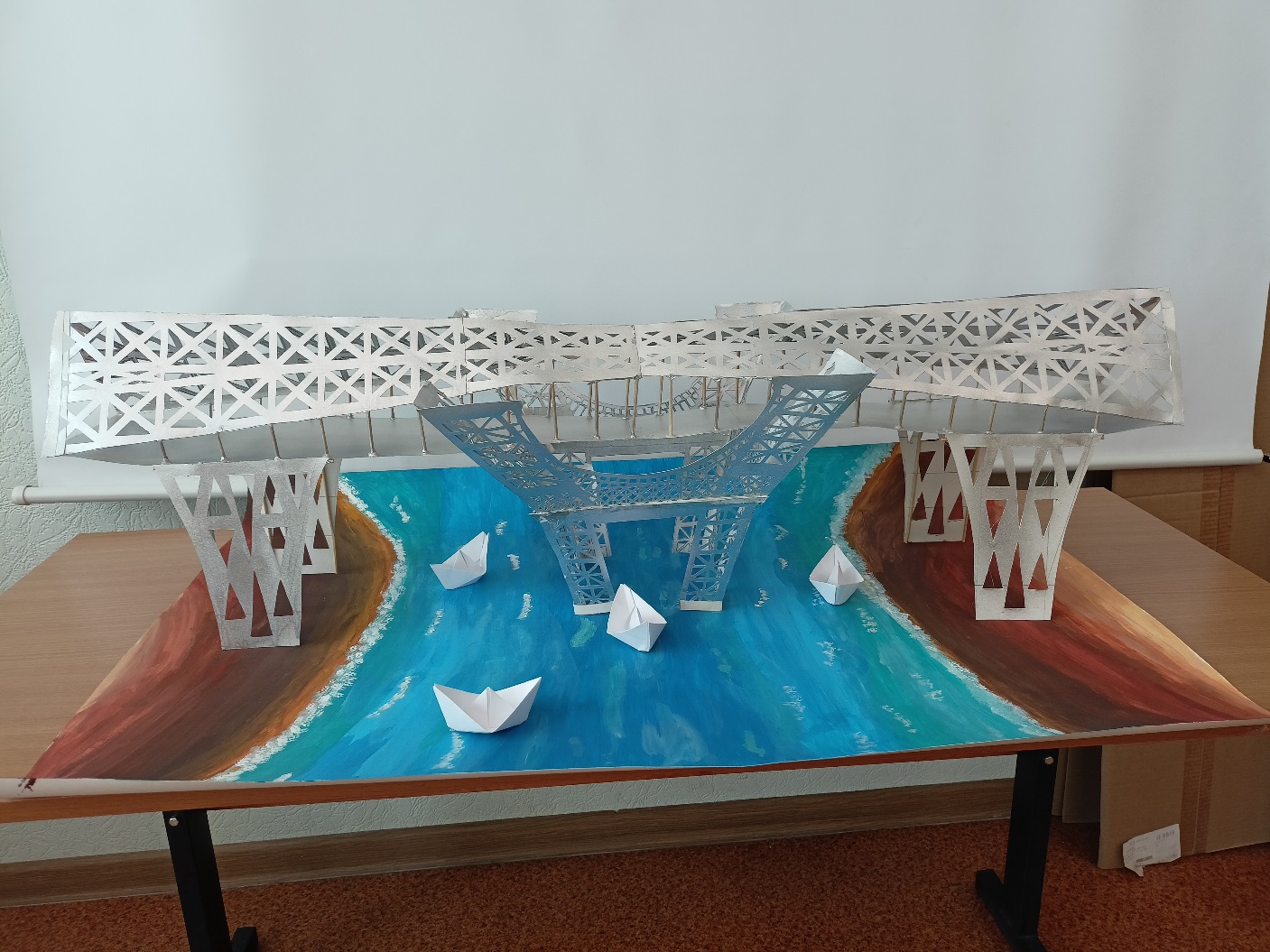 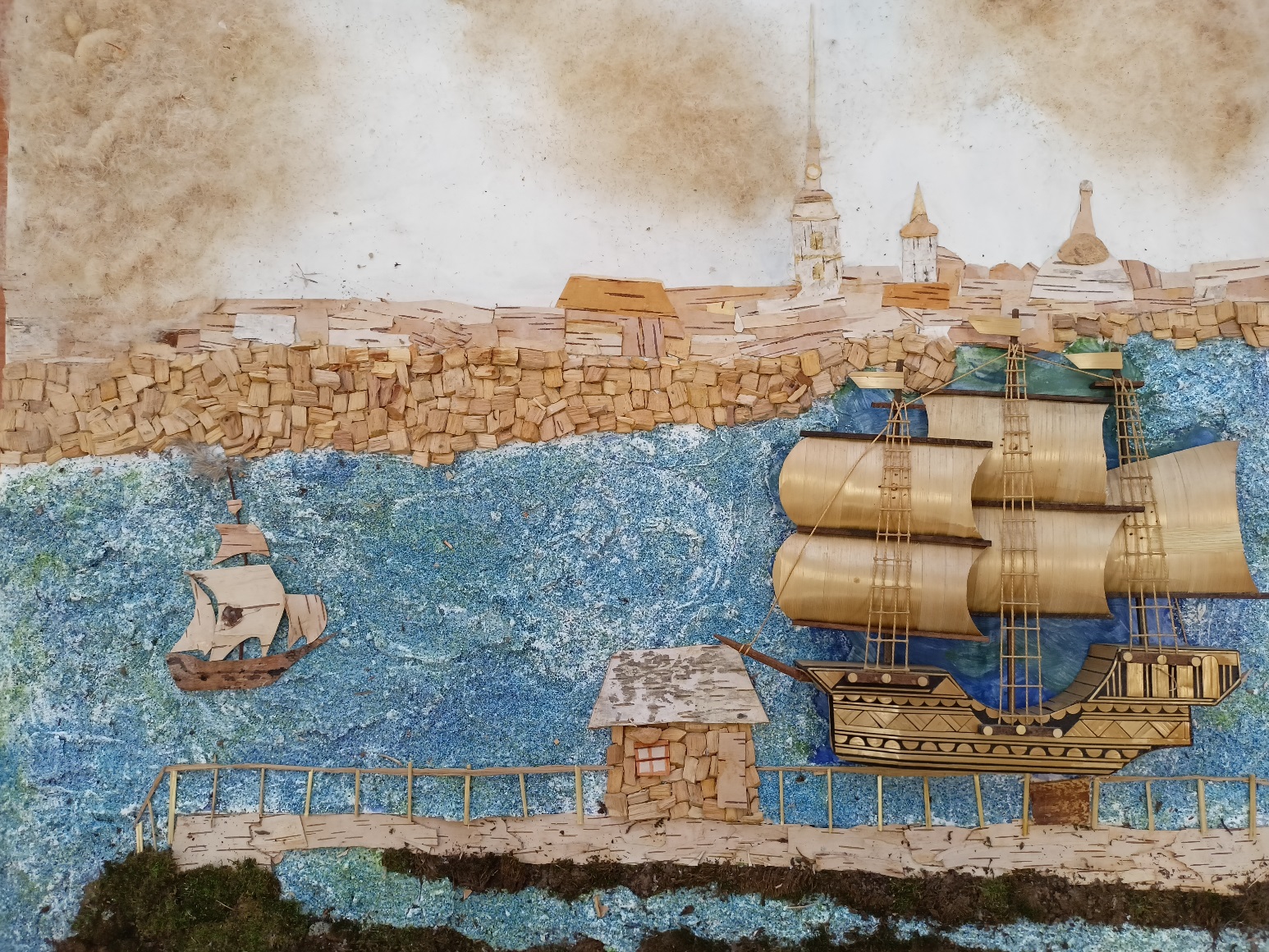 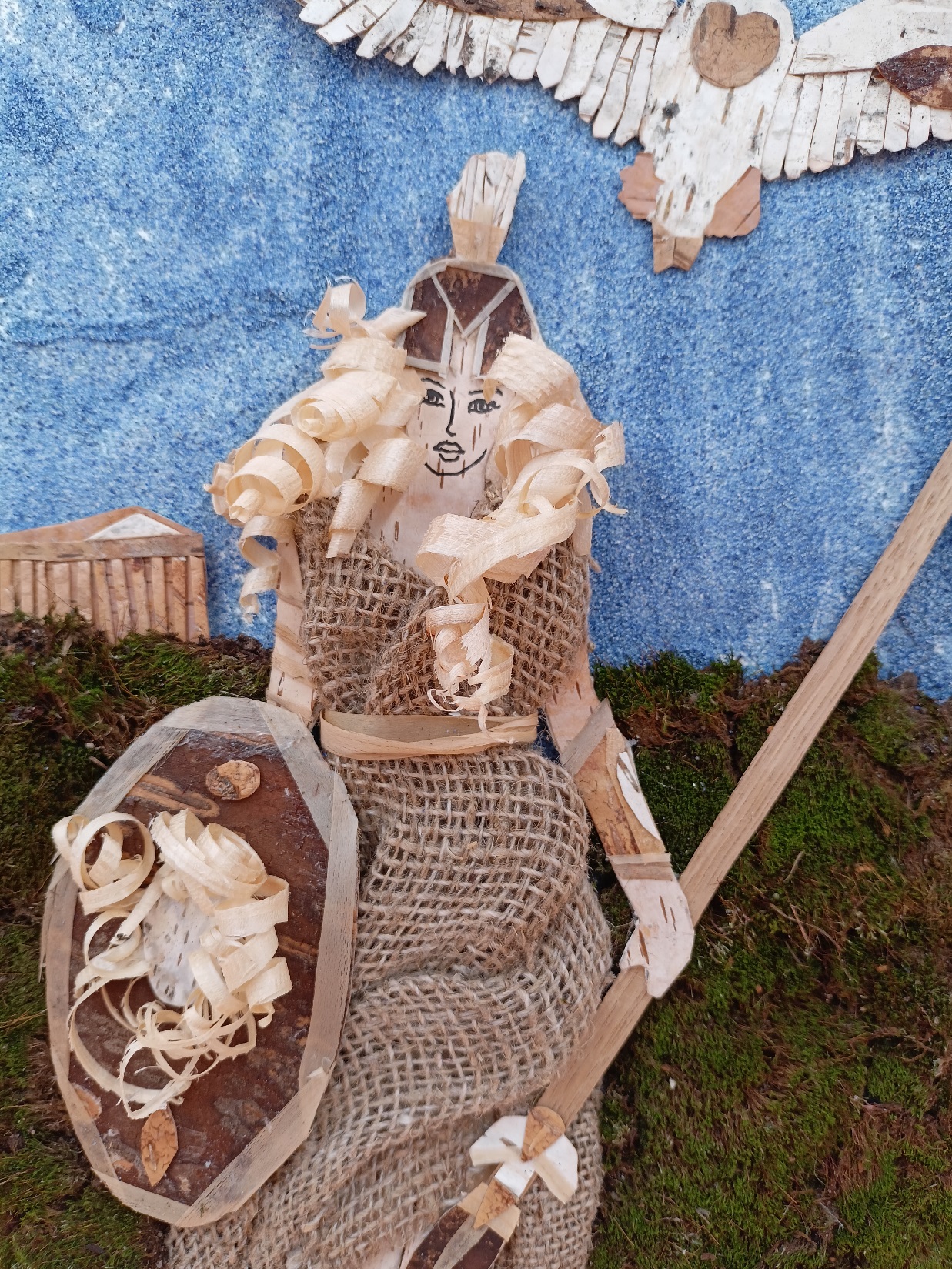 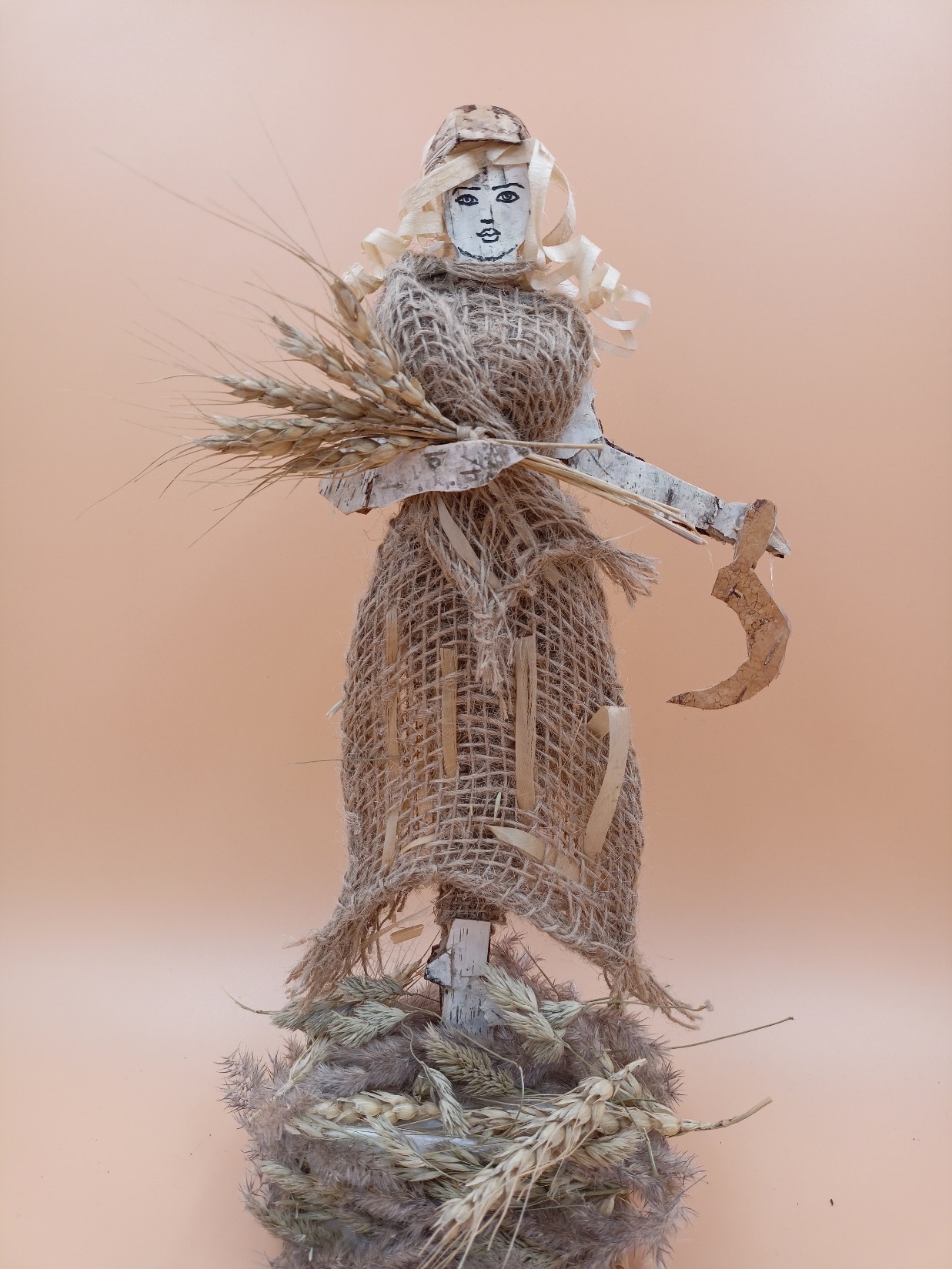 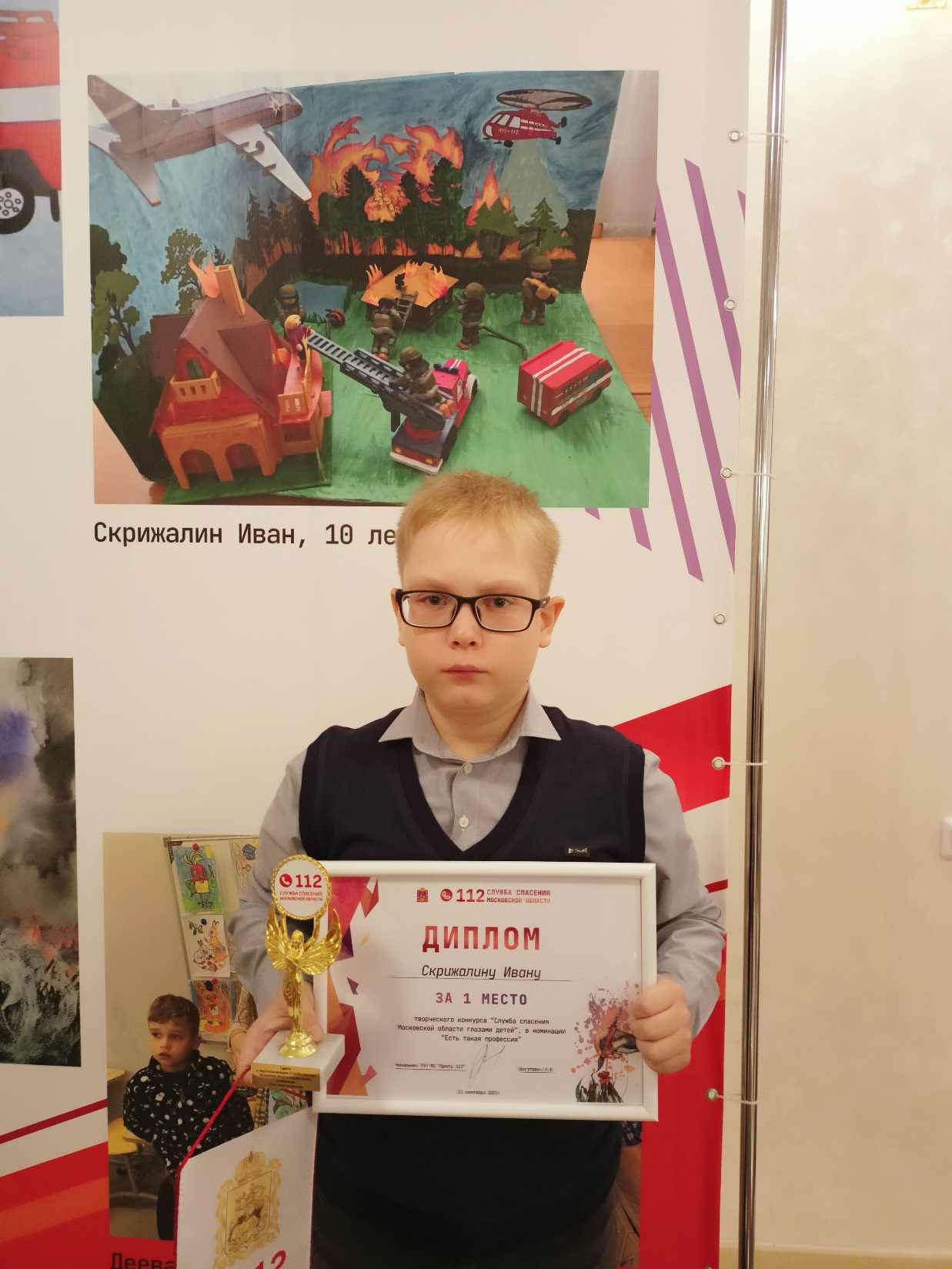 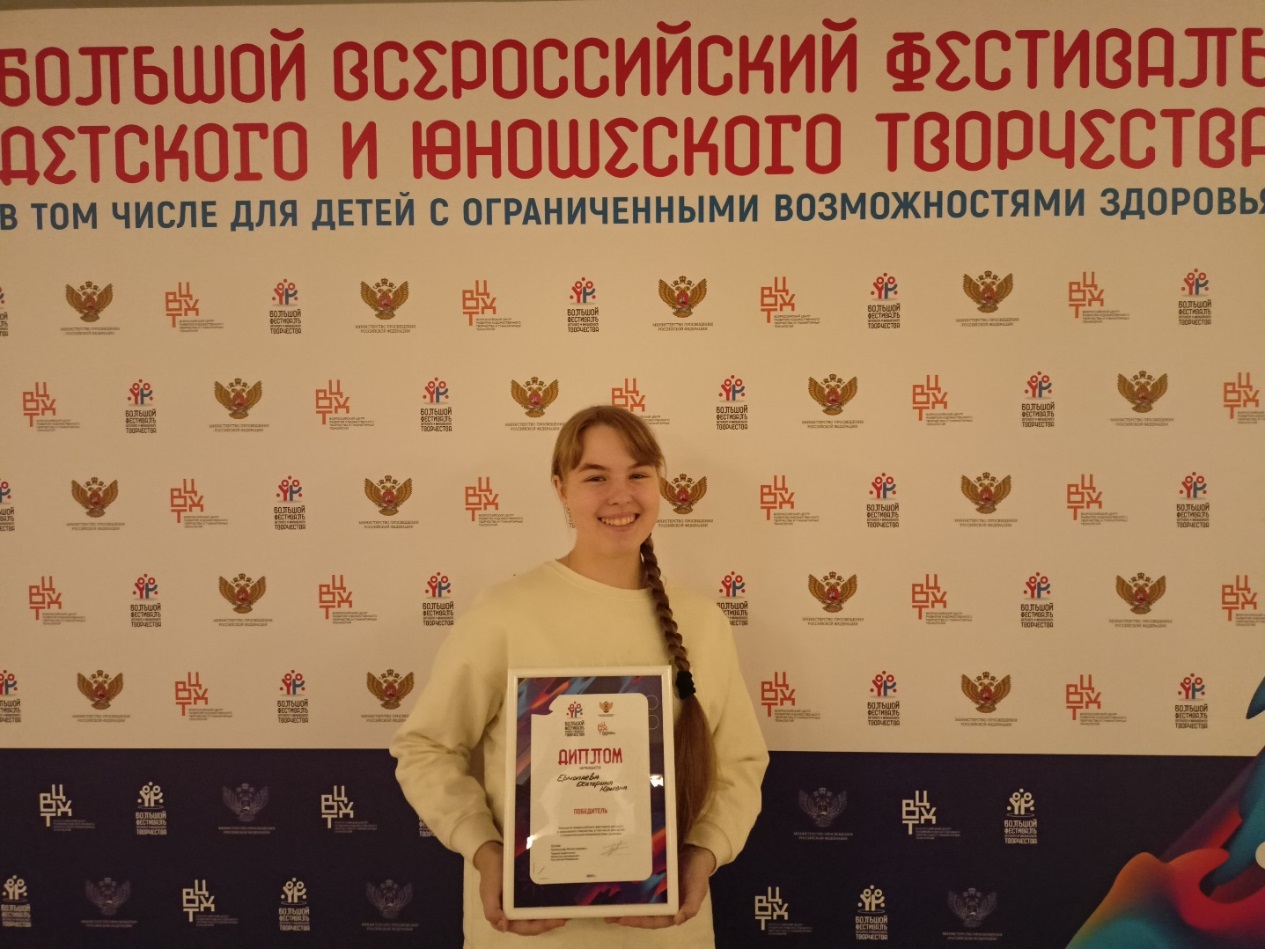 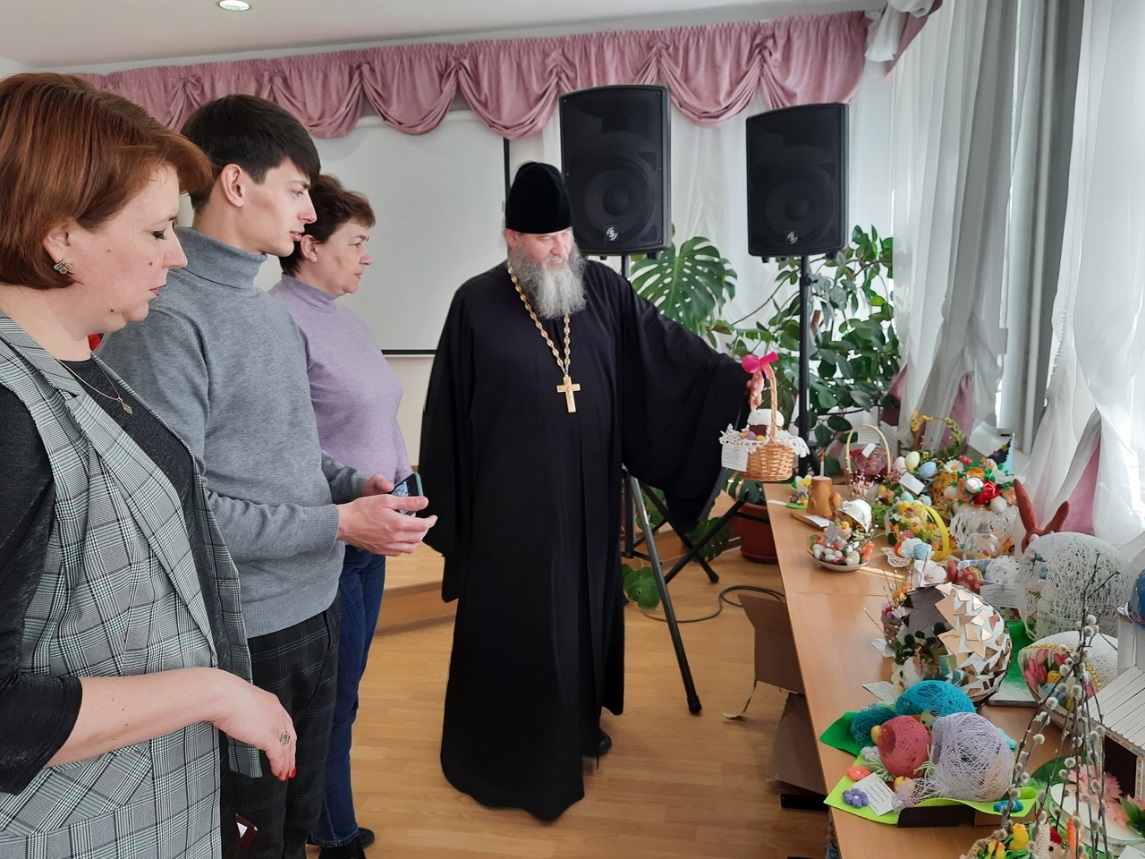 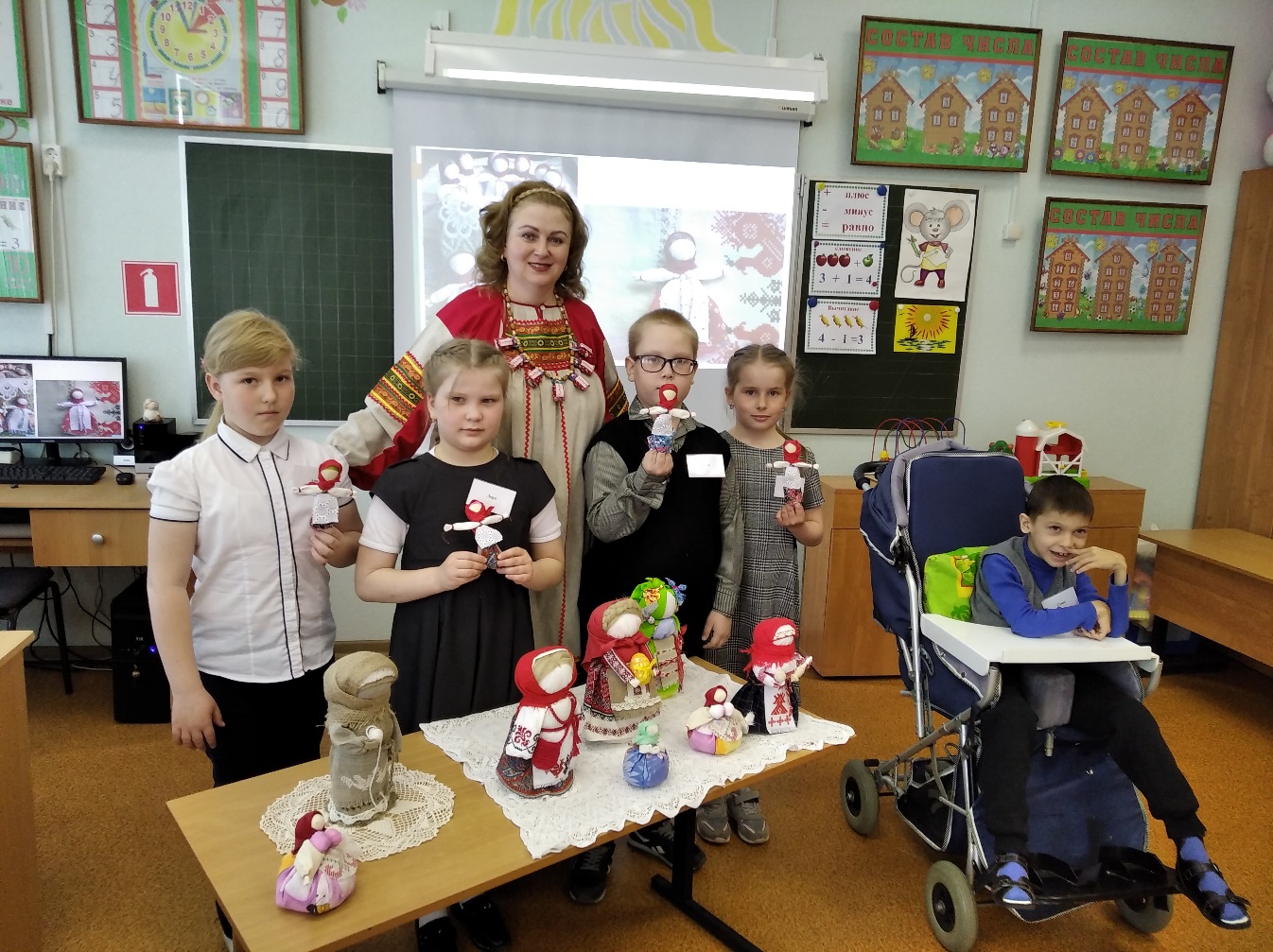 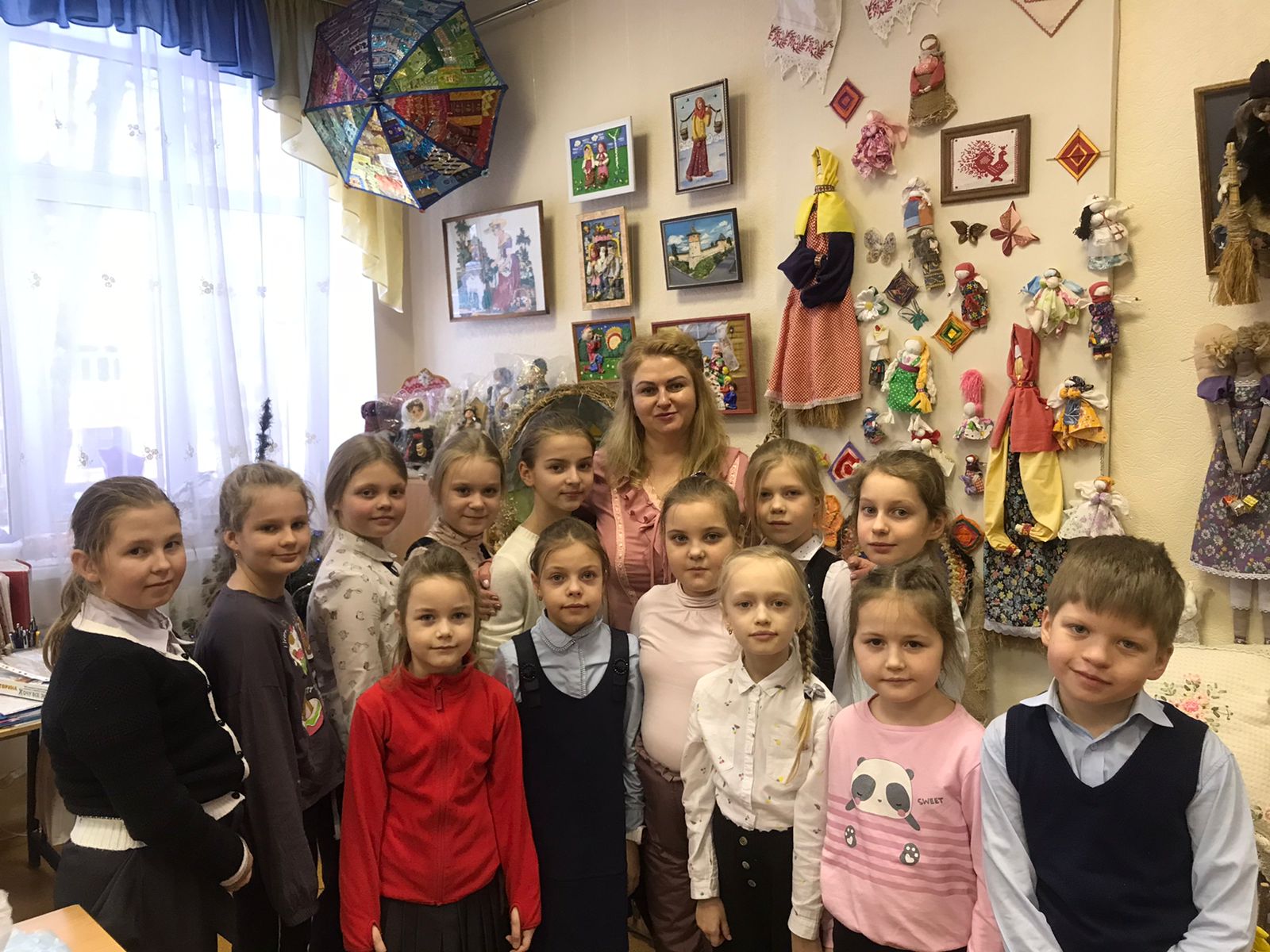 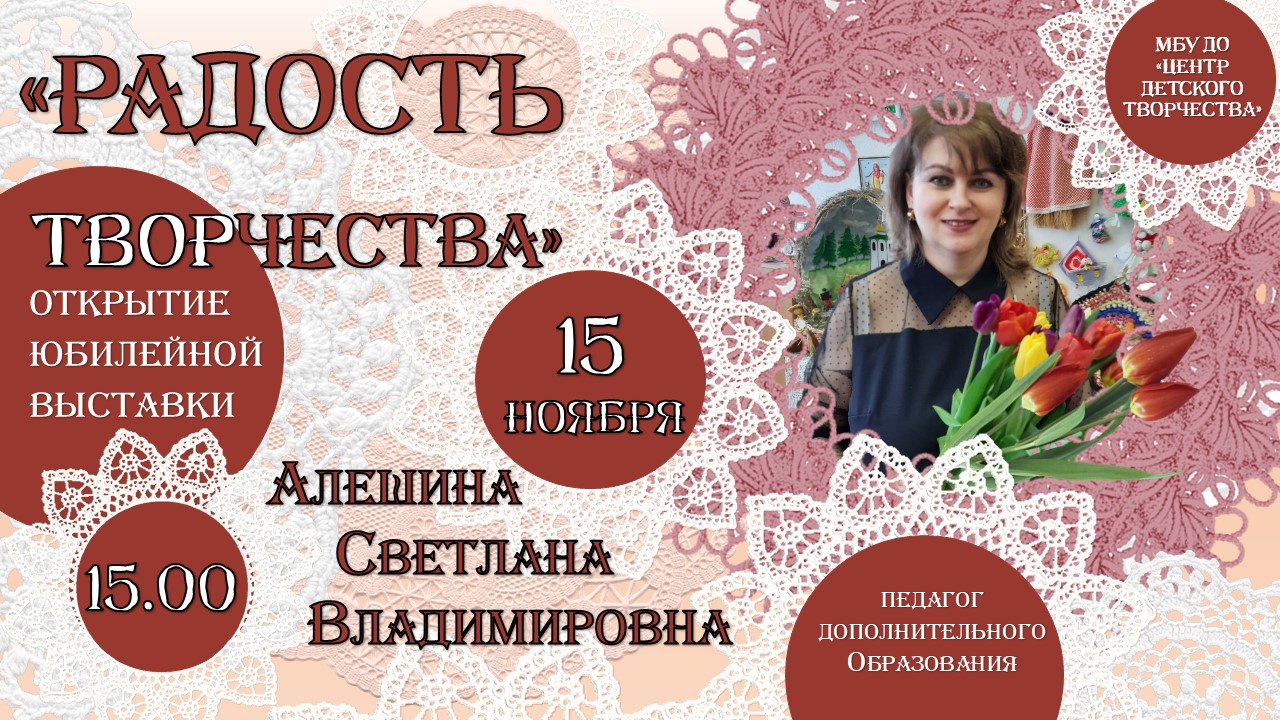 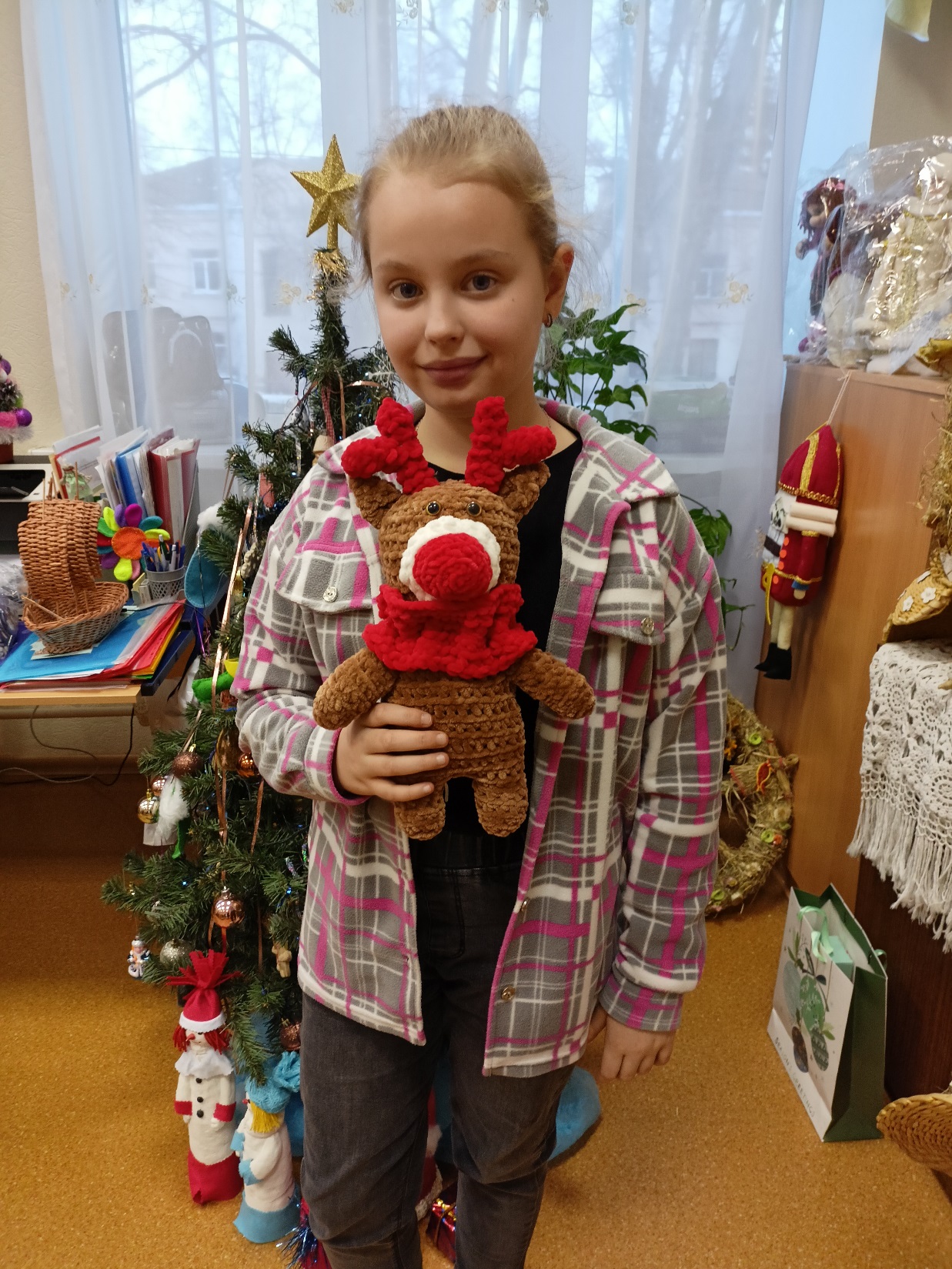 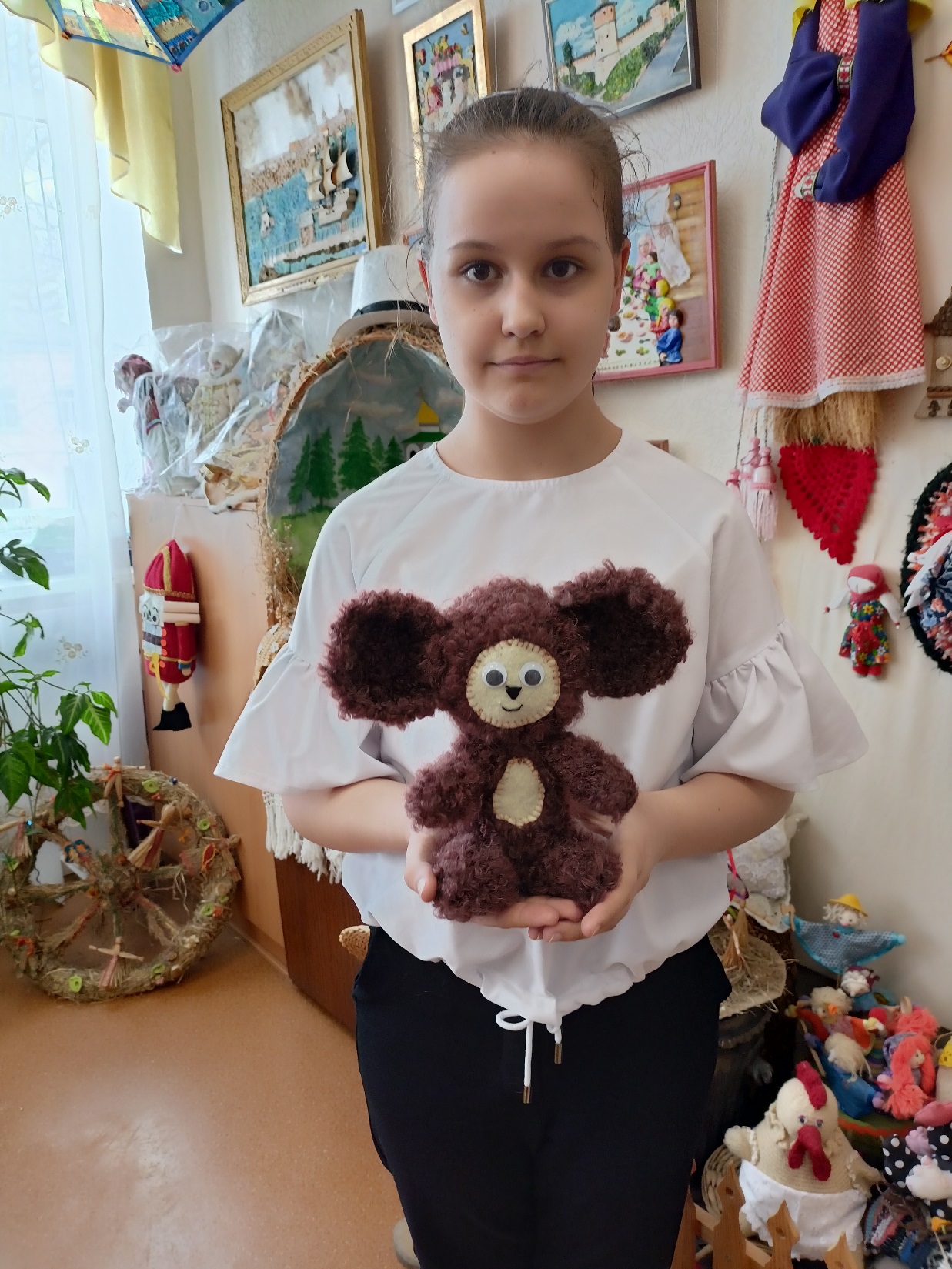 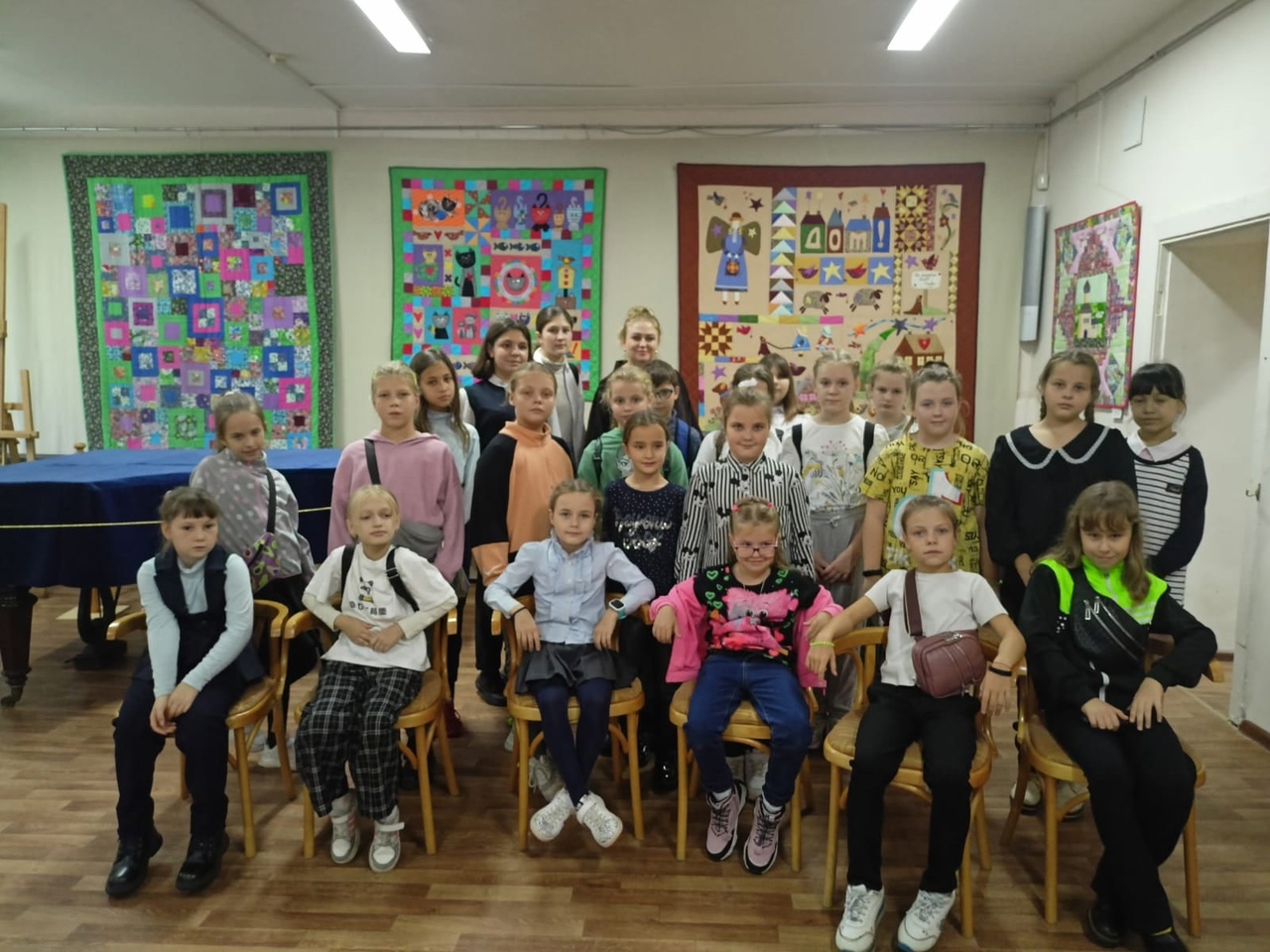 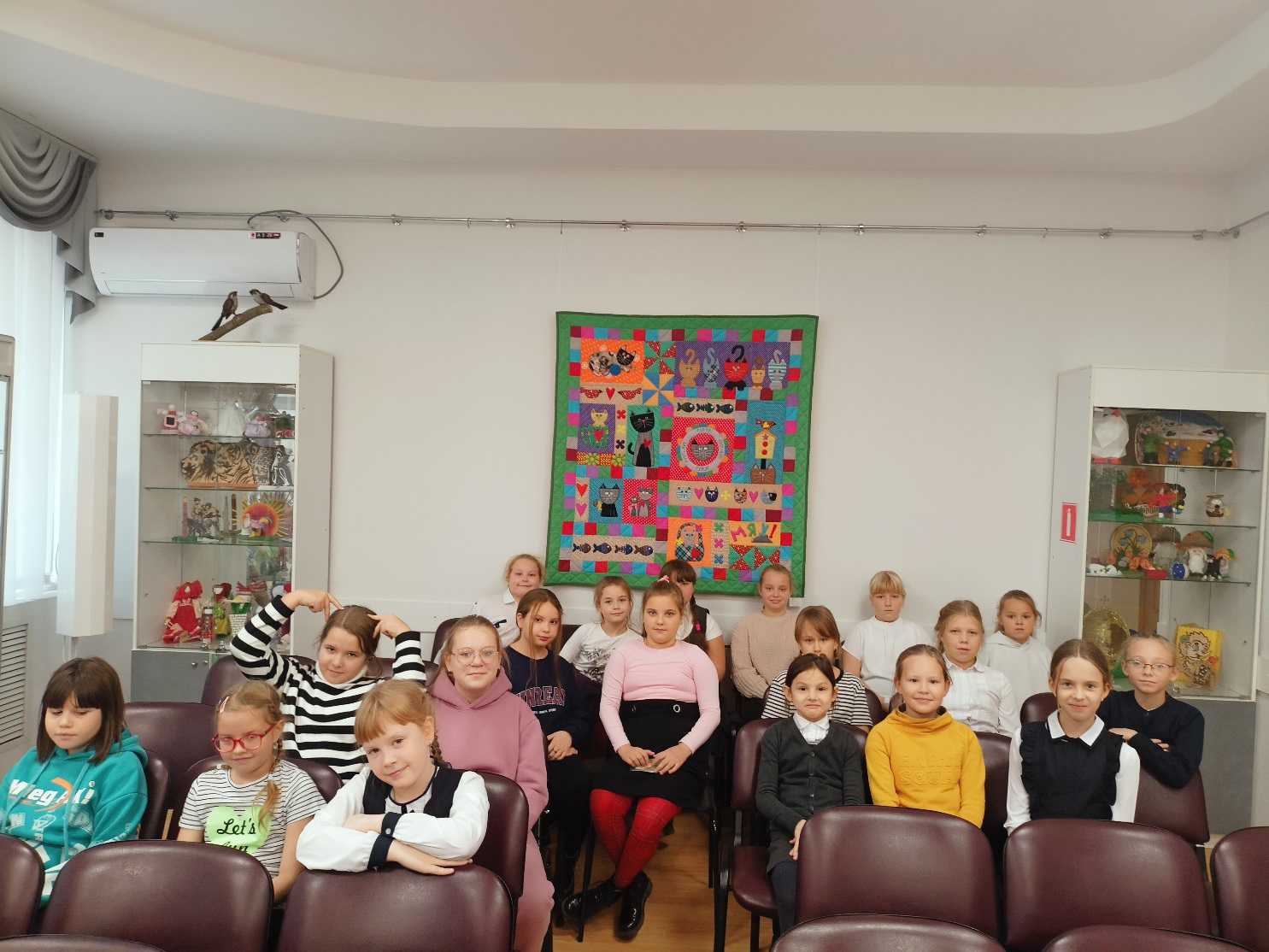 СПАСИБО ЗА ВНИМАНИЕ!